Dermatologic Emergencies
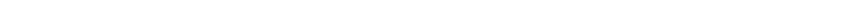 By: Dr. Mona Halawani
Consultant Dermatologist
What are the major groups of dermatologic emergencies?Infectionscellulitiserysipelasnecrotizing fascitisSSSSneonatal herpesneonatal candidiasis
mucormycosis
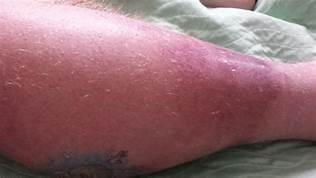 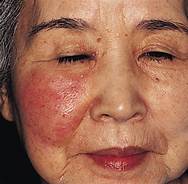 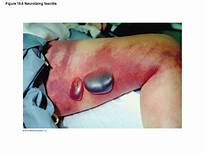 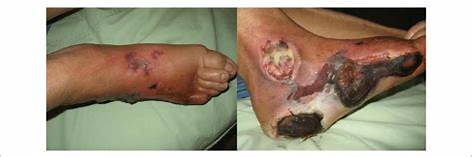 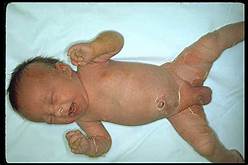 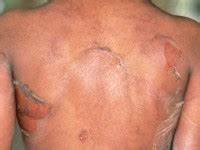 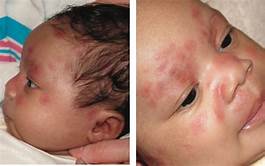 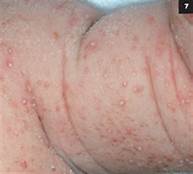 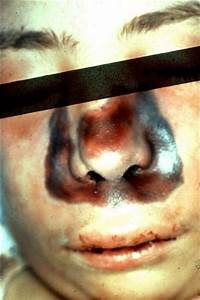 - Urticaria and angioedema, drug eruptions, kawasaki syndrome, exfoliative dermatitis, pustular psoriasis
- Drug reactions: EM, SJS, TEN
- Vesiculobullous disorders
- Autoimmune disorders
- miscellaneous
Urticaria and Angioedma
Essentials of Diagnosis:-
Wheals or hives
Evanescent: individual wheals disappear within 24 hours 
and often within minutes.
Changing of configuration.
What is the major mediator of Urticaria?
Pathogenic mechanism:
Immunologic Type I (IgE mediated) or Type III.
Non immunologic (activation of the alternative complement pathway and direct release of histamine) from basophils or tissue mast cells by drugs or chemicals.
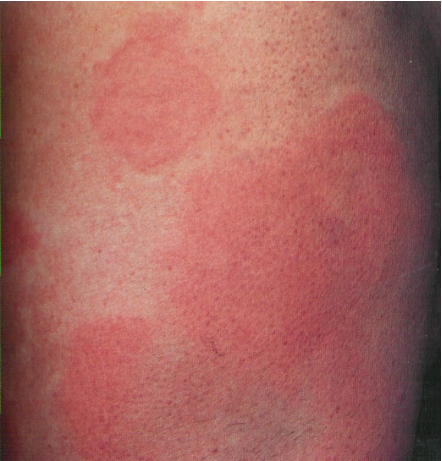 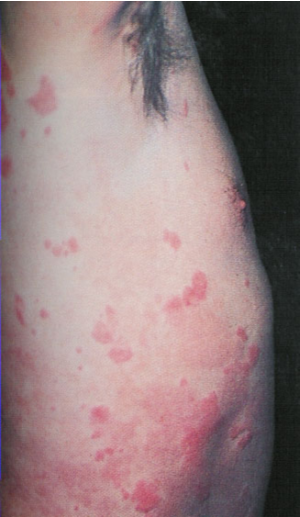 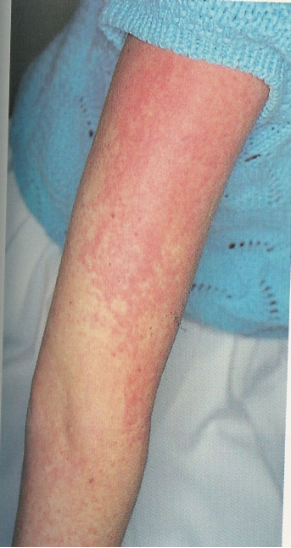 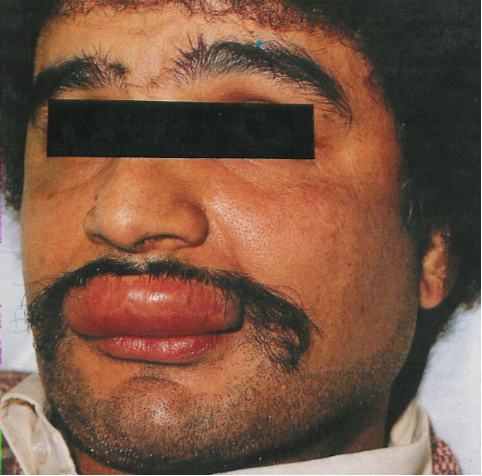 Classification of Hypersensitivity Reactions
Hypersensitivity is a state in which the immune responses frequently take place in such a way that cell damage occurs and harmful pathological lesions may occur.
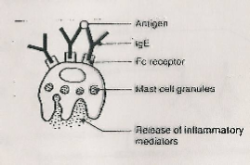 5 types of hypersensitivity are recognized:
Immediate (Antibody mediated):
Type I: Anaphylaxis
It is IgE-mediated. An antigen (allergen) reacting with specifically sensitized IgE that is fixed to mast cells through its FC portion. Degranulation of mast cells release of their mediators e.g. histamine, leukotrienes, ECF and NCF. The offending antigen is identified by intradermal prick tests giving immediate wheal and erythema reations or by provocation testing. There is a strong familial predisposition and a tendency to produce high levels of IgE. e.g. anaphylaxis, utricaria, atopy
Type III: Immune-Complex Reactions (arthus phenomenon)
The antigen reacts with specific circulating antibodies antigen-antibody complexes that act through : (a) complement activation and PMNL attraction inflammatory response. (b) platelet aggregation microthrombi and vasoactive amine release. E.g. serum sickness, nephritis in SLE, Allergic vasculitis, urticarial vasculitis, ? Bullous pemphigoid.
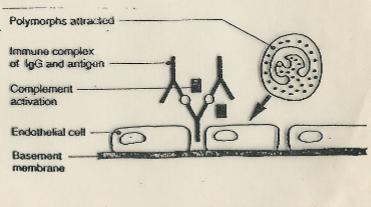 Acute Urticaria:
Chronic Urticaria: 
Urticaria may accompany systemic Anaphylaxis or serum sickness reaction.
Serum sickness:
5d 3weeks after initial exposure (type III) immune complex mediated reaction.
Fever, Urticaria, Angioedema, Joint pain and swelling, lymphadenopathy, occas: nephritis or endocarditis with eosinophilia.
Minor form of Serum sickness: fever, Urticaria, transitory joint tenderness.
Angioedema: Involving oedema of the deep dermis or subcutaneous and submucosal areas. 
Causes of Urticaria and angioedema
Drugs- Animal sera, vaccines containing egg protein, desensitizing agents, Antibiotics, ACEI, radiocontrast media, cylogenase inhibitors.
Foods
Inhalants
Infections
Autoimmune disease
Insect bites
Physical causes
Hereditary causes, hereditary Angioedema
Vasculitis
Contactants
Idiopathic 
SLE, thyroid dis
Neoplasm (iymphoma, ca of lung and colon)
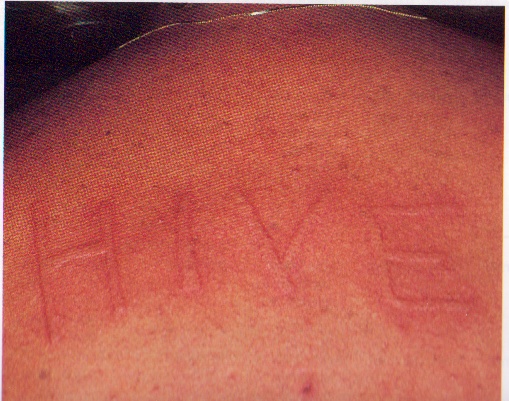 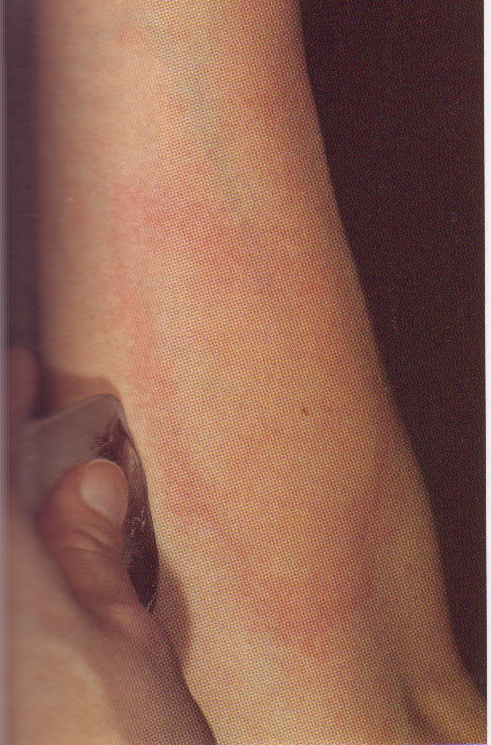 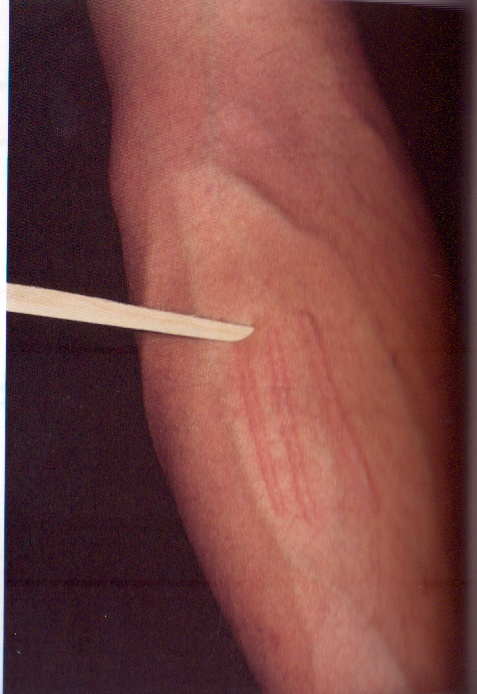 Approach to the patient with chronic Urticaria.
Treatment:

Elimination or avoidance of the causative agent.
Nonsedating H1 antagonists.
Sedating H1 antagonists
Addition of H2 antagonists 
Corticosteroids
Epinephrine
Montelukast
Thyroxine
Colchicine
Sulfasalazine
Immunosuppressive therapy
Omalizumab (humanized anti igE monoclonal antibody )
C1-esterase inhibitor deficiency : oral danazole,oral tranexamic acid ,for emergency : C1 inhibitor concentrate , fresh frozen plasma , oestrogen & OCP avoidance .
Treatment (Continued):
In acute emergency episodes
Secure the airway
I.V. line
Adrenaline subcutaneous or I.M., repeated every 10 min.
Diphenhydramine I.M. or I.V.
Hydrcortisone I.V.
Patients with severe angioedema should be admitted for at least 24 hours observation particularly where laryngeal edema has occurred.
Anaphylaxis
Essentials of Diagnosis:-
Laryngeal edema or bronchospasm or both.
Erythema, puritus, urtiaria or angioedma (any or all)
Vomitting, cramps, diarrhea.
Hypotension, cardiac arrythmia or shocks.
General considerations:
Within minutes to hours, severe may be fatal.
IgE mediated
Chemical mediators are released
Anaphylactoid reactions: clinically similar reactions that involve the nonimmunologic (non antigen-antibody) release of similar mediators e.g (reactions to radiographic contrast media, aspirin, local anesthetics)
Causative agents:
Drugs
Foods
Vaccines and Antisera
Insects – bees, wasps
Immunotherapy of allergic rhinitis, asthma or stinging insect sensitivity.
other cases: 
Iodinated contrast media, aspirin, local anesthetics – anaphylactoid reactions.
Treatment of anaphylaxis
Erythroderma & Exfoliative Dermatitis
Clinical features
Complications: Hypothermia, fluid and electrolyte loss, infection,
HF., stress induced GIT ulcer, malabsorption., venous thrombosis.
Drug Etiology:
Sulphonamides, antimalarias, penicillin, phenytoin. 
Other causes
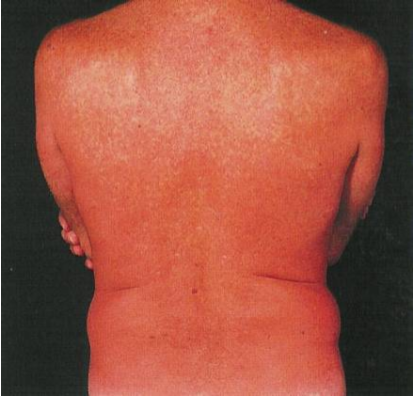 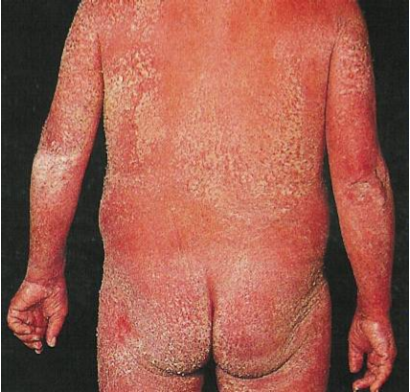 Erythema Multiforme Major, SJS, Toxic Epidermal Necrolysis
SJS , TEN May represent variants of the same disease process.
Clinically: Mucous membrane erosions, target lesions 
epidermal necrosis with skin detachment.
SJS < 10% BSA of epidermal detachment ,SJS –TEN Ooverlap 10-30%, TEN > 30% 
EM minor little or no mucosal involvment , Preceding herpes labialis in 50% of EM
Systemic symptoms present in EM major & absent  or limited in EM minor .
Suspected etiologic factors:

Infections
Drugs > 95% in TEN, anticonvulsants, sulphonamides, allopurinol, NSAI.
Neoplasia
Collagen disease      
immunizations
Risk factors for  TEN
slow acetylators
Immunosuppression ( HIV, Lymphoms )
Radiotherapy & anticonvulsants
Specific HLA
FDA recently recommended genotyping of all asians for the allele HLAB 1502  prior starting carbazepine
Prognostic factors in TEN

Major cause of death 

Differentialdiagnosis
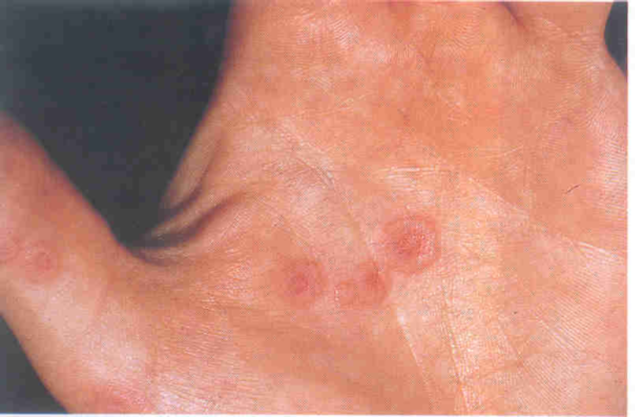 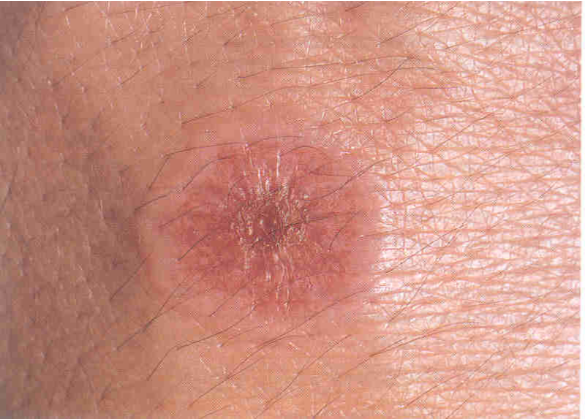 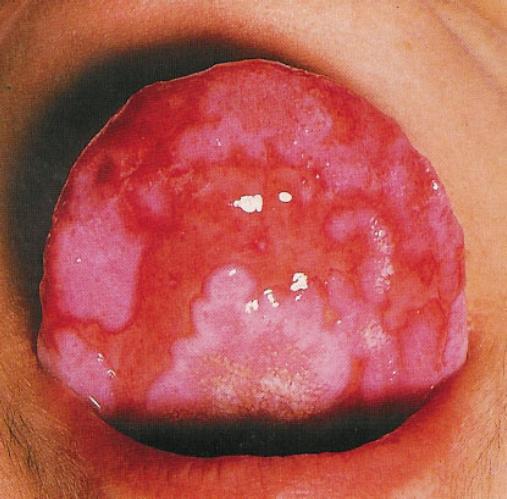 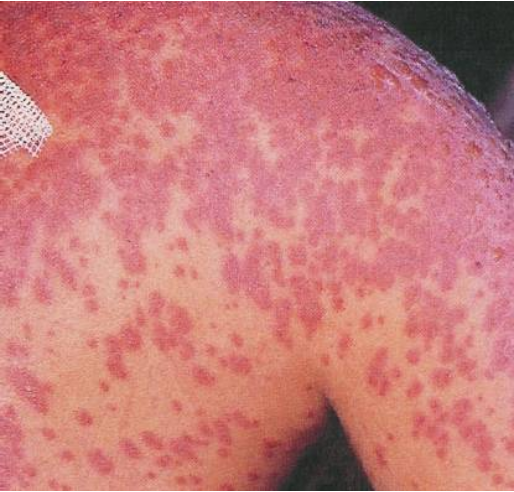 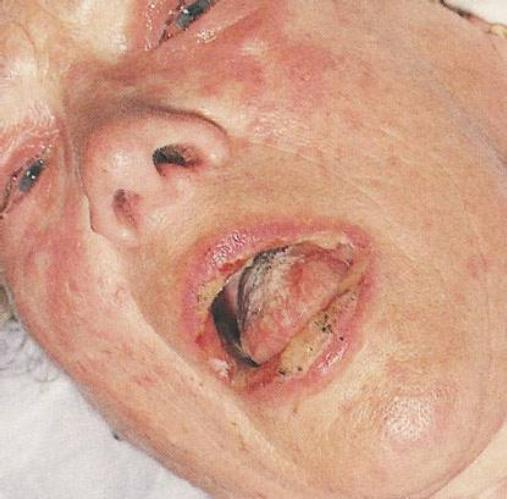 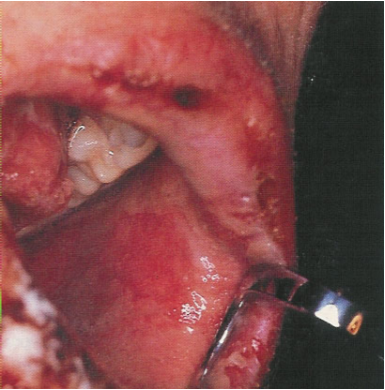 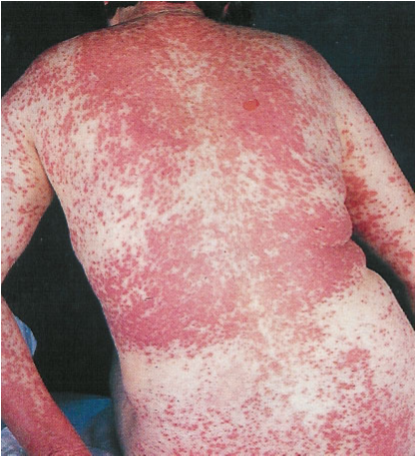 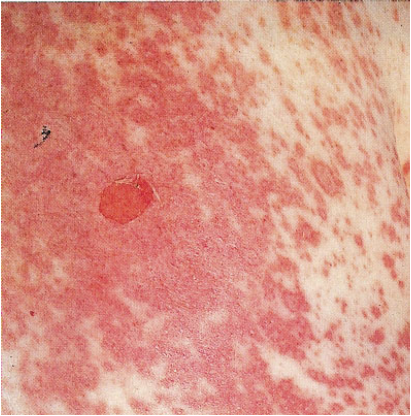 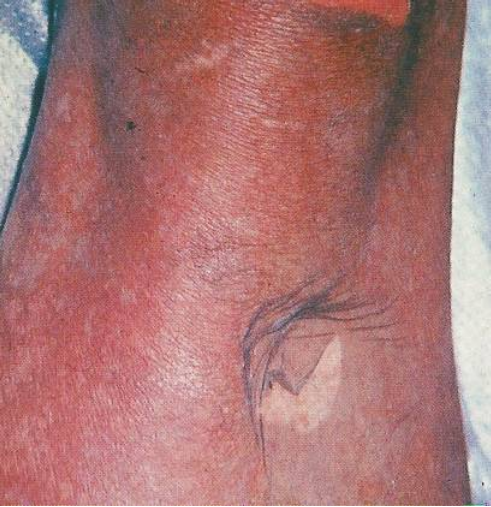 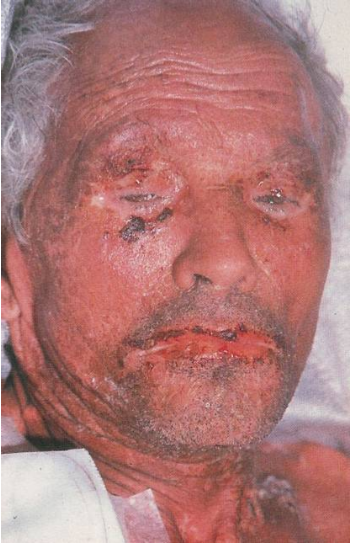 Pathogenesis:
? Metabolic base may trigger an immune response
Prognosis: related to extent of skin involvement.
Mortality for TEN: 30% related to sepsis, fluid and electrolyte imbalance.
Management
Early diagnosis, withdrawal of suspected drug
Patient best cared in a burn or I.C.U.
Replacement of I.V. fluids and electrolytes
Systemic corticosteroids-controversial, IVIg.
CSA, cyclophosphamide, plasmapheresis, N-acetylcysteine, TNF alpha antagonist (etanercept, infliximab)
Care for mucous membrane, eye involvement
diagnose and treat complicating infections
Prevention
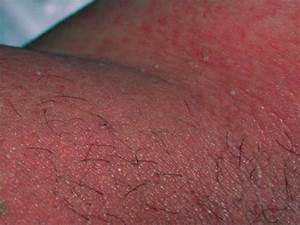 AGEP
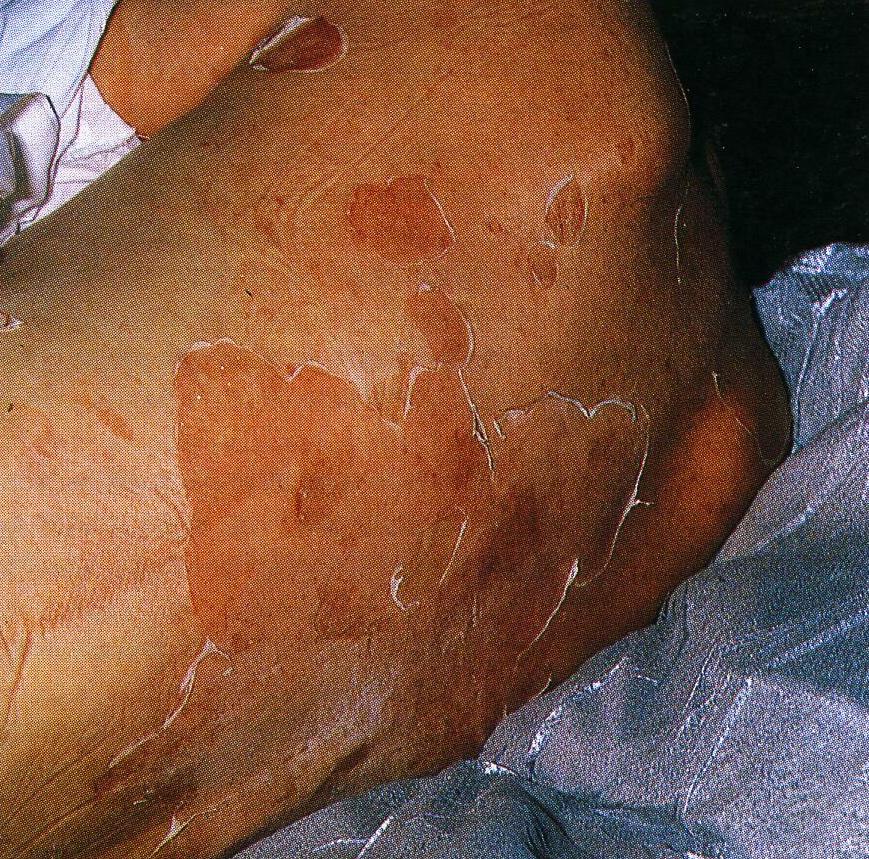 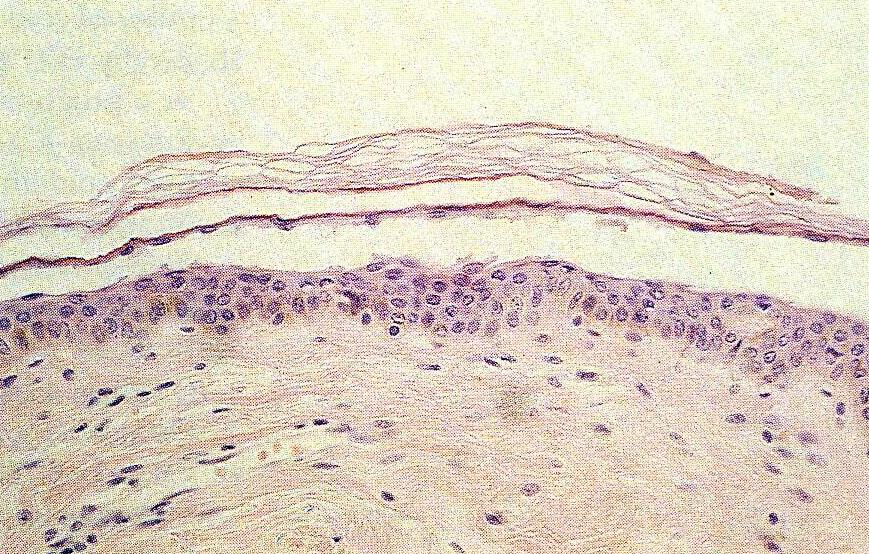 DRUG ERUPTION
Definition:

Incidence

Differential risk of adverse drug reactions amongst patient groups.

Sex
Age
AIDS
Sjogrenis Syndrome
Route of administration
Classification and Mechanism of Drug Reactions

Non immunological
Predictable
Unpredictable

Immunological
 Unpedictable
Steps in the Approach to a Suspected Adverse Drug reaction
Clinical Diagnosis
Analysis of Drug exposure
Differential diagnosis 
Literature Search
Confirmation
Advice to the patient
Reporting to licensing authorities and/ or manufacturer
Types of Clinical Reaction

1. Exanthematous (Maculopapular) – the most frequent
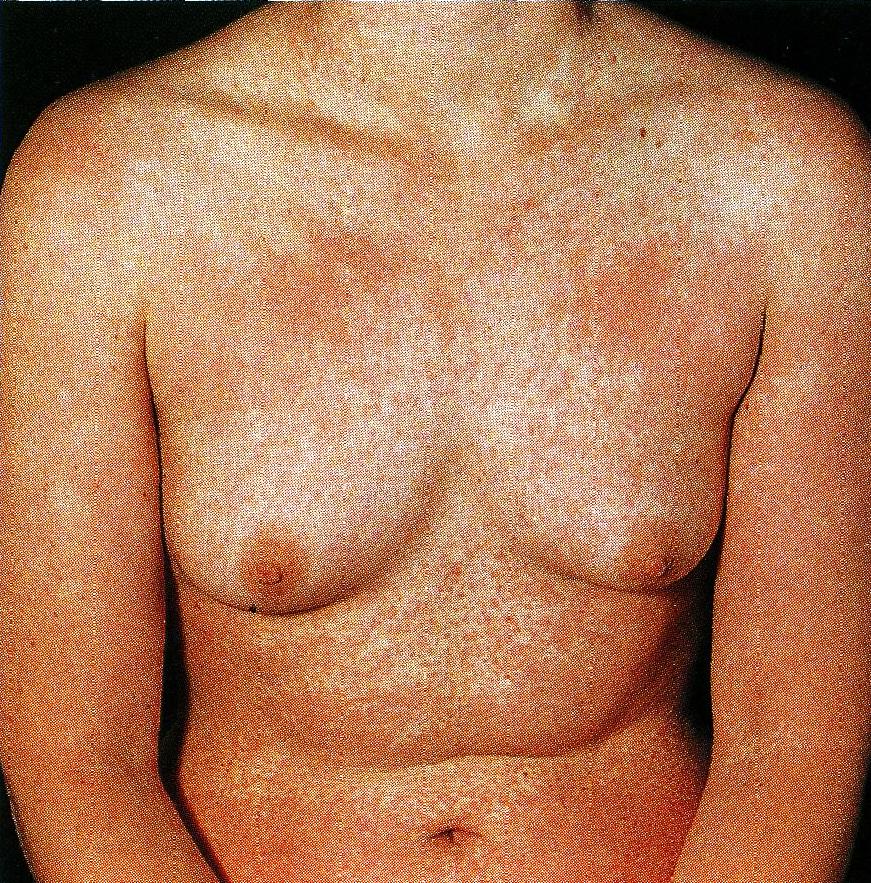 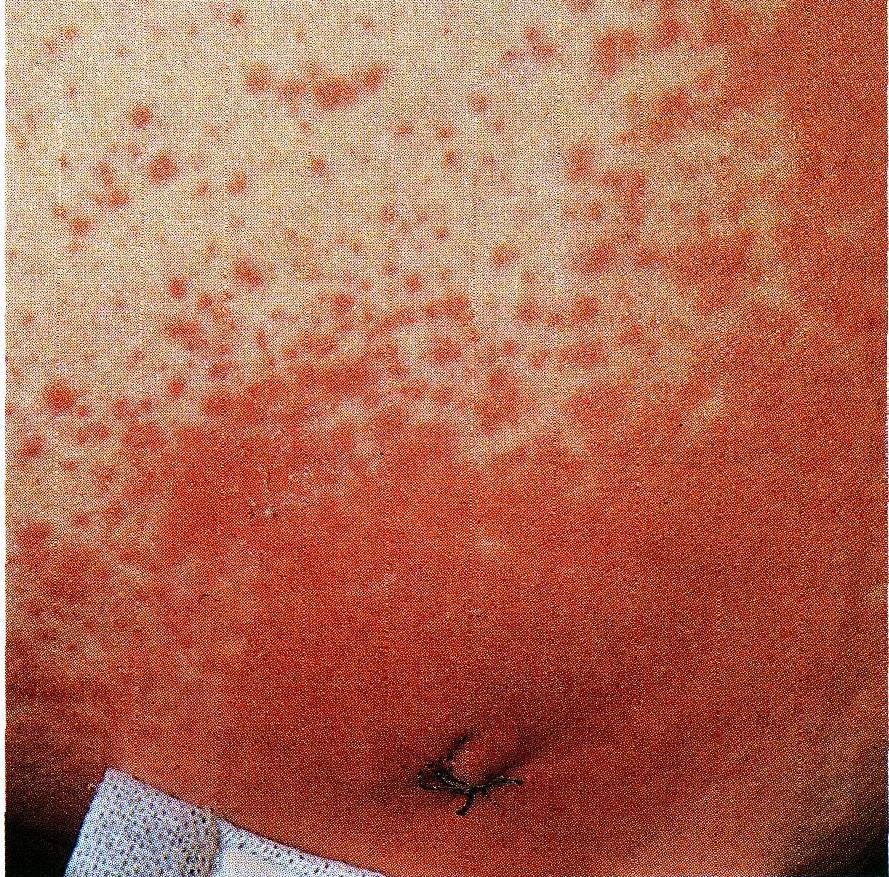 2. Hypersensitivity Syndrome Reaction

 Triad of fever, skin eruption and internal organ involvement.
 Potentially life threatening syndrome
 First exposure
 Anticonvulsants, sulfonamide, dapsone, allopurinol - 	most frequently associated with HSR
 Other Drugs : Azathioprine, Minocycline
3. Urticaria, Angioedema and Serum sickness
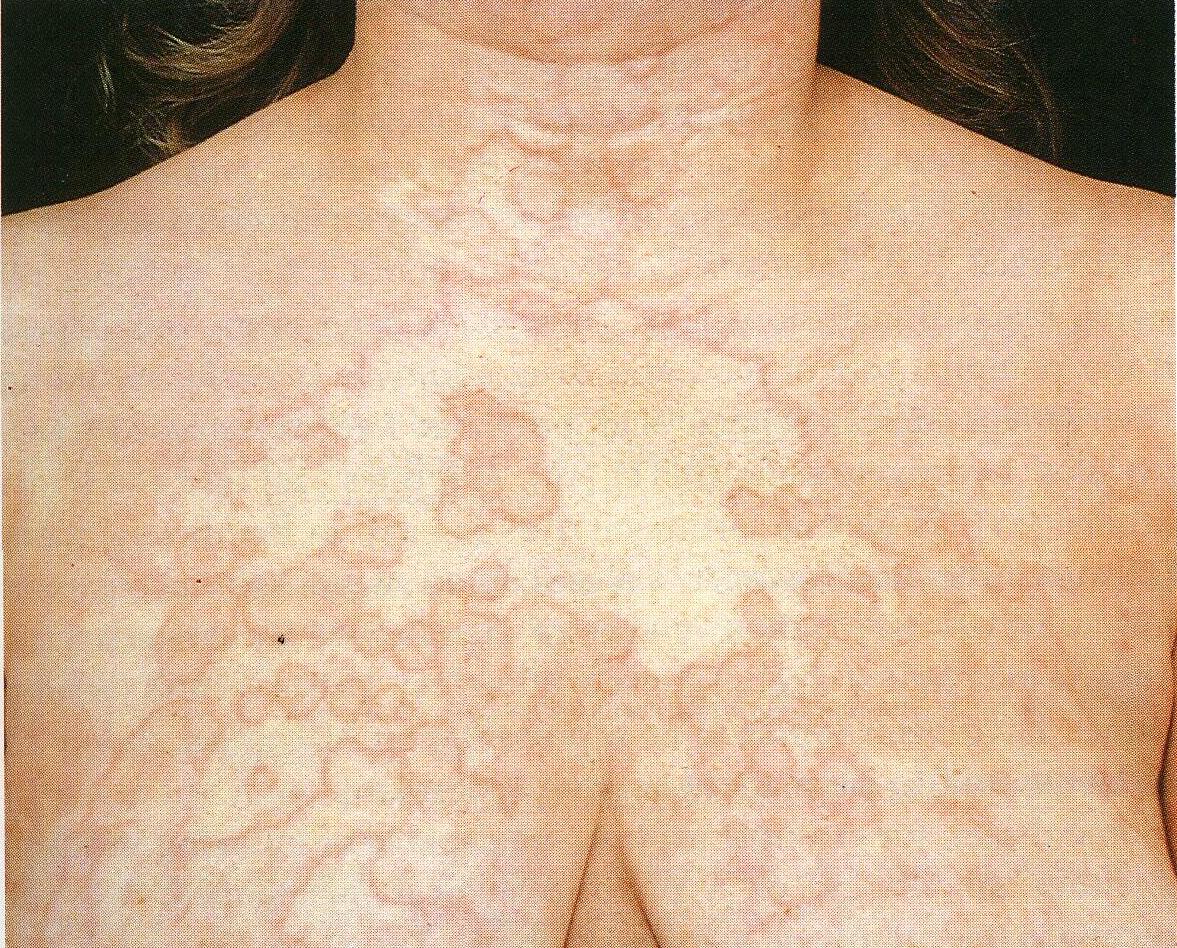 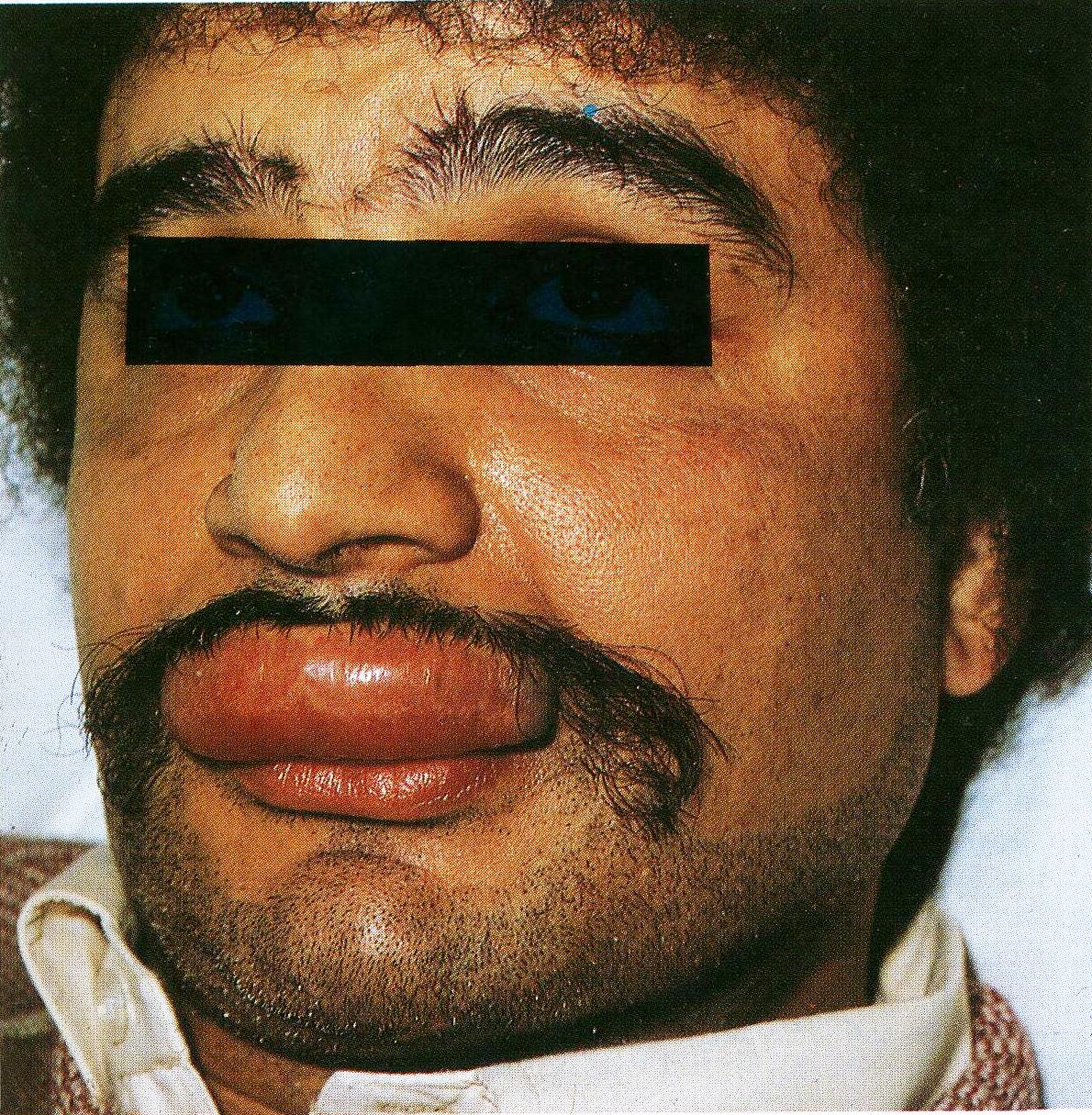 4. Latex Allergy

 Typely reaction to natural rubber latex proteins

Clinical Manifestations – Contact Urticaria, Fatal Anaphylaxis

Foods that cross react with latex proteins : Banana, Kiwi, Avocado, Chestnuts



5. Anaphylaxis and Anaphylactoid reactions
6. Erythema Multiforme and the Steven Johnson’s Syndrome
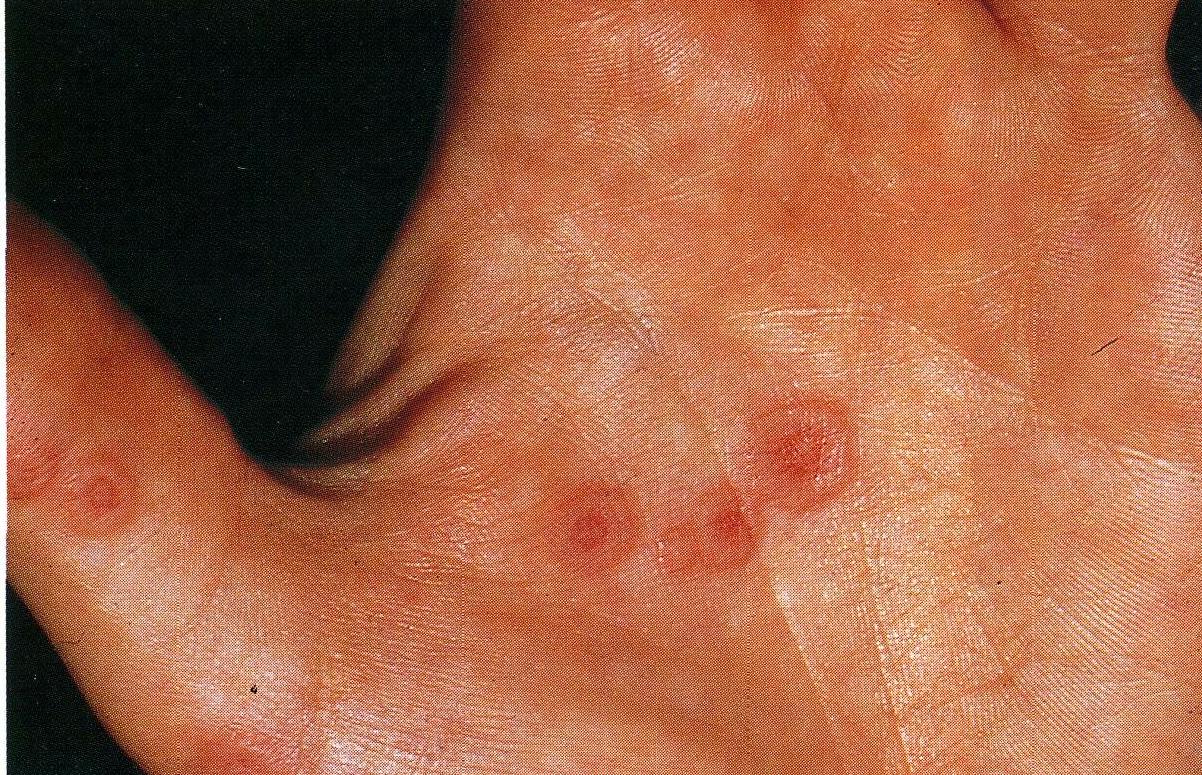 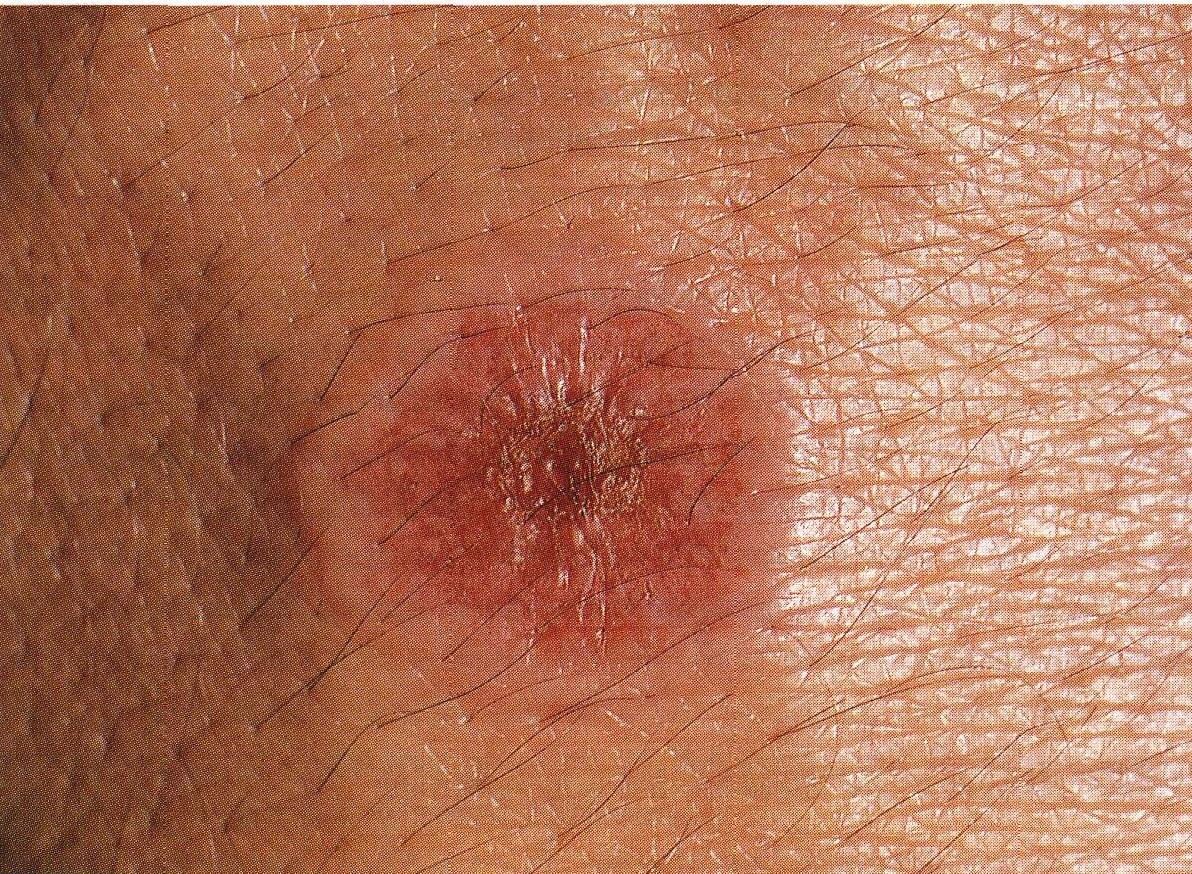 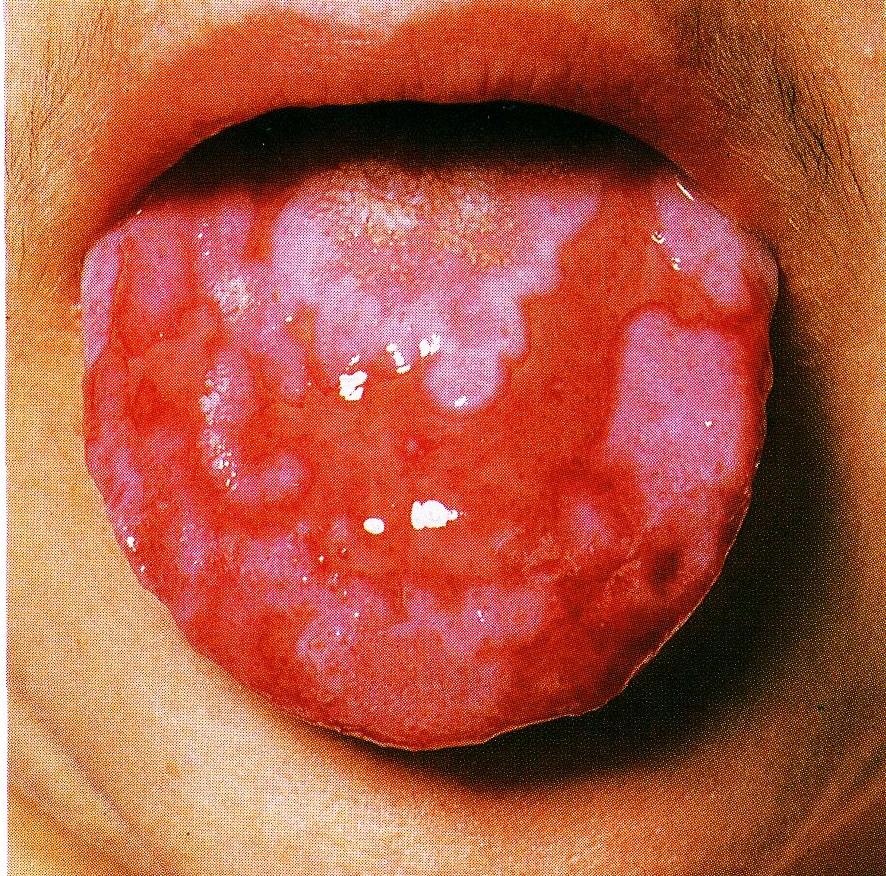 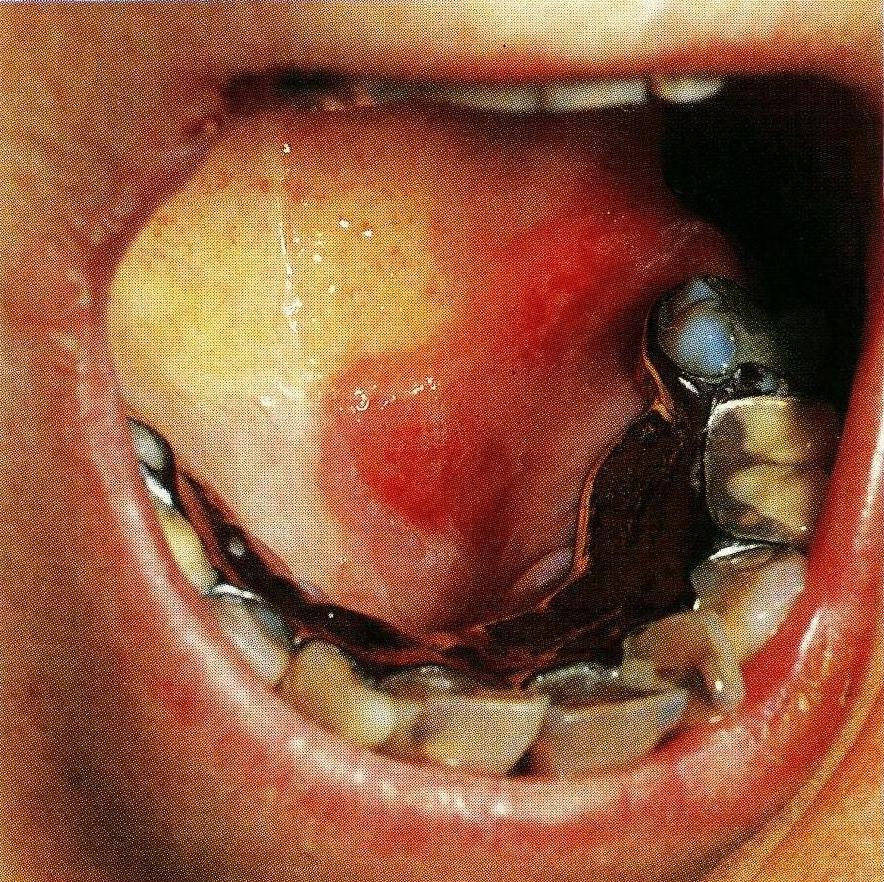 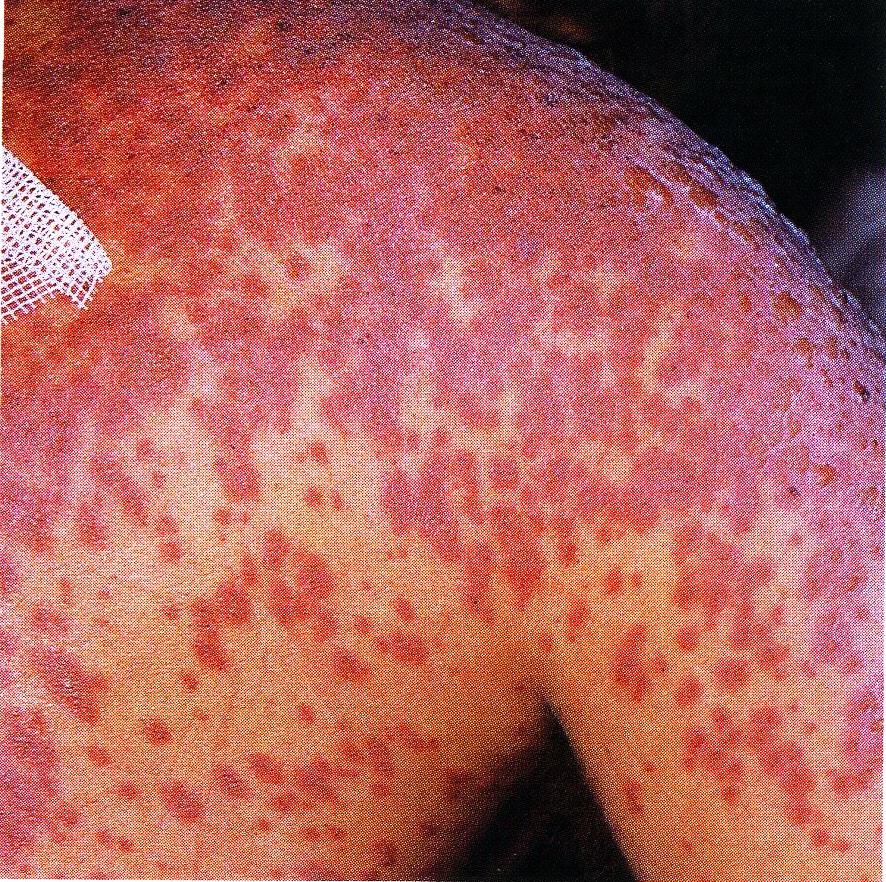 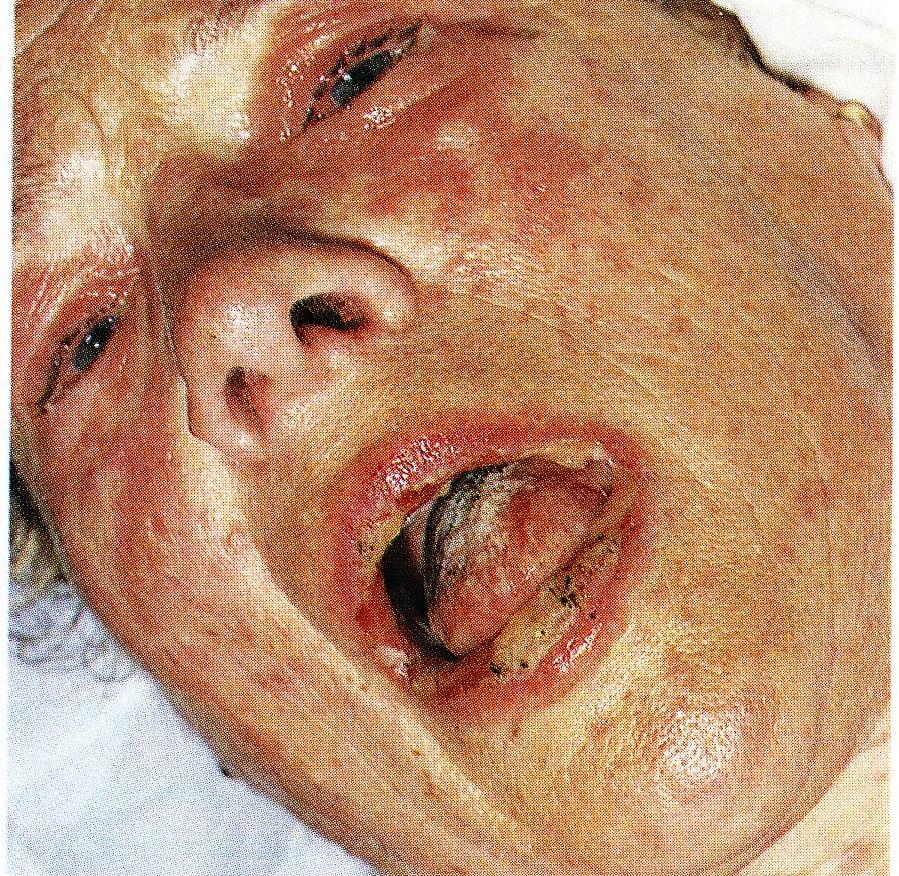 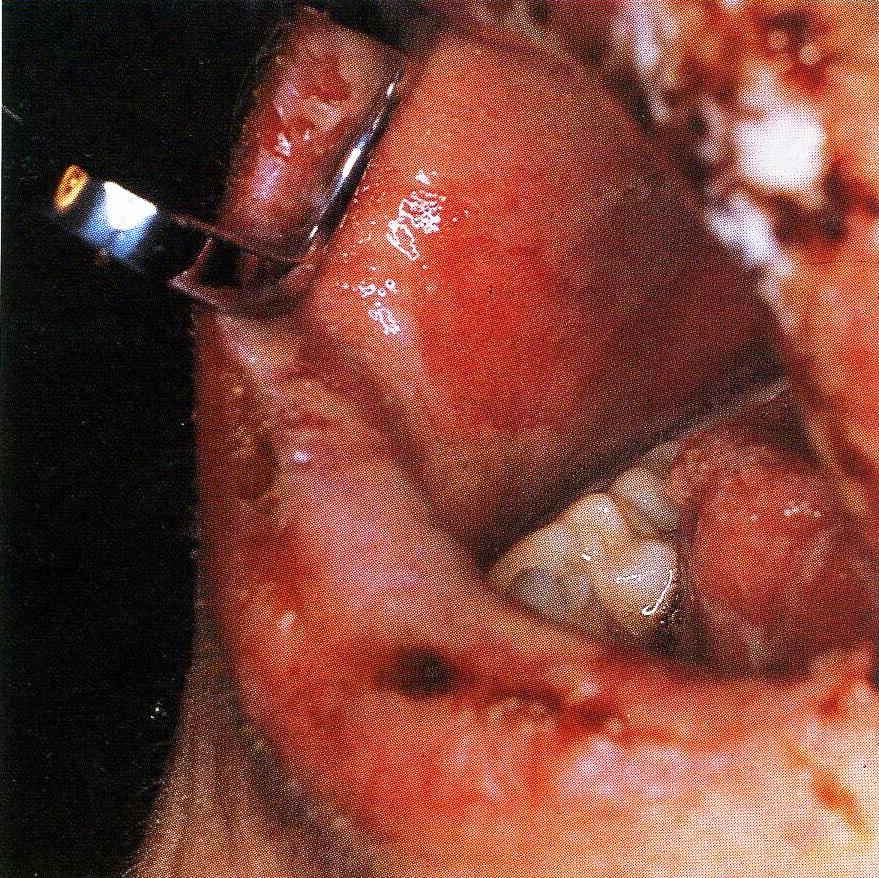 7. Toxic Epidermal Necrolysis
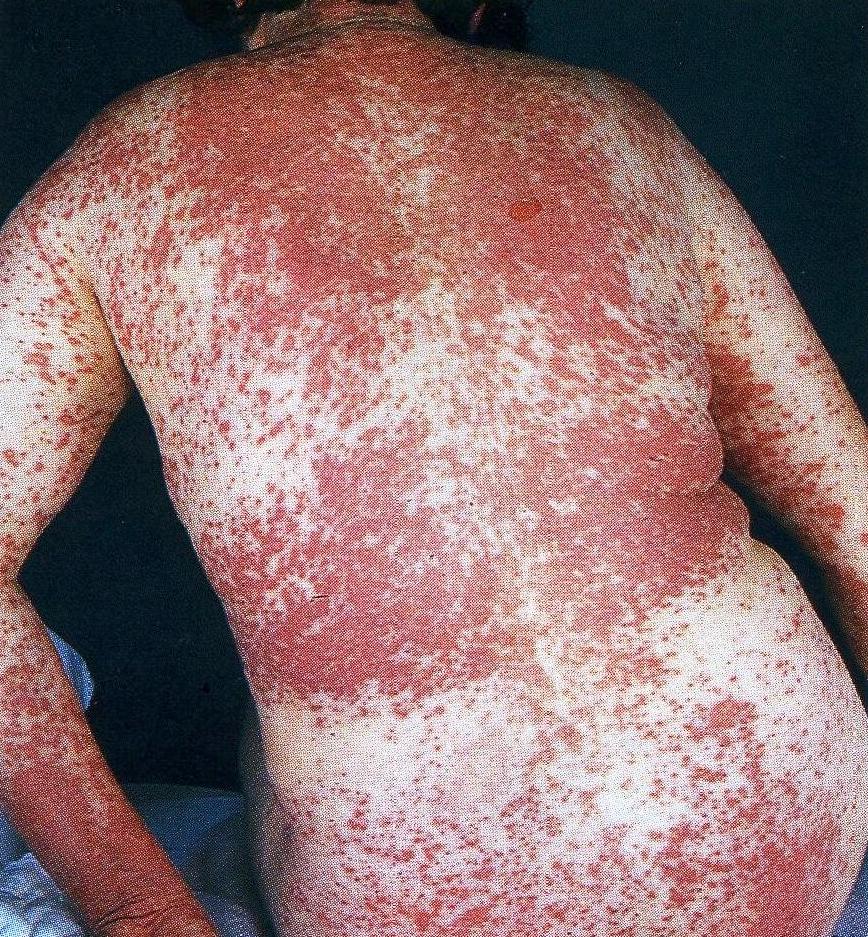 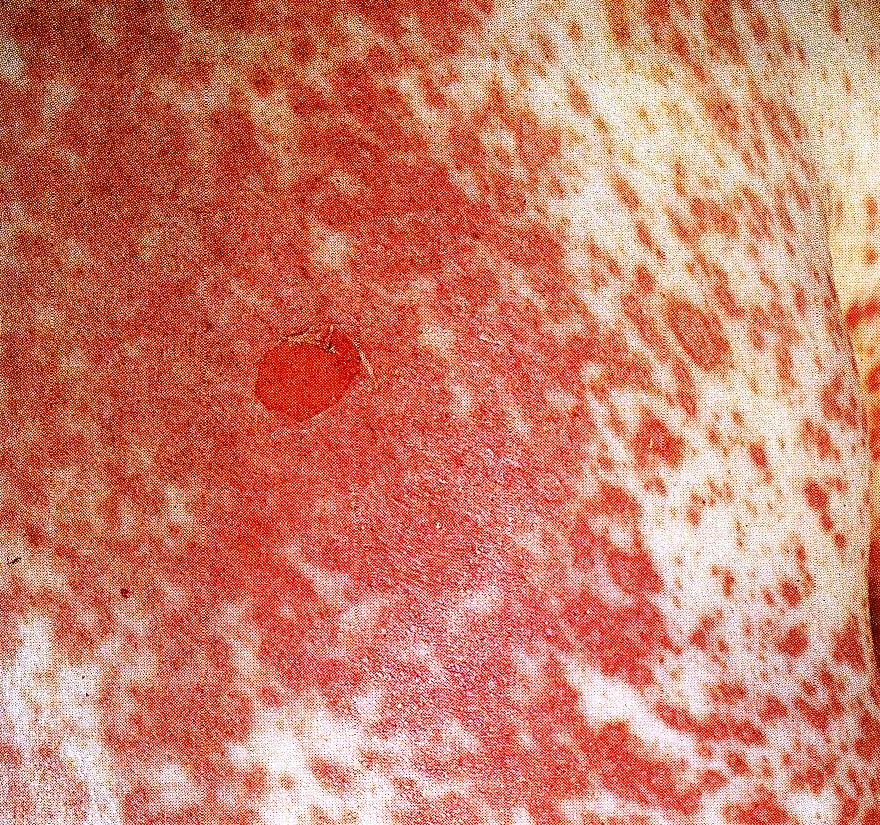 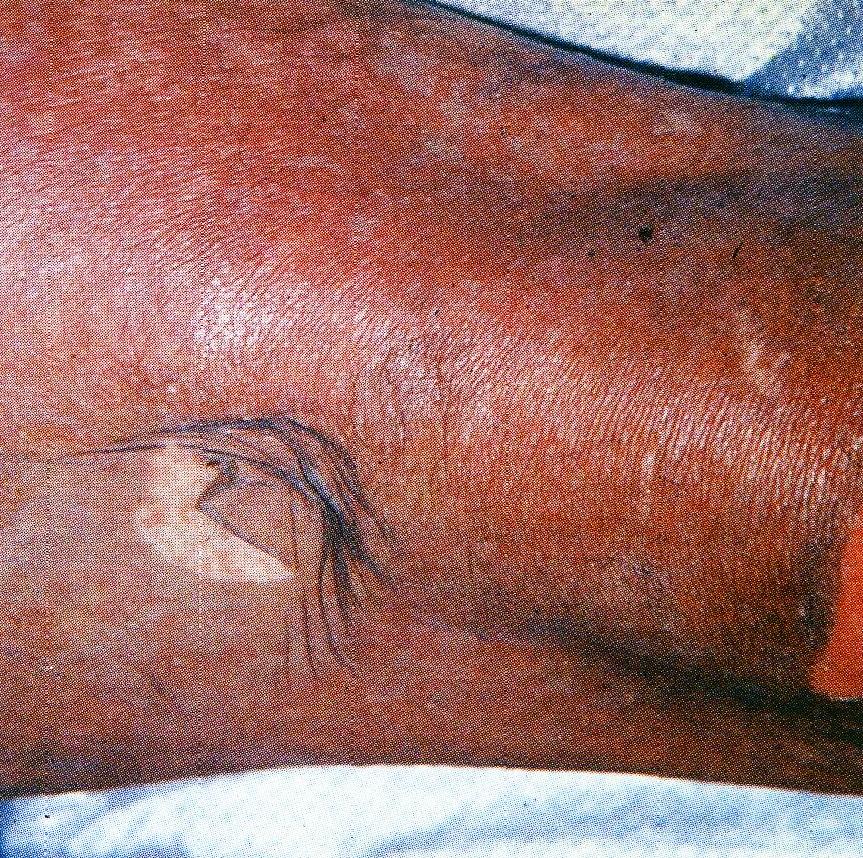 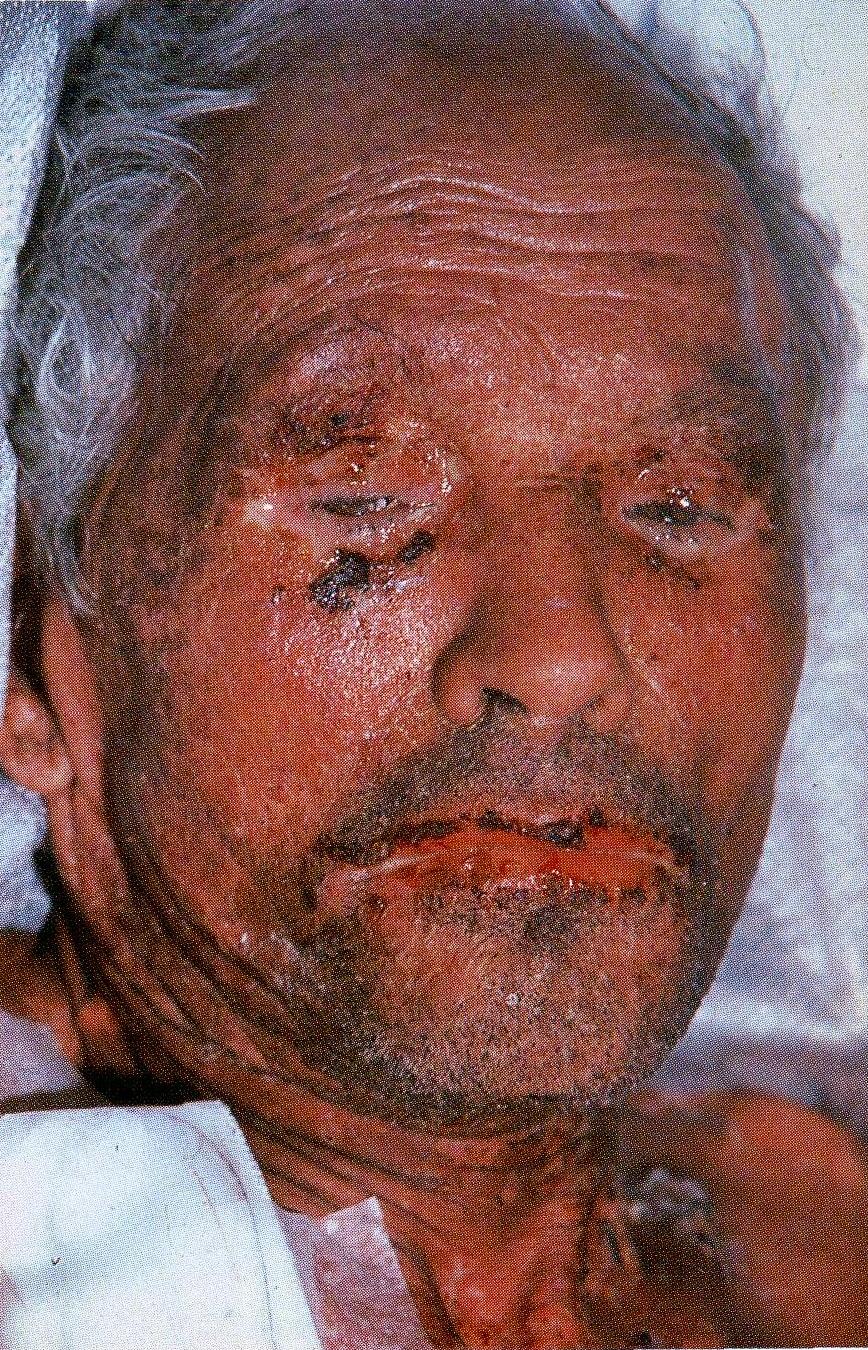 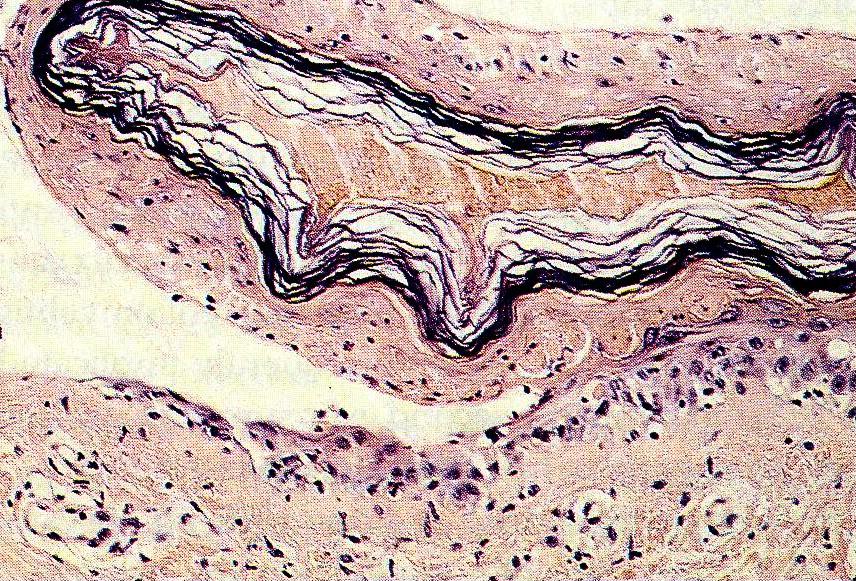 8. Erythroderma and Expoliative Dermatitis
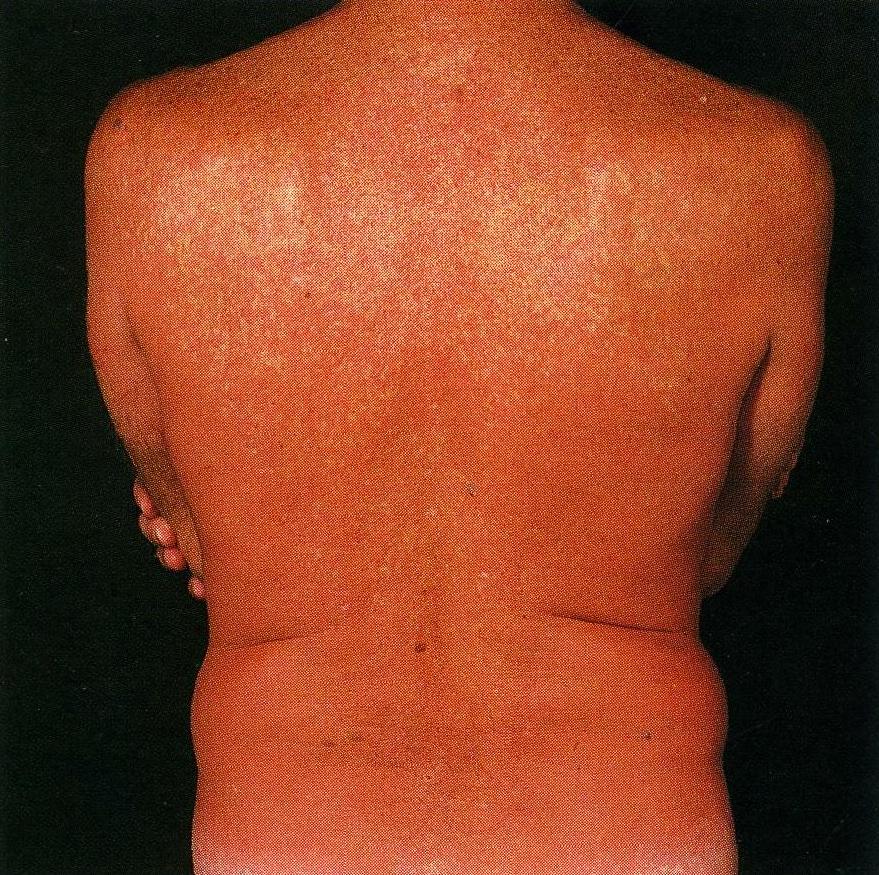 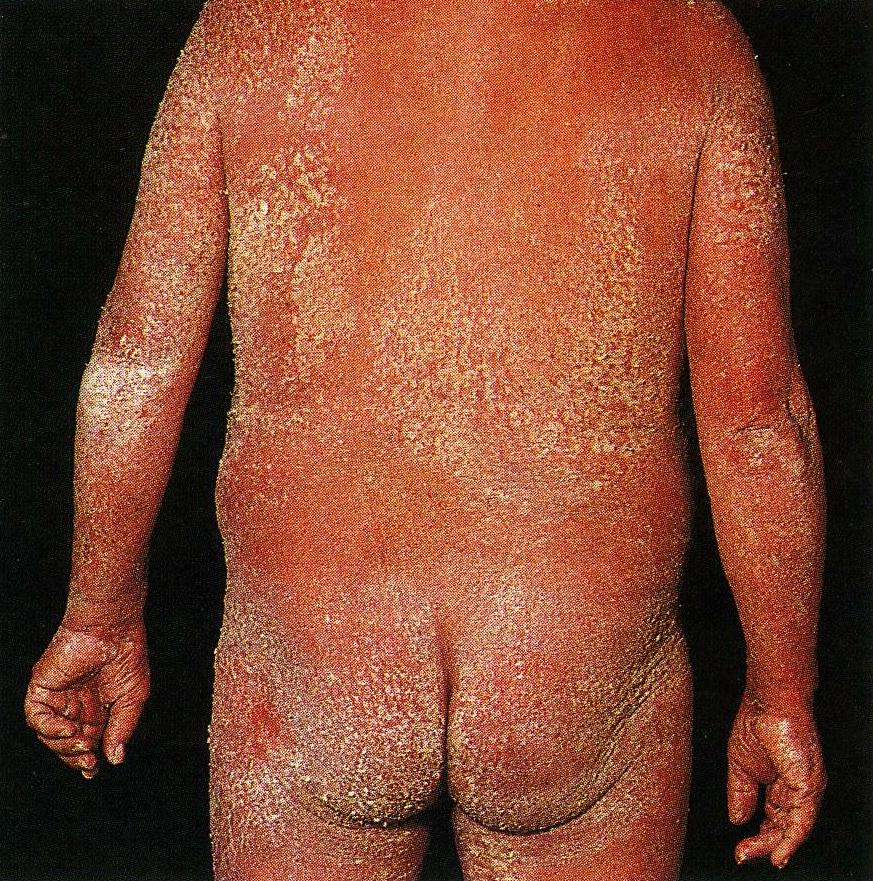 9. Fixed Drug Eruptions
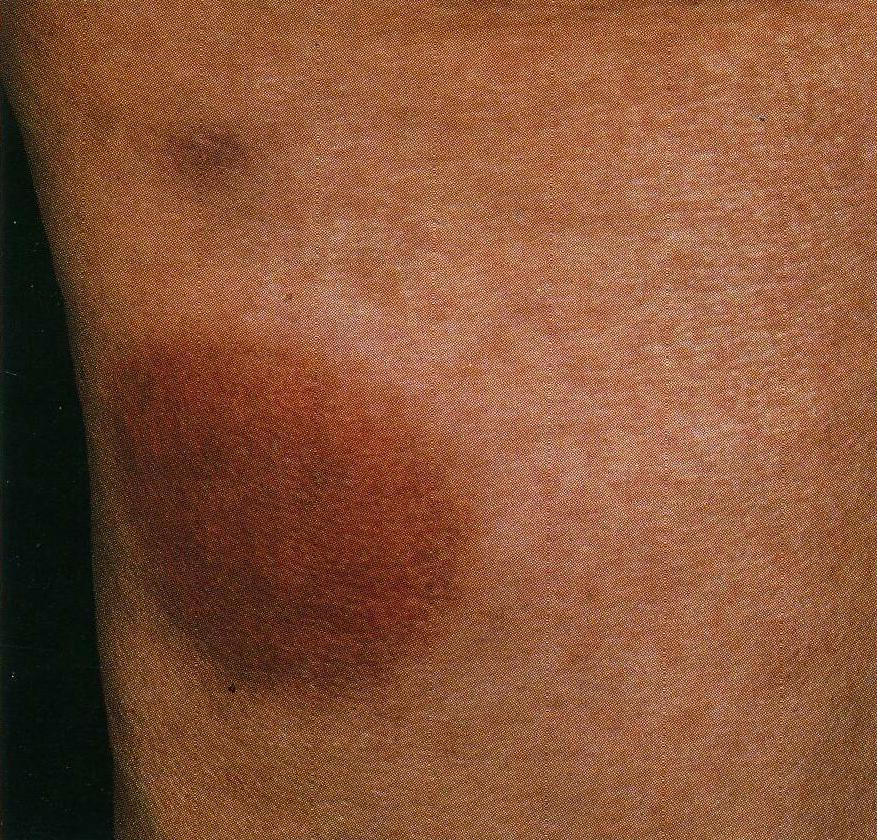 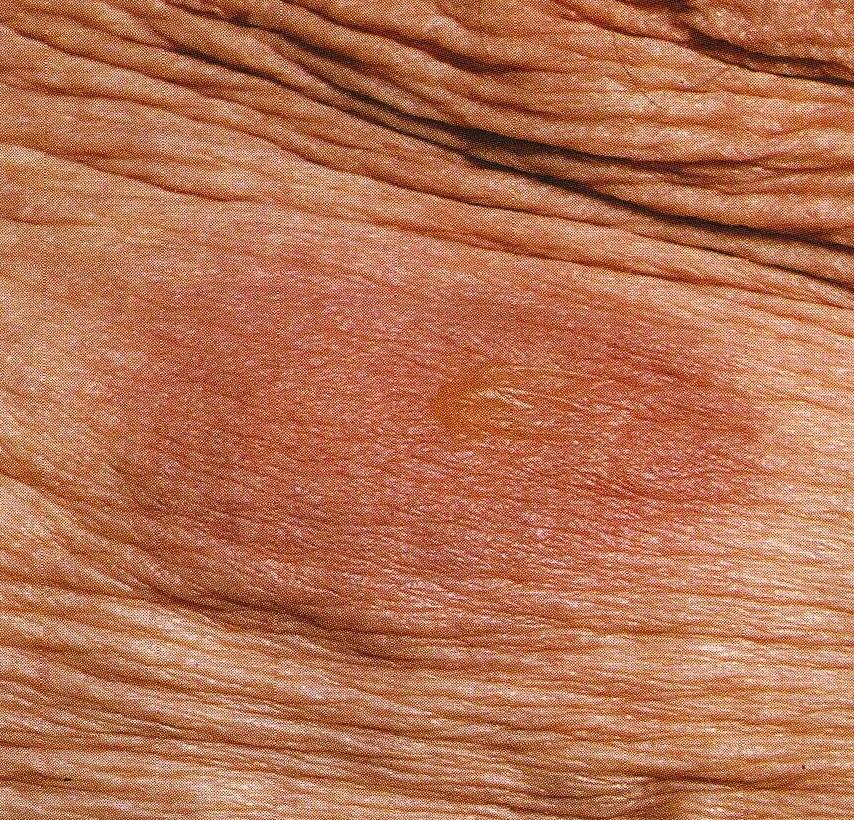 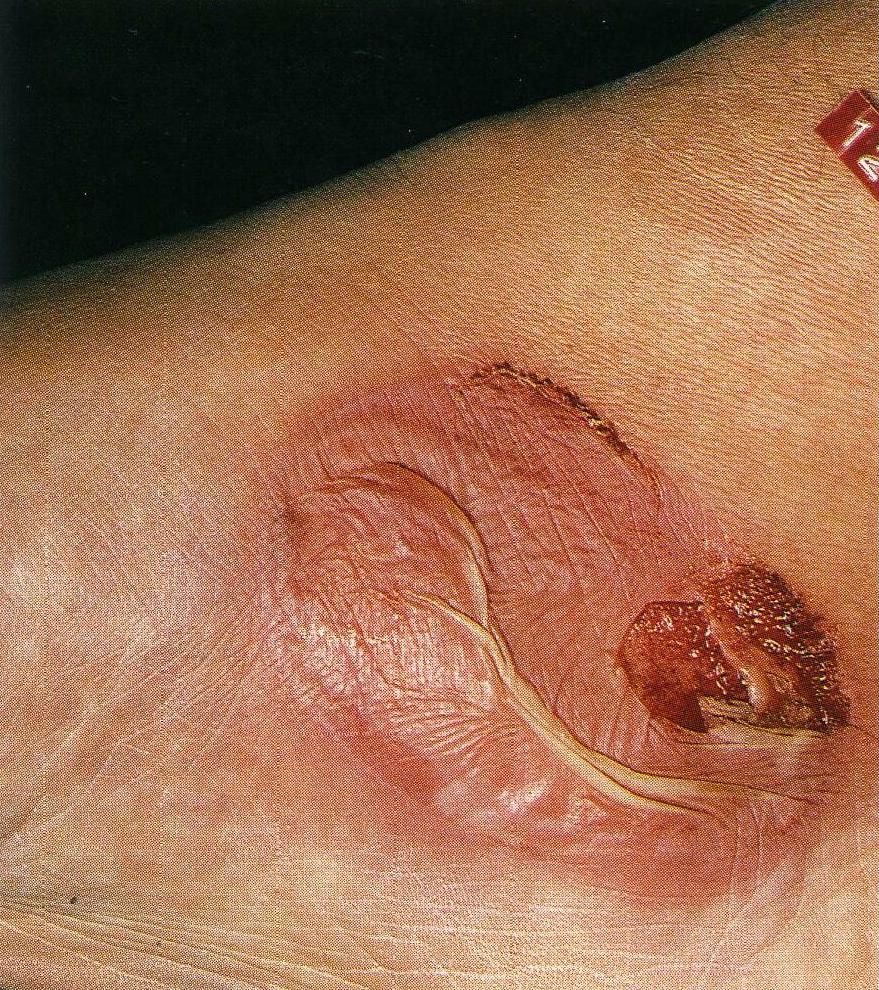 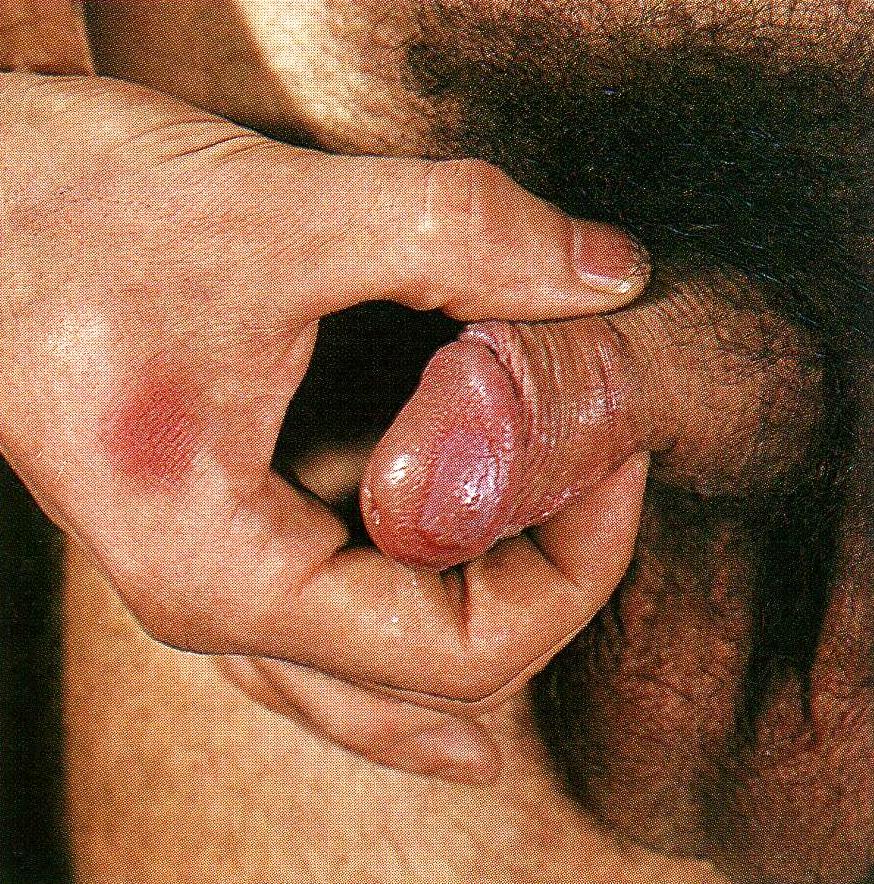 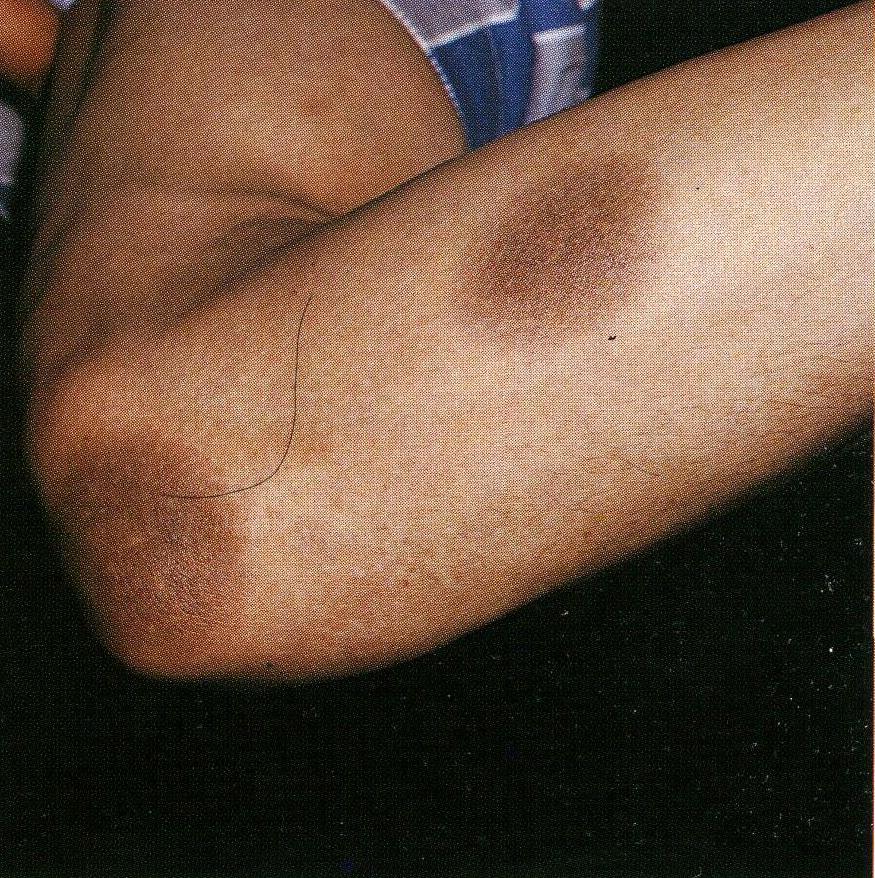 10. Lichenoid Eruptions
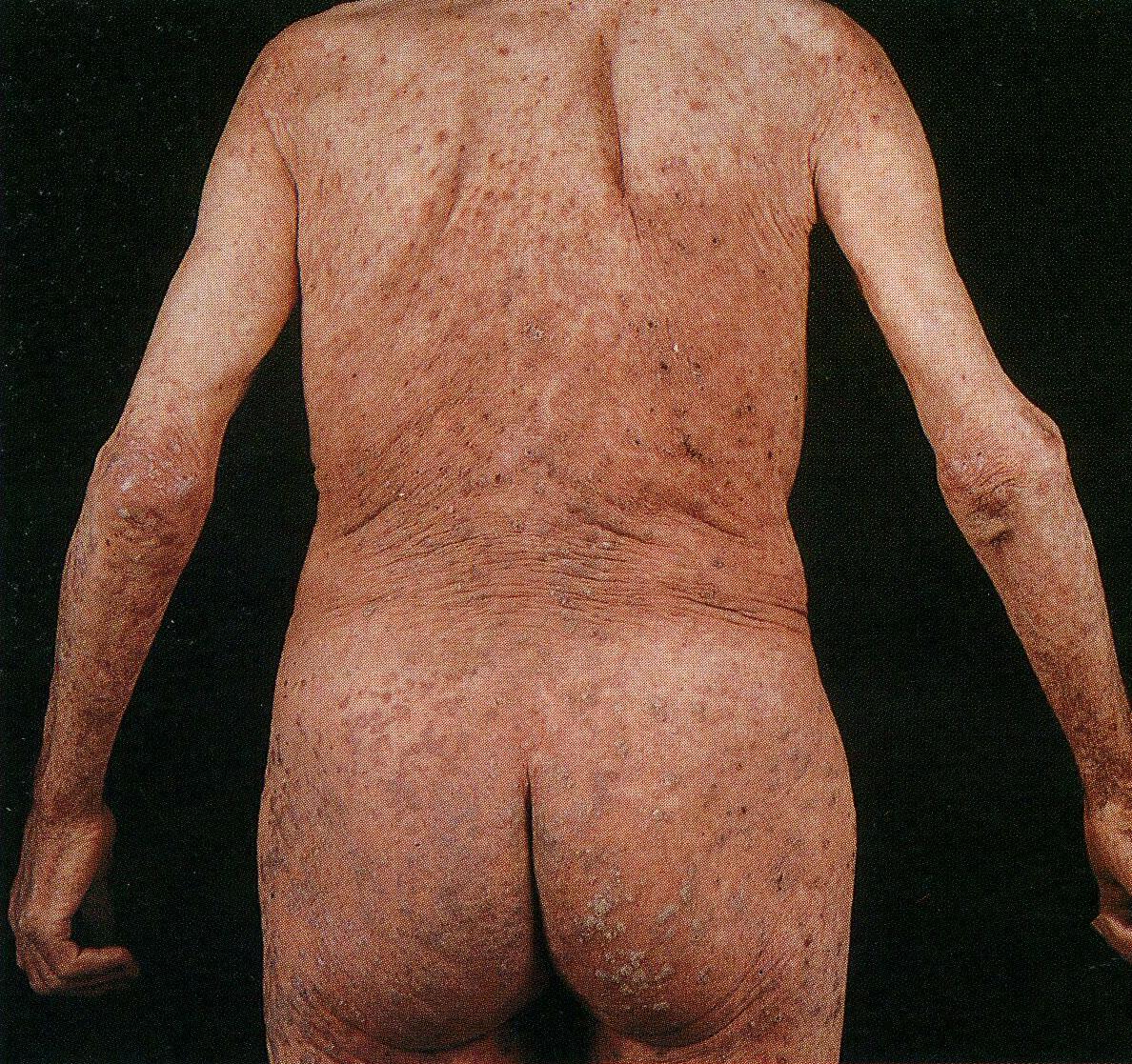 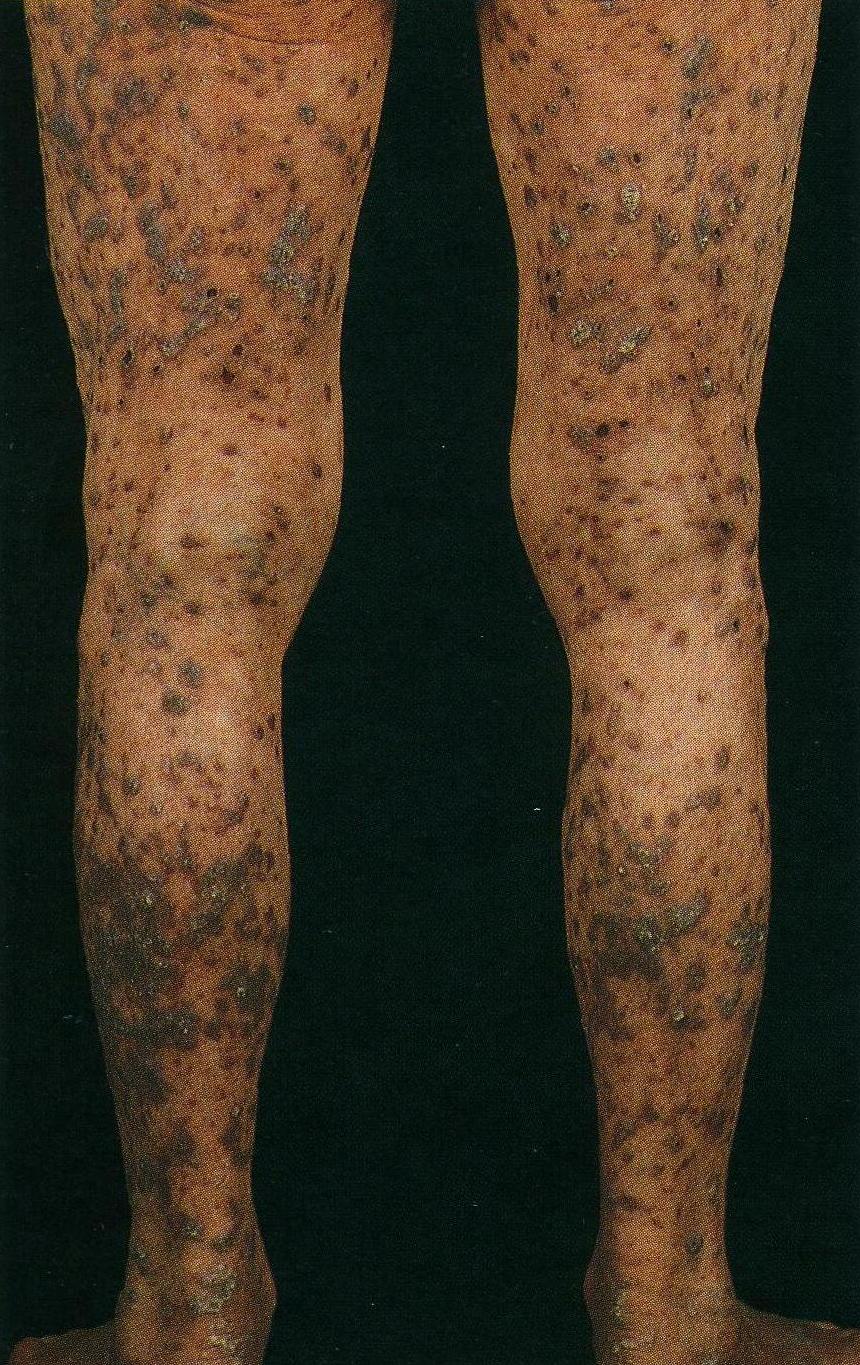 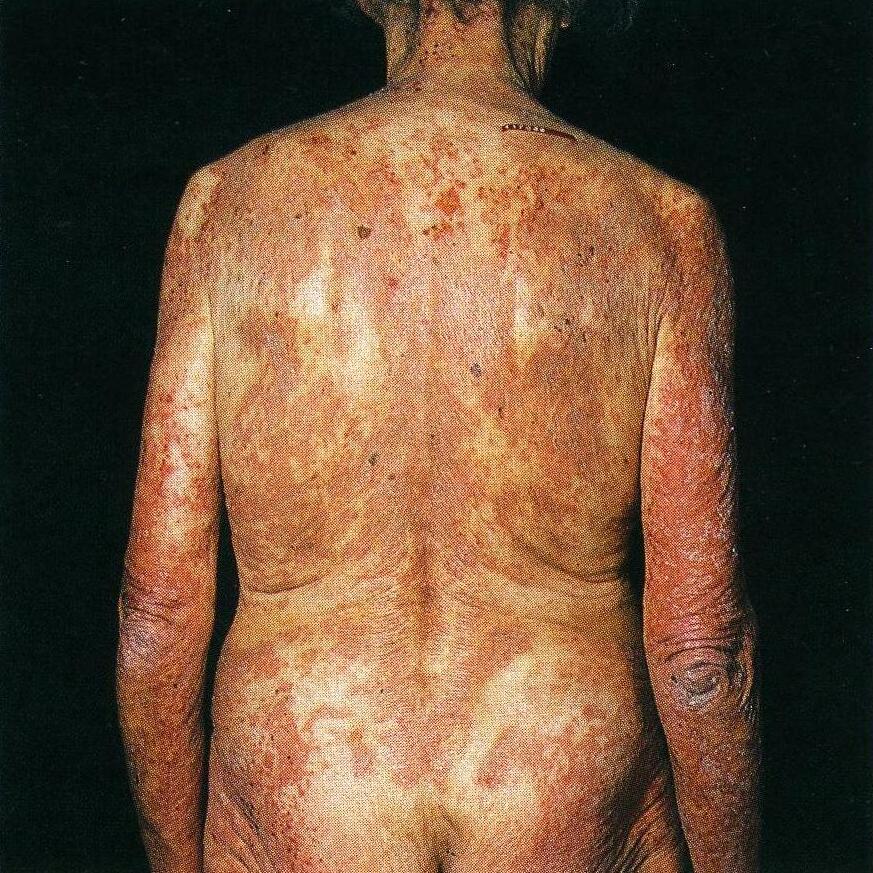 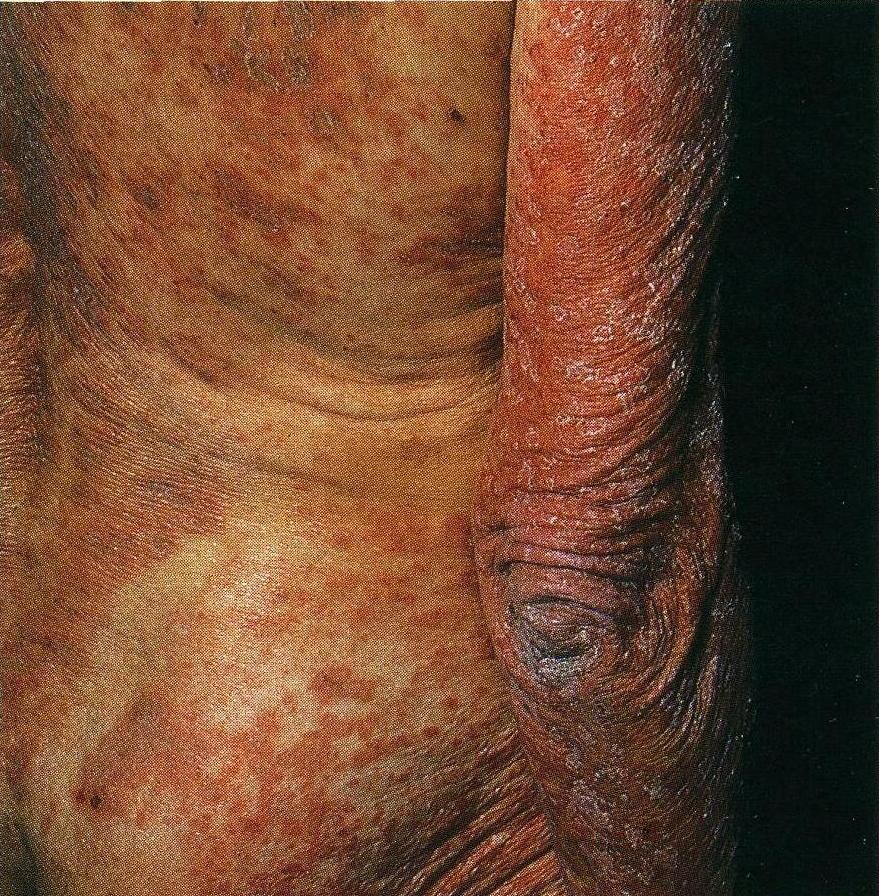 11. Photosensitivity
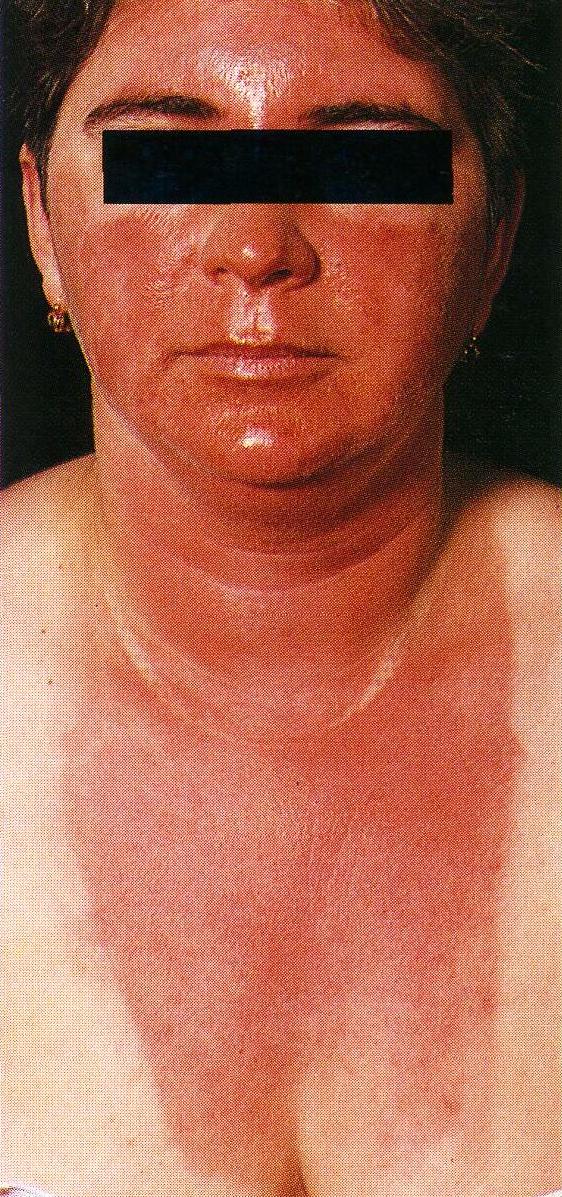 12. Chronic Antinic Dermatitis
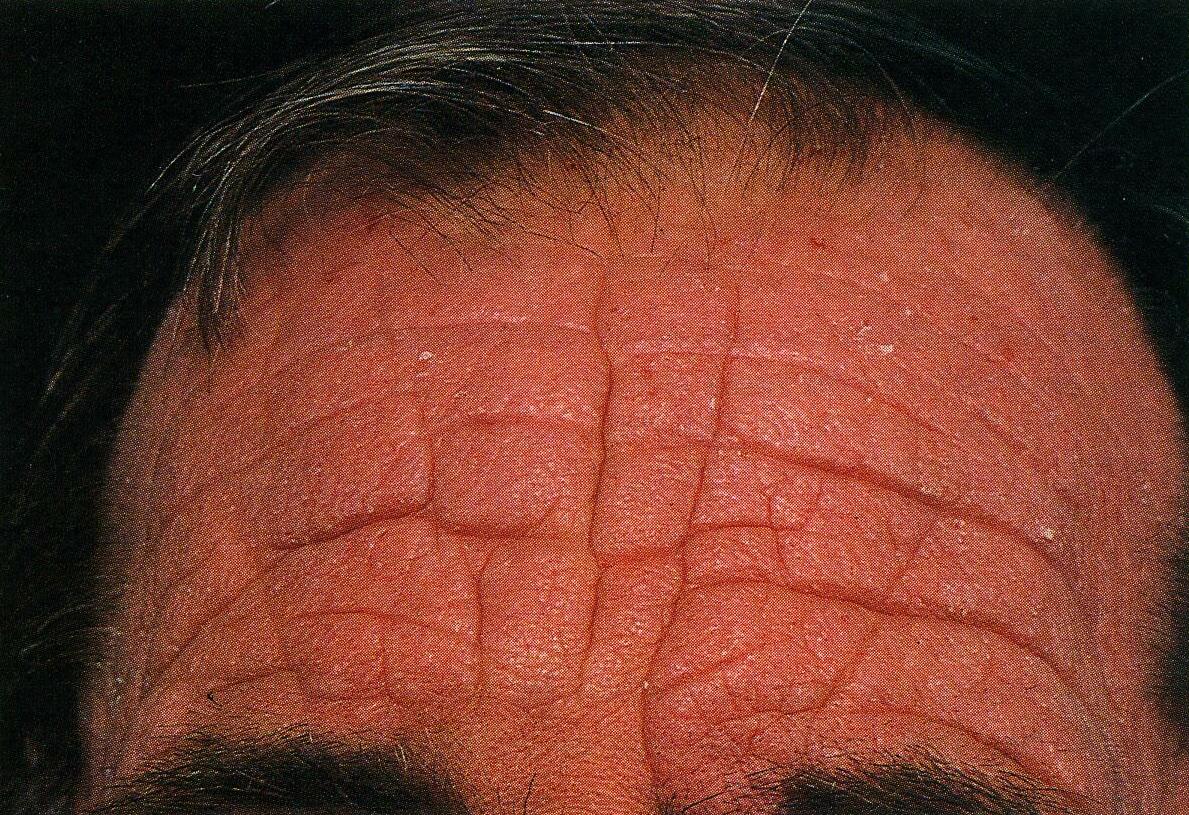 - Pigmentary Abnormalities
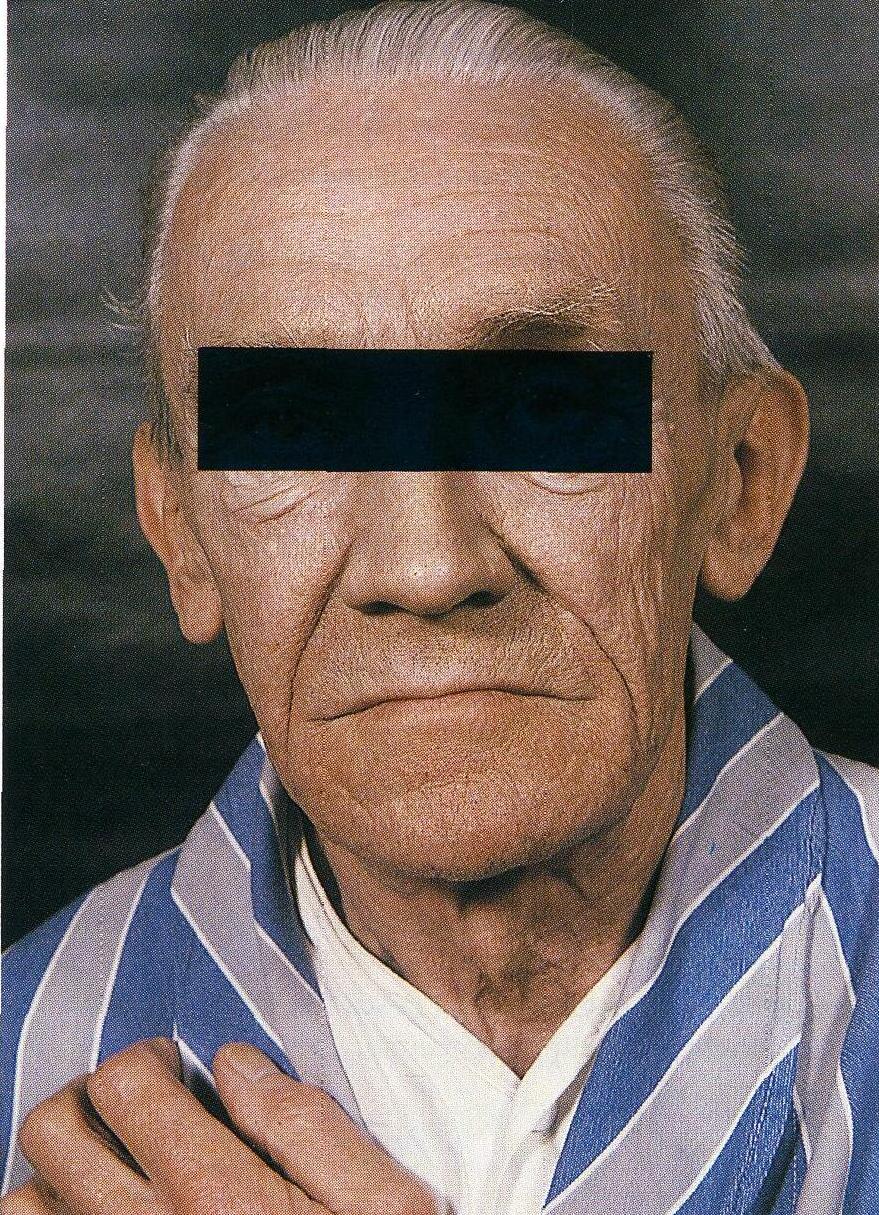 13. Acneiform and Pustular Erupstions
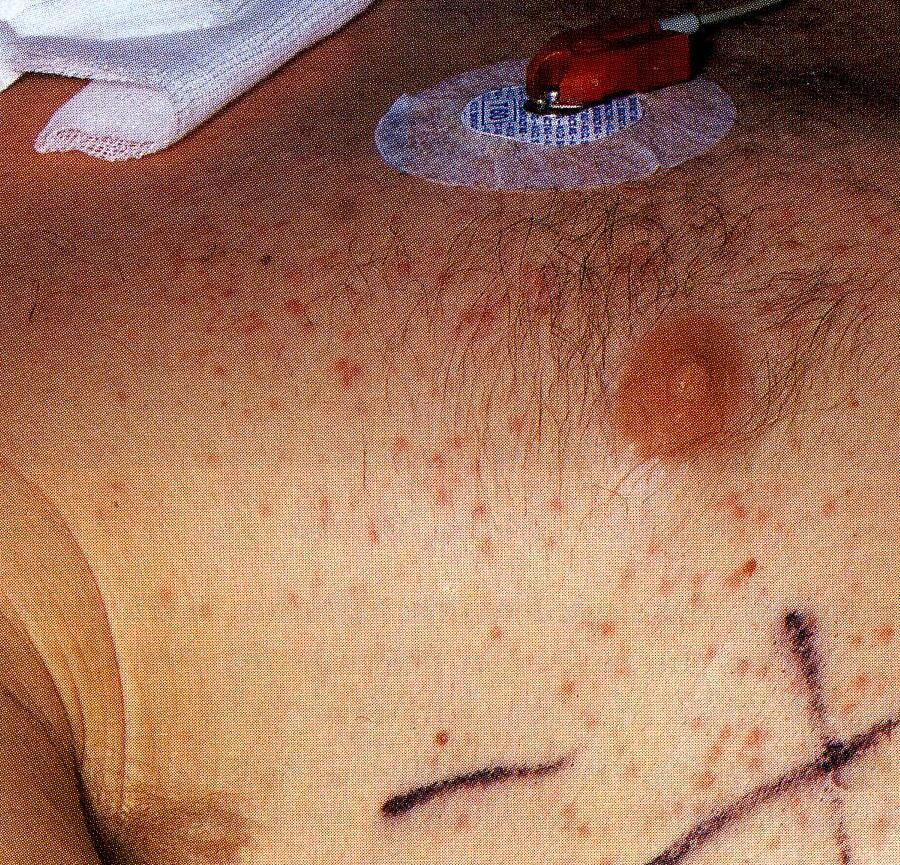 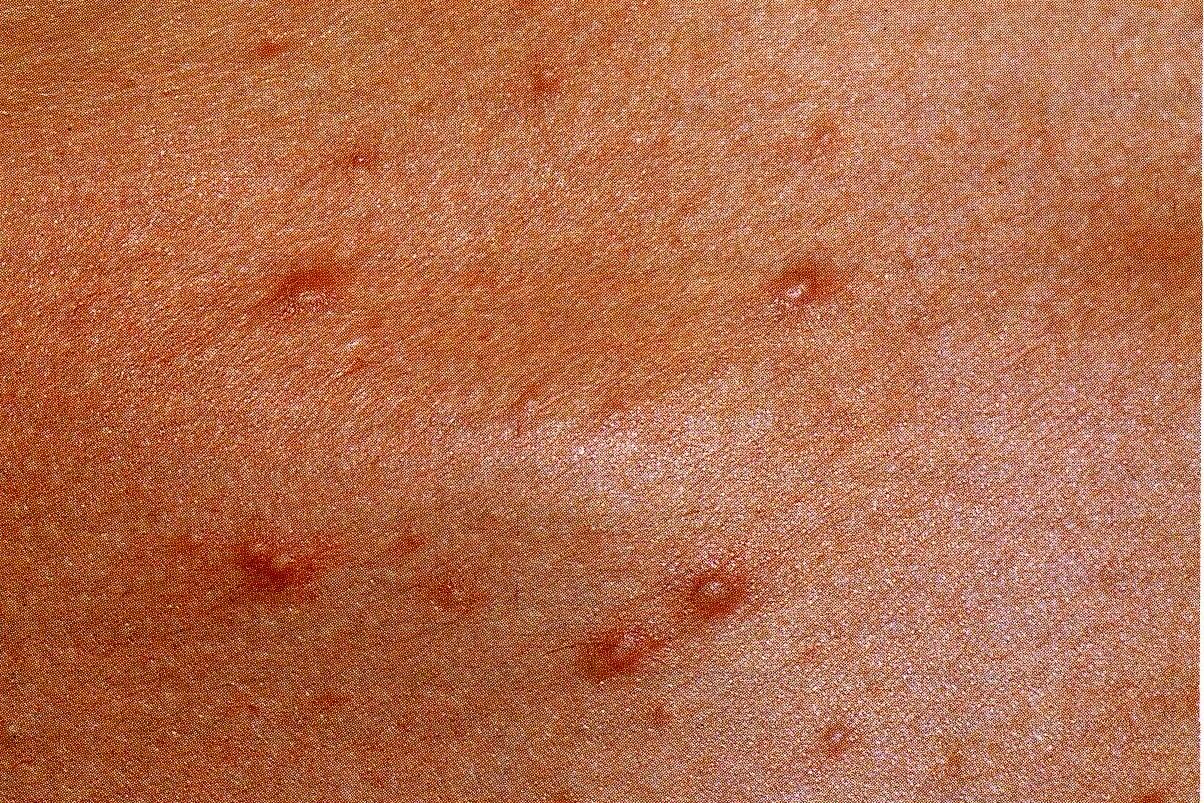 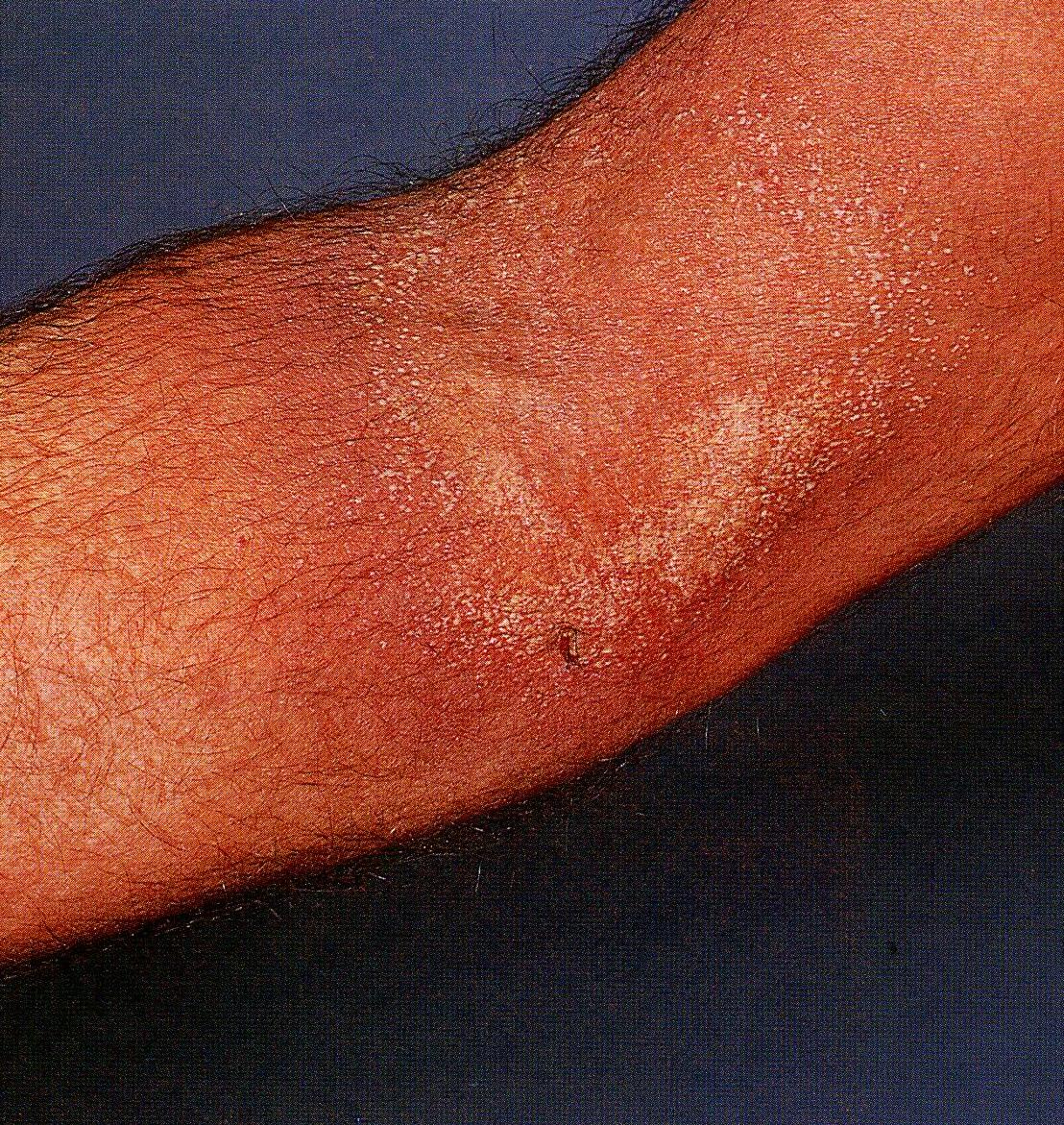 14. Bullous Eruptions

 Fixed drug eruptions
 Erythema Multiforme
 Drug induced Vasculitis

All may have a bullous component

 Drug induced TEN (Widespread blistering)
 Drug induced Porphyria and Pseudoporphyria
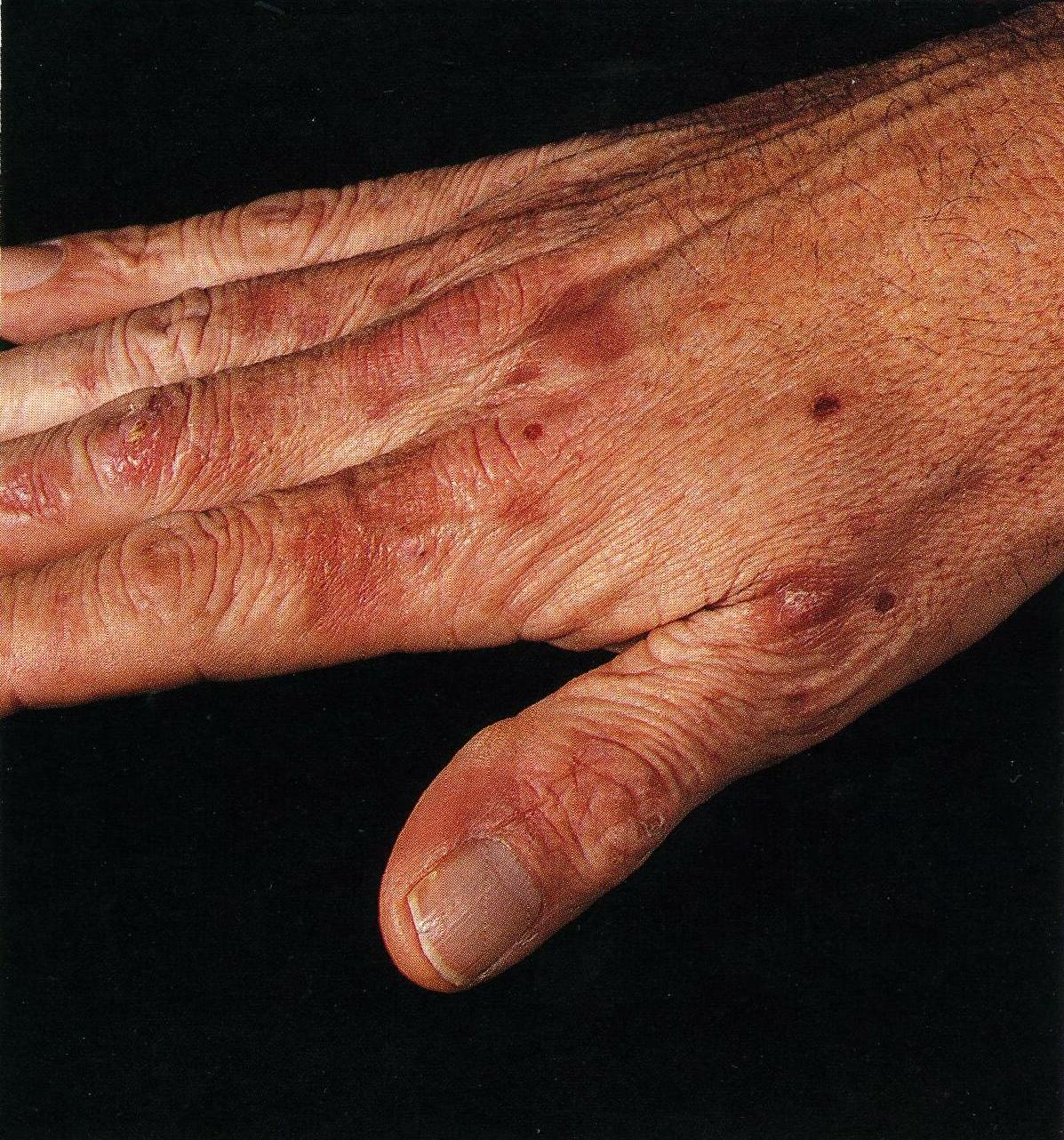 Drug induced bullous pemphigoid
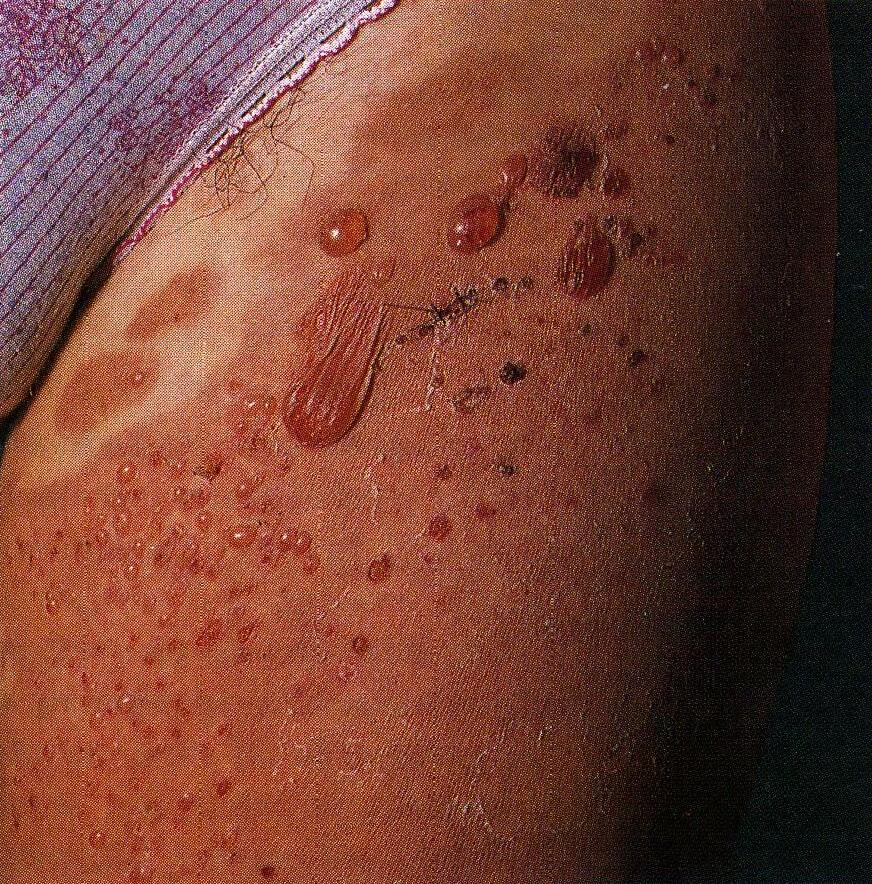 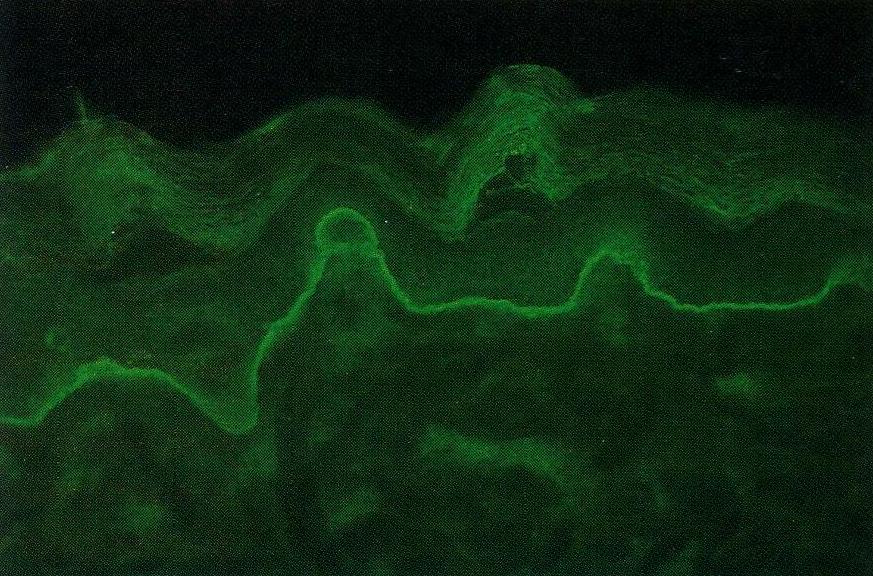 Drug induced Pemphigus
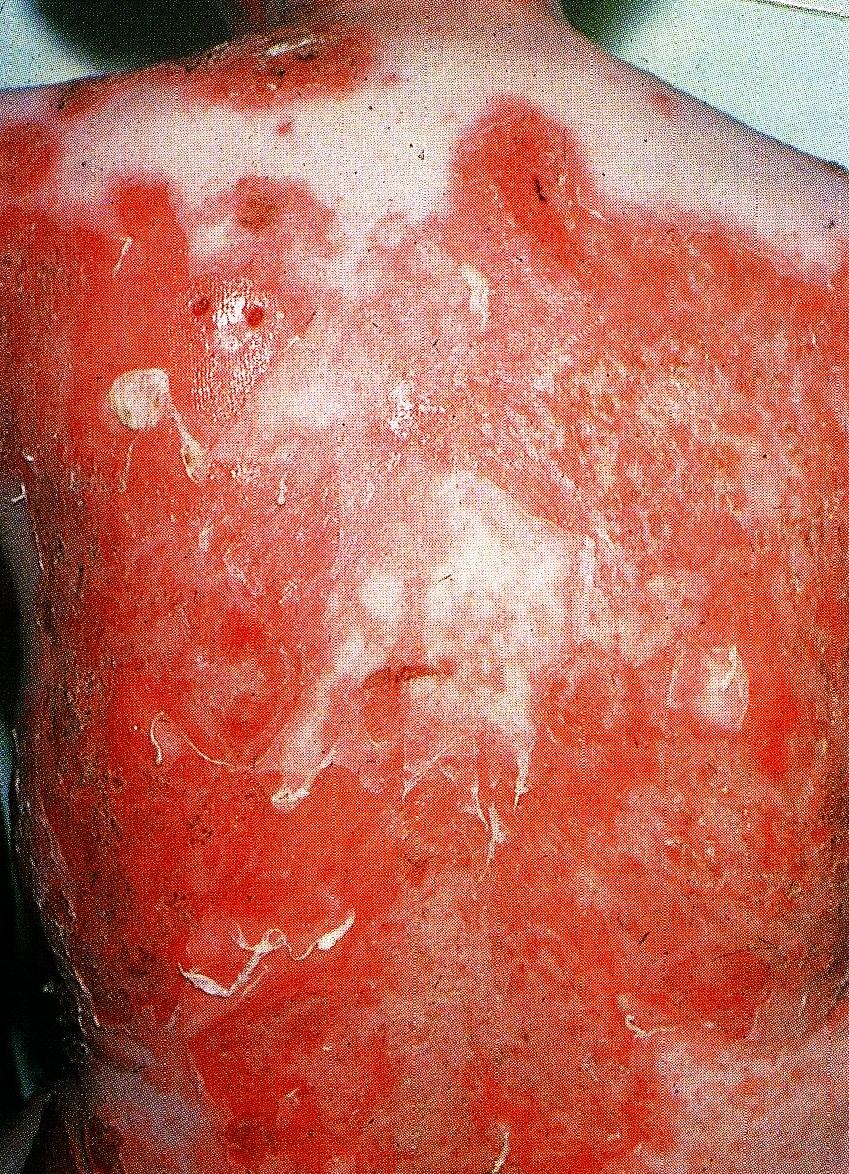 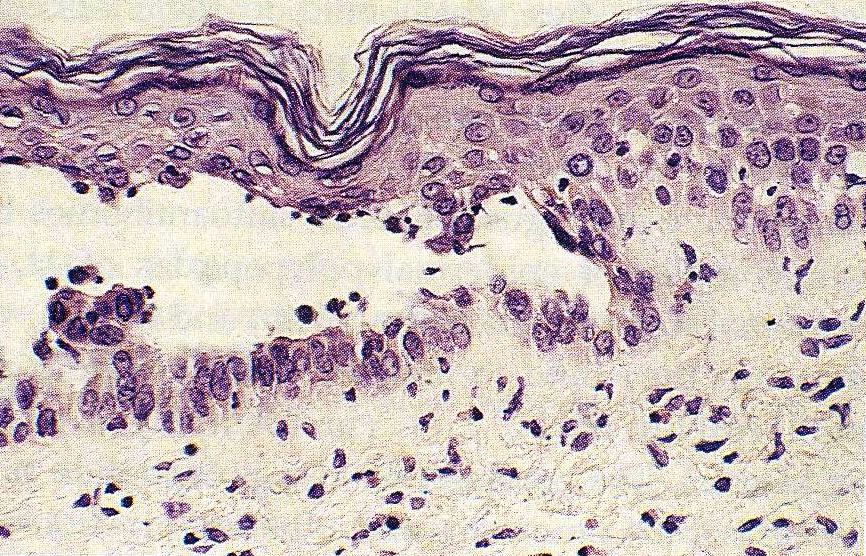 15. Vasculitis
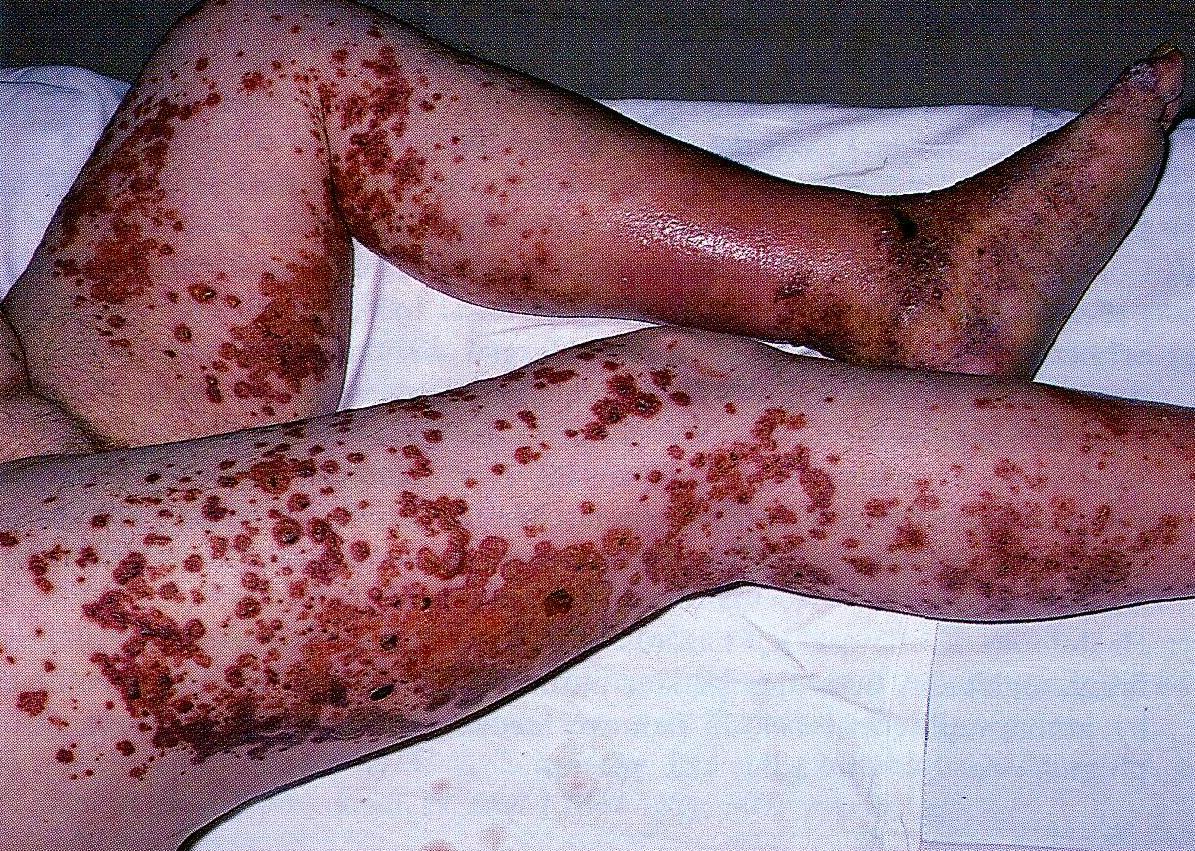 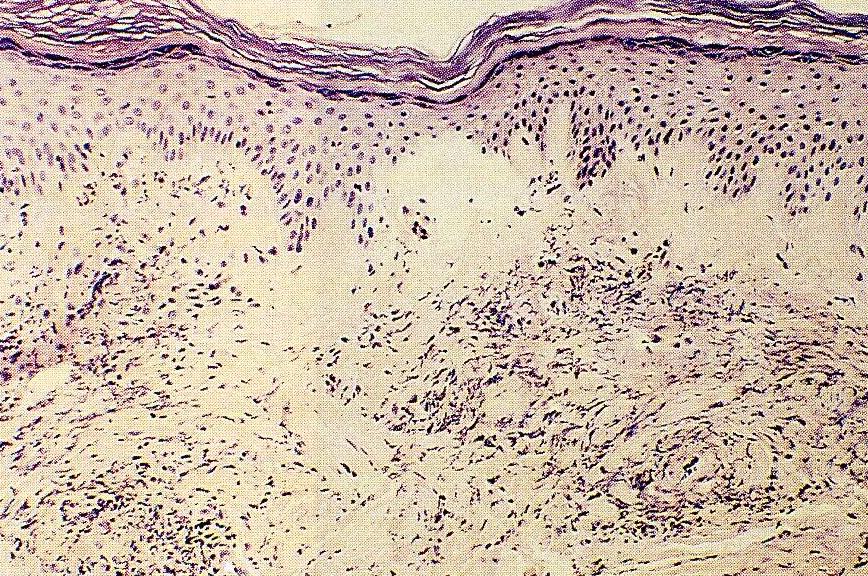 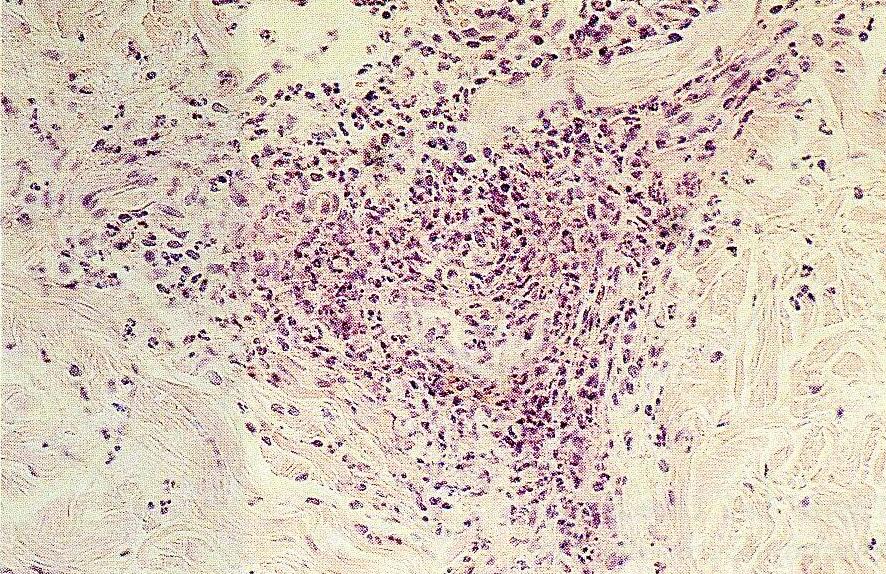 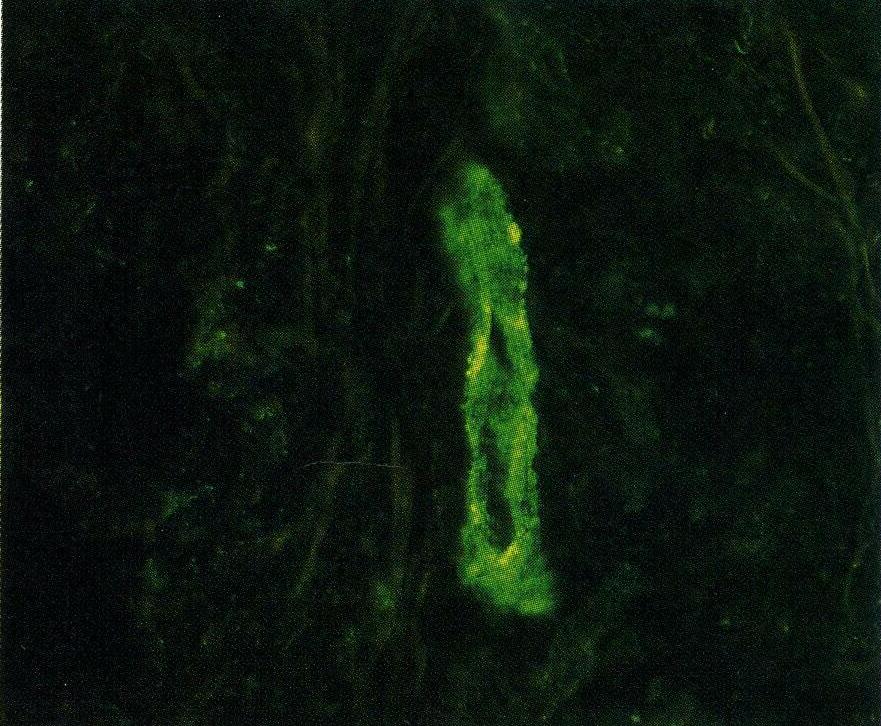 16. Purpura
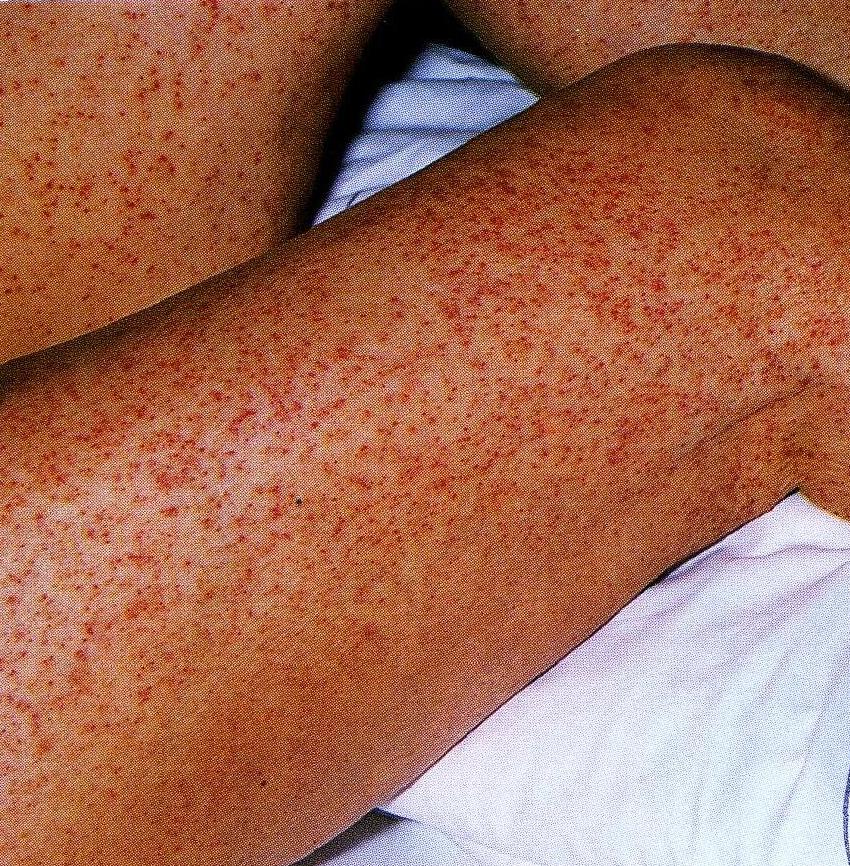 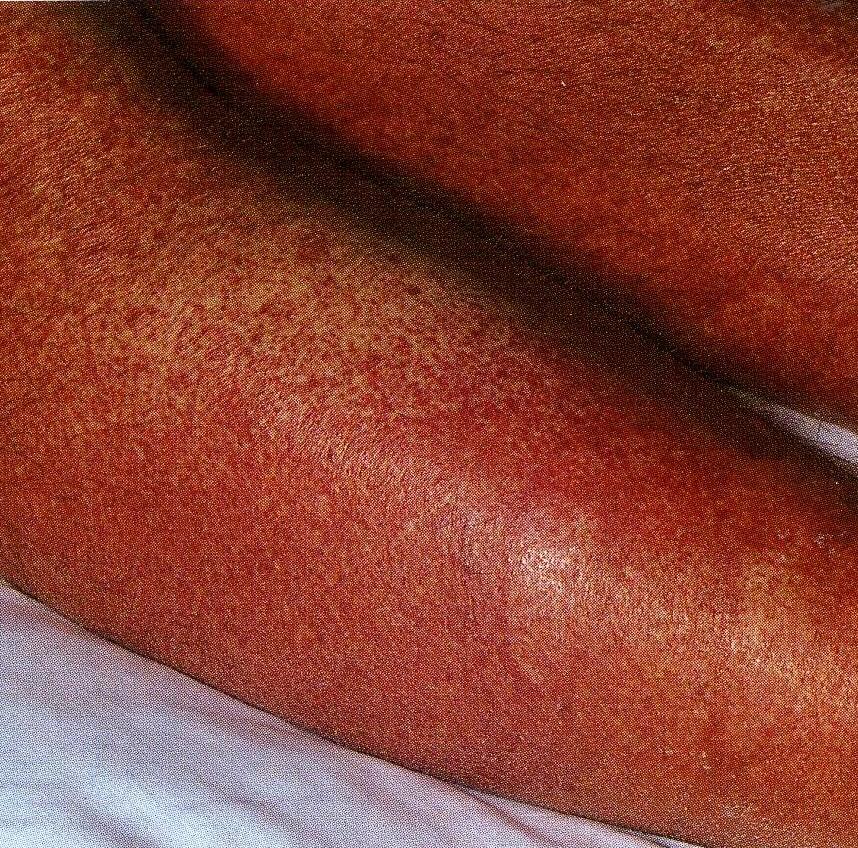 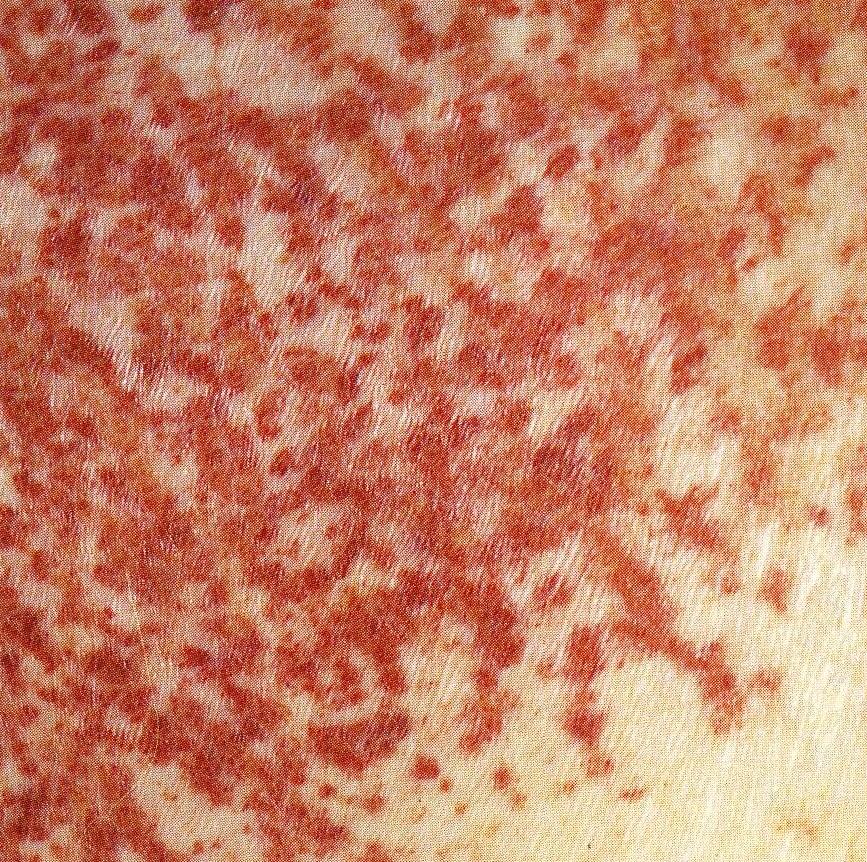 17. Annular Erythema
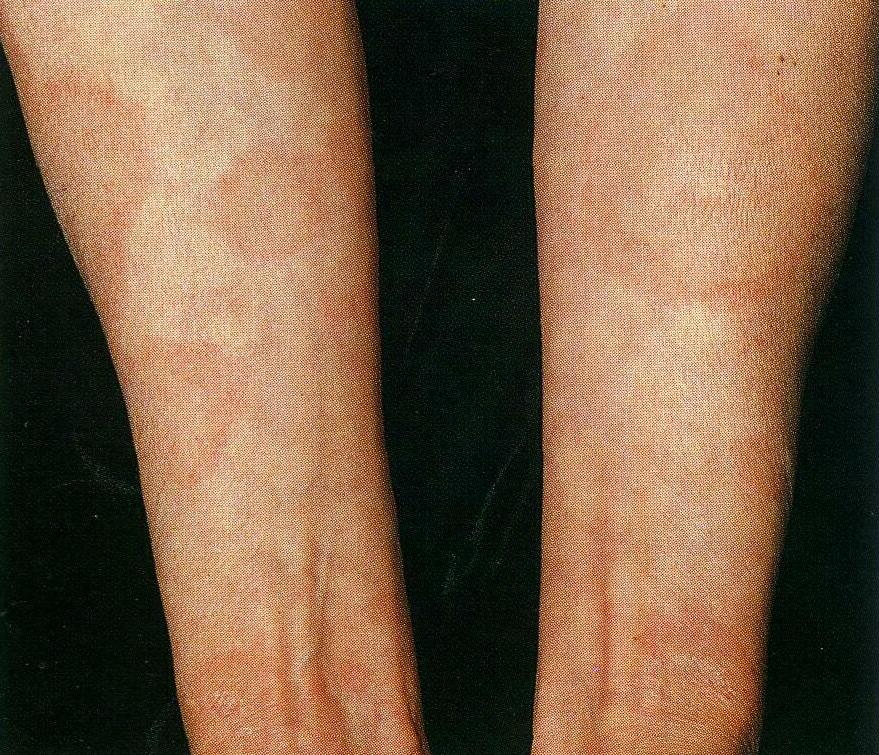 18. Pityriasis rosea like eruptions
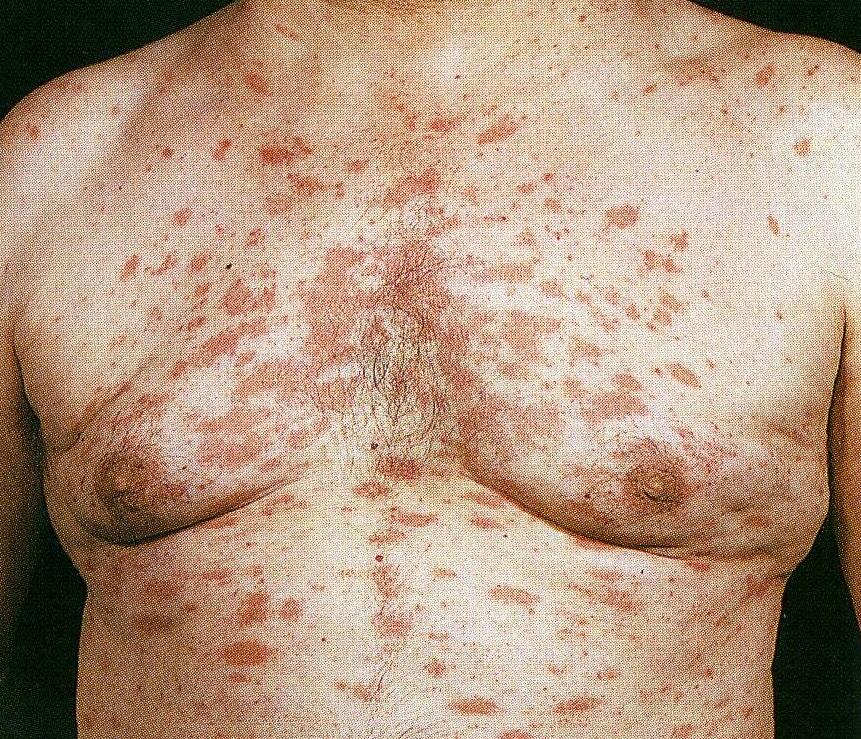 19. Psoriasiform drug eruption
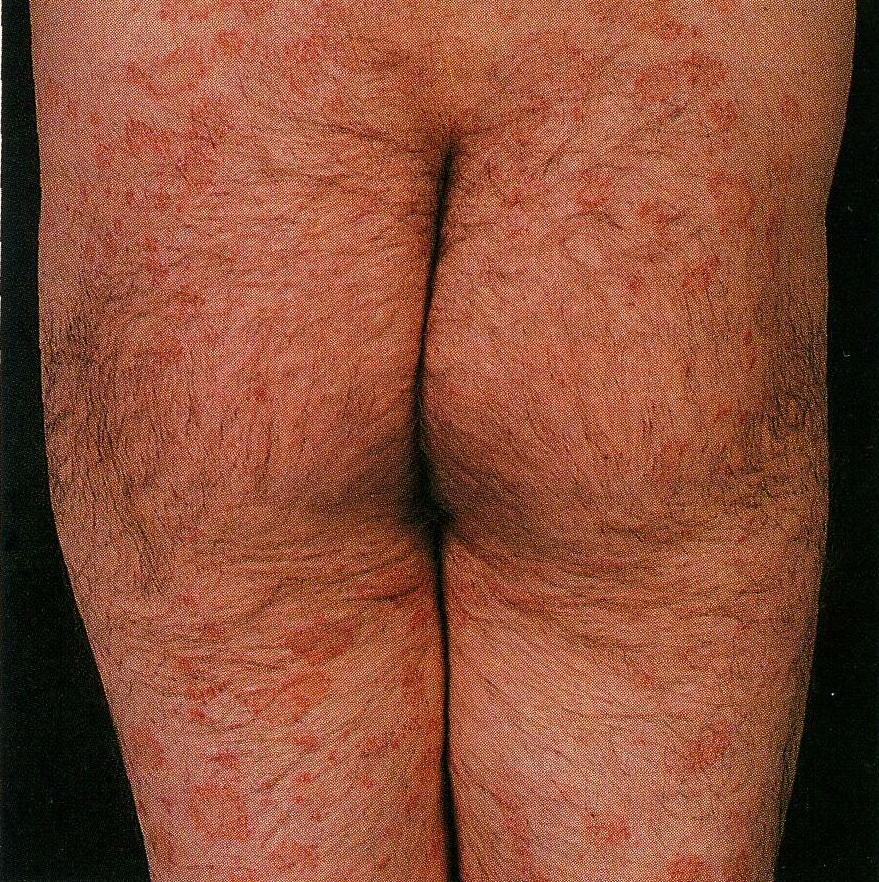 20. Lupus Erythematosus-like syndrome induced by drugs
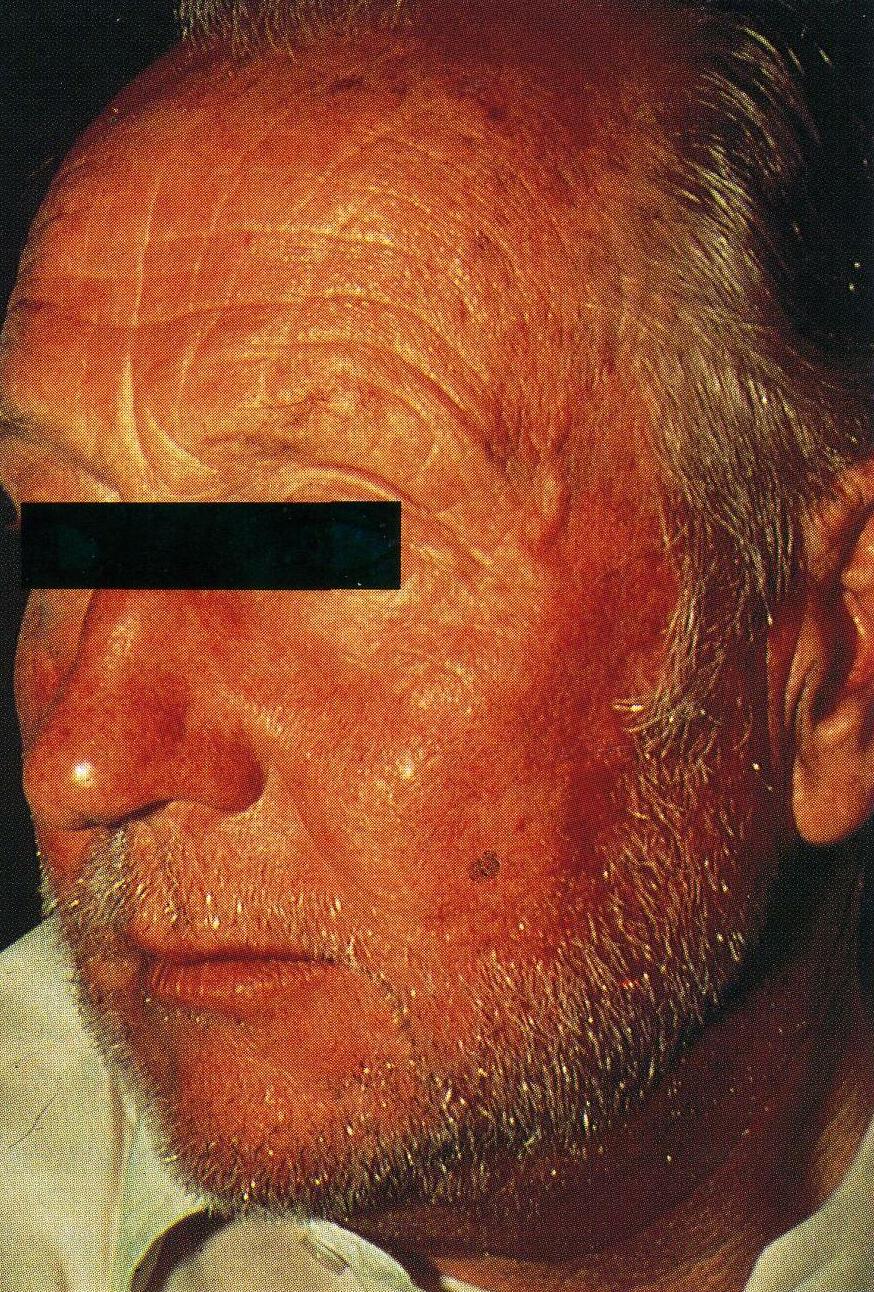 21. Erythema Nodosum
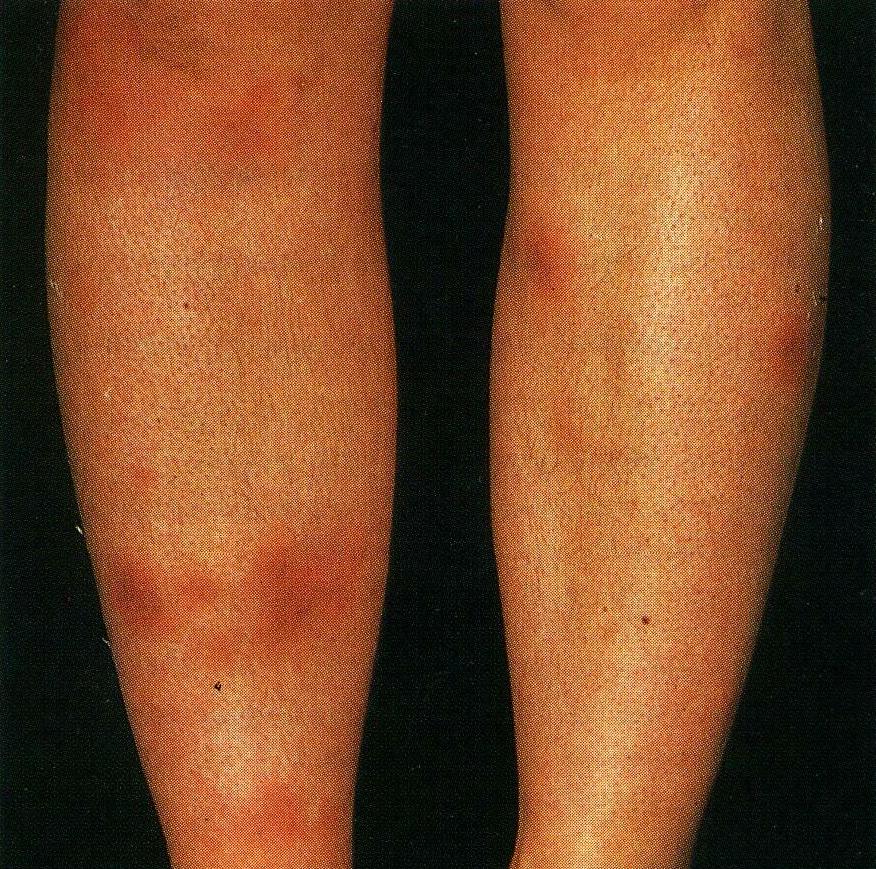 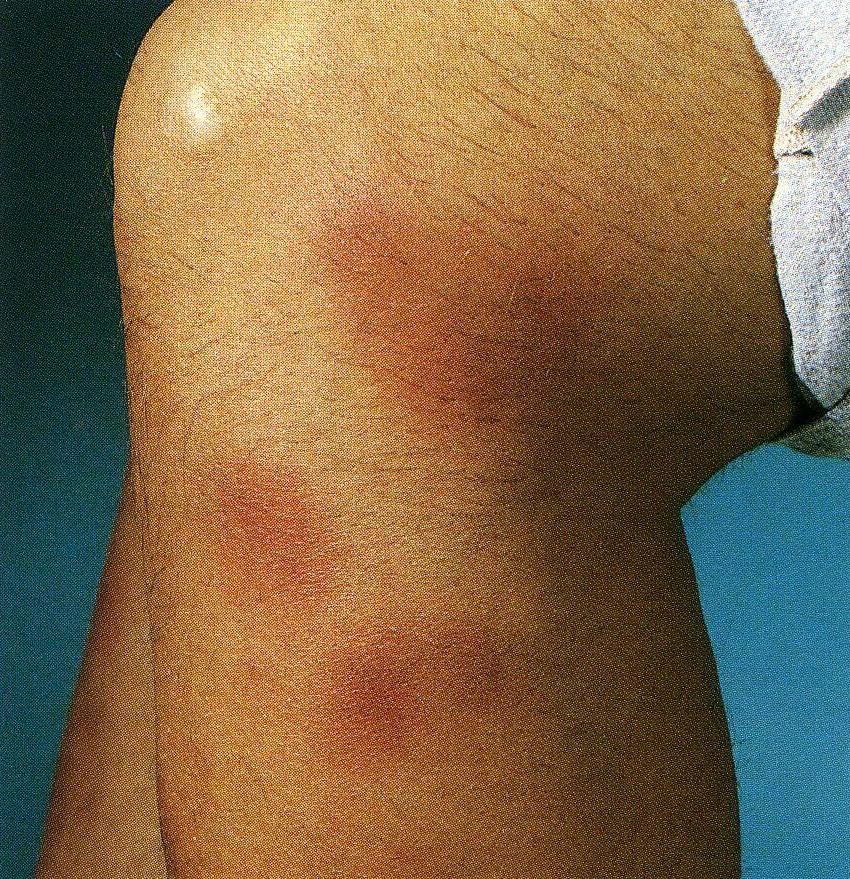 Thank you
Vesiculobullous Disorders
Def: Circumscribed skin lesions containing fluid ≤ 5mm: vesicle.,>5mm:- bulla 
Which skiing findings are helpful in evaluating a patient with blister?
Distribution : Generalized skin and oral cavity
Symmetry
Associated lesions
Additional types of skin lesions –urtic.
Characteristic of blisters
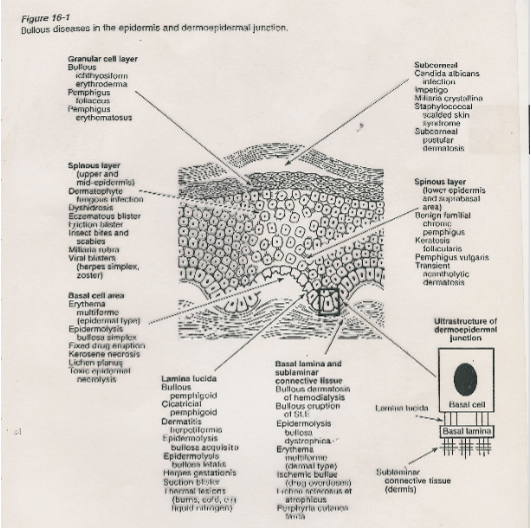 Which test are most useful in evaluating Vesiculobullous Dis.? 
Cultures (Bact, viruses, fungi)
Smears from blisters (Bact, dermatophytes, multinucleate giant cells of H.S)
Skin biopsy – non infectious cause
When are special tests necessary to diagnose blistering Dis. of the skin?
Routine Hist.
Dif- immunobullous Dis./IIF
EM – EB.
Urine porphyrin- PCT
Zinc levels - ADE
Pemphigus
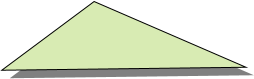 Essential of
Flaccid blisters, weeping painful erosions 
M.M. involv.
Nikolosky’s sign
Asboe – Hansen sign or (bulla spread sign)
Acantholysis and intra epidermal cleft
IgG, C3 in intercellular space of epid.
IF:- S.Abs to epidermal cell surface Ags – Titer reflects Dis. Activ.
Rare, Lethal, Autoimmune blistering Dis.
Age – sixth decade
Classification of pemphigus :
Pempigus vulgaris
Pemphigus vegetans

Pemphigus foliaceus
Pemphigus erythematosus : localized
Fogoselvagem : endemic 
 
Drug induced pemphigus 

Paraneoplastic pemphigus 

IgA  pemphigus
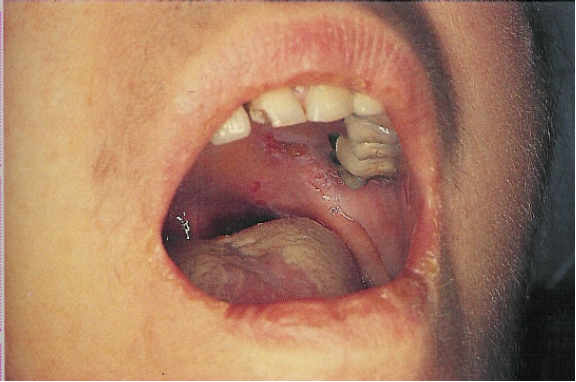 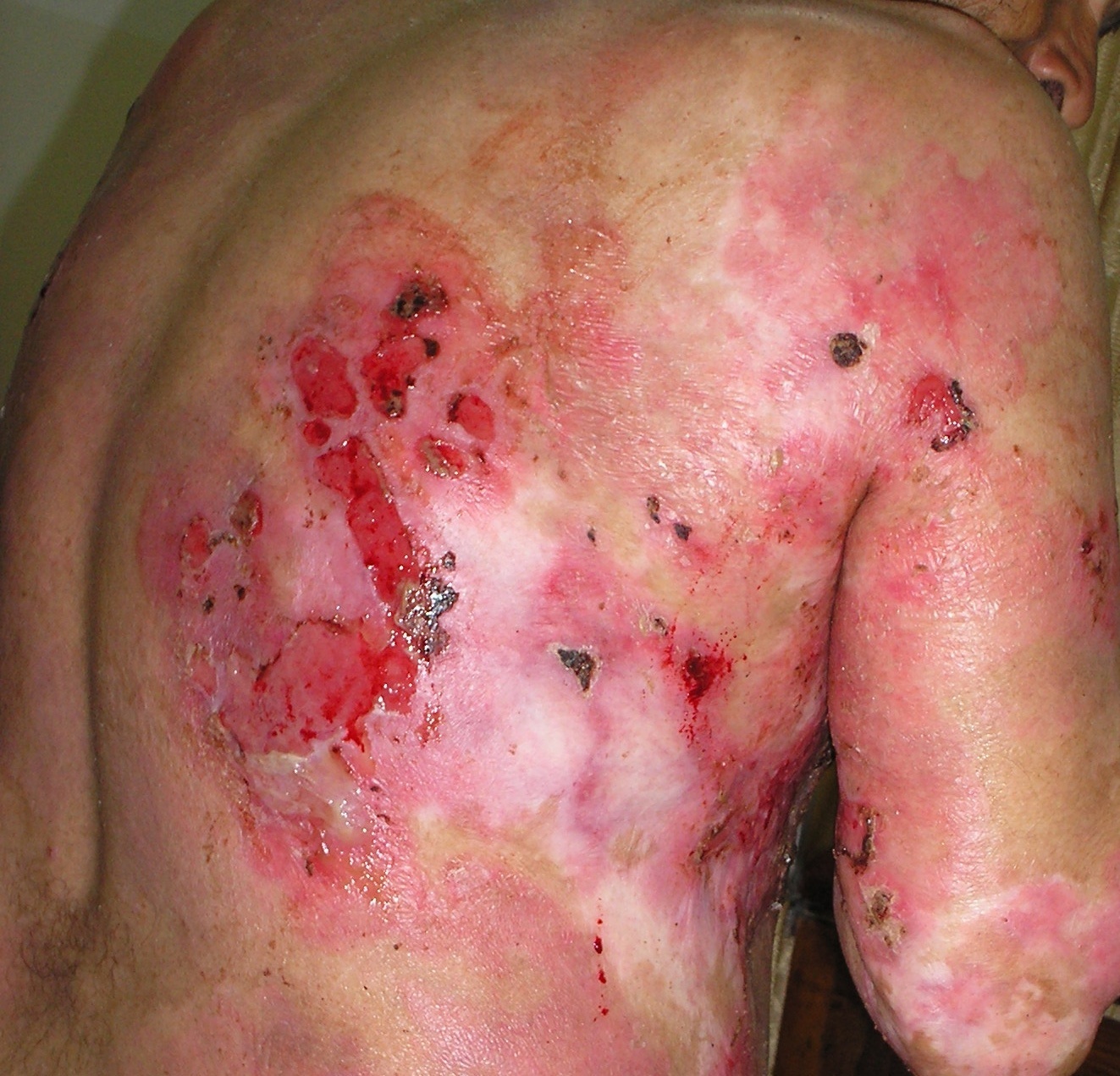 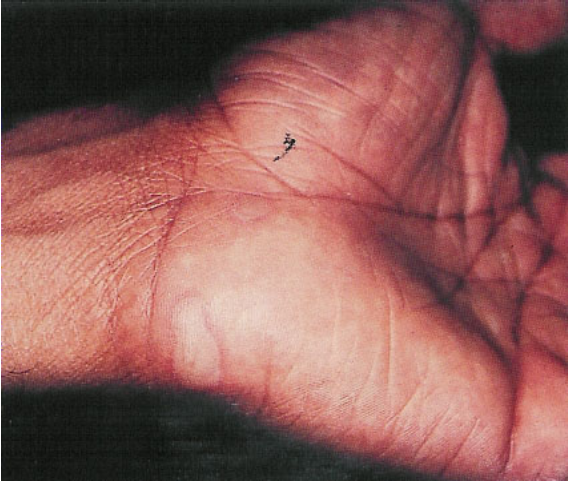 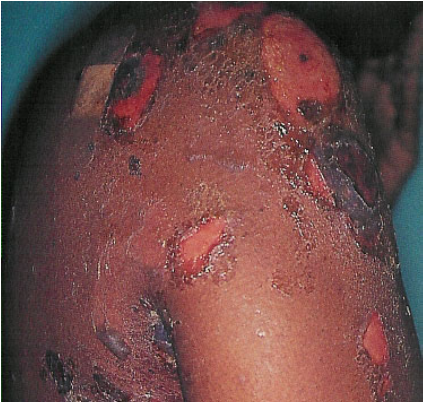 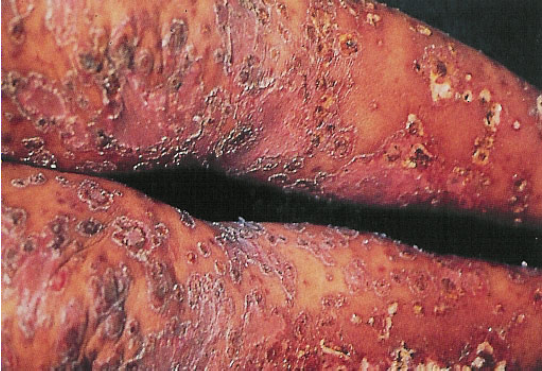 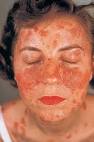 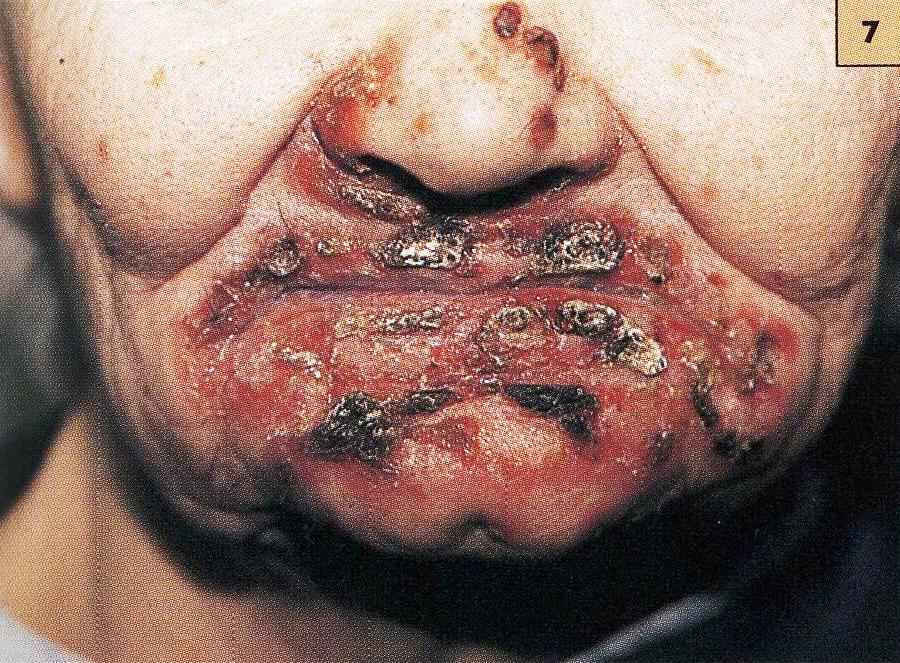 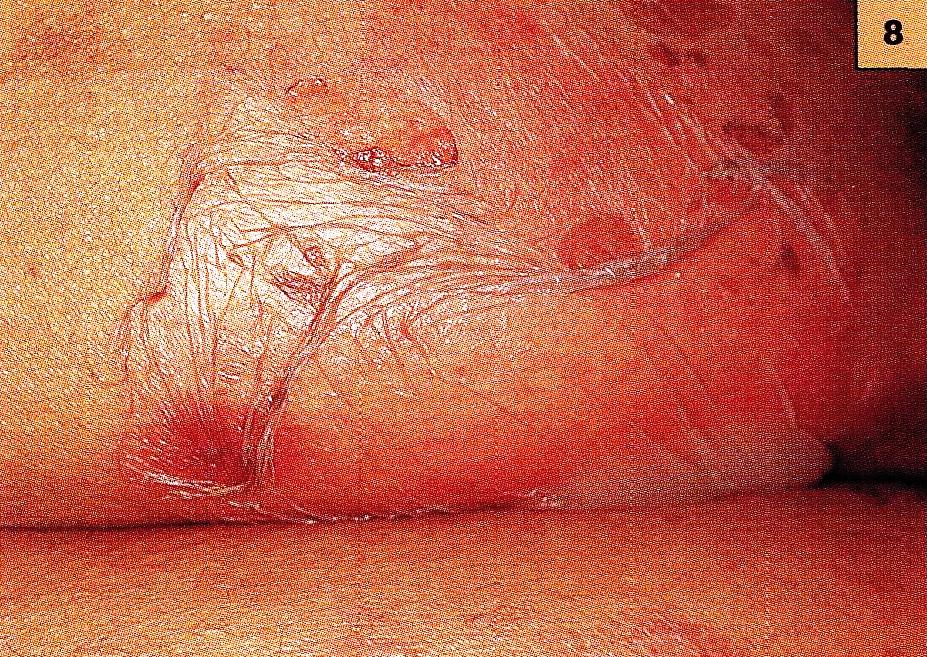 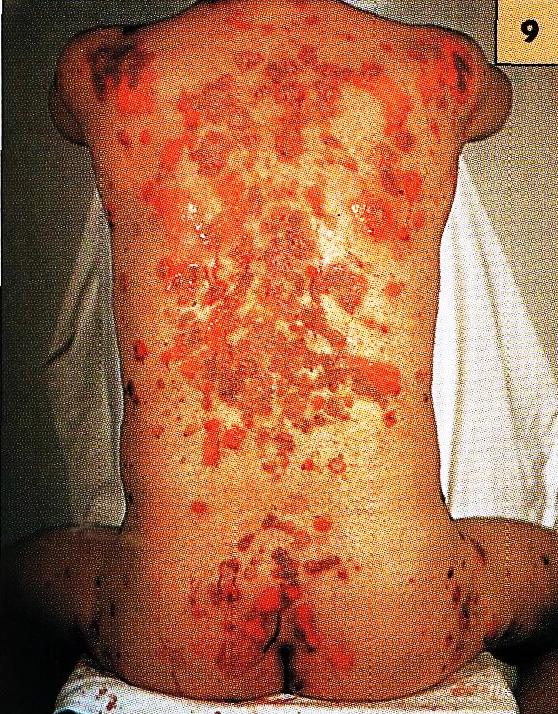 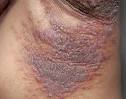 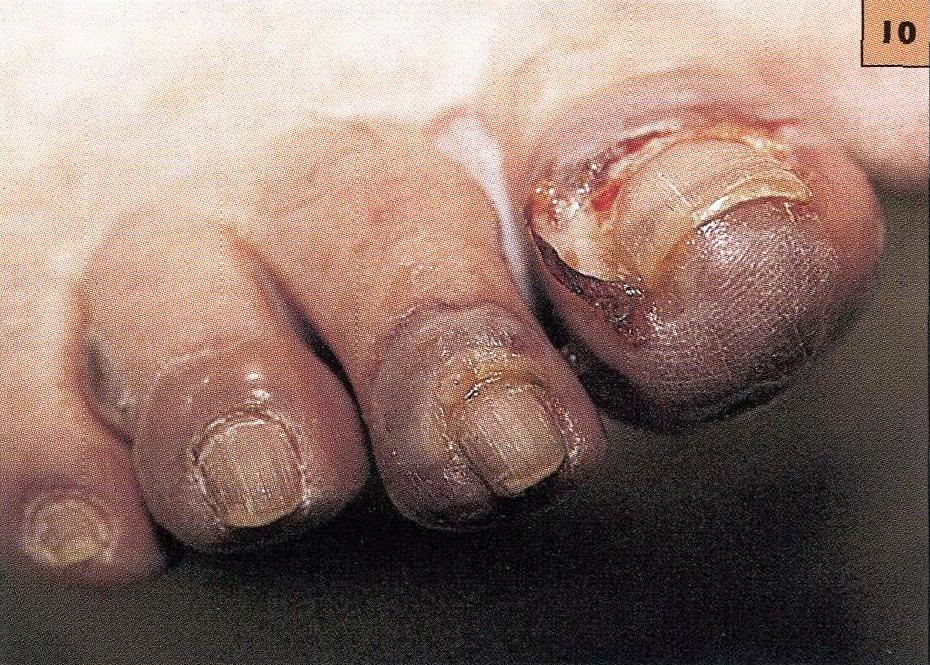 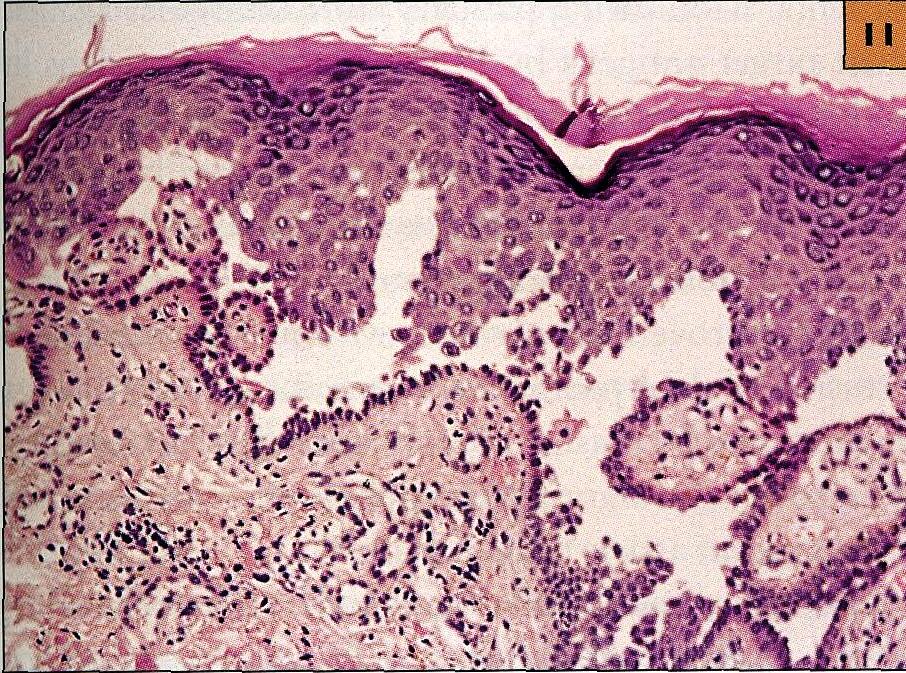 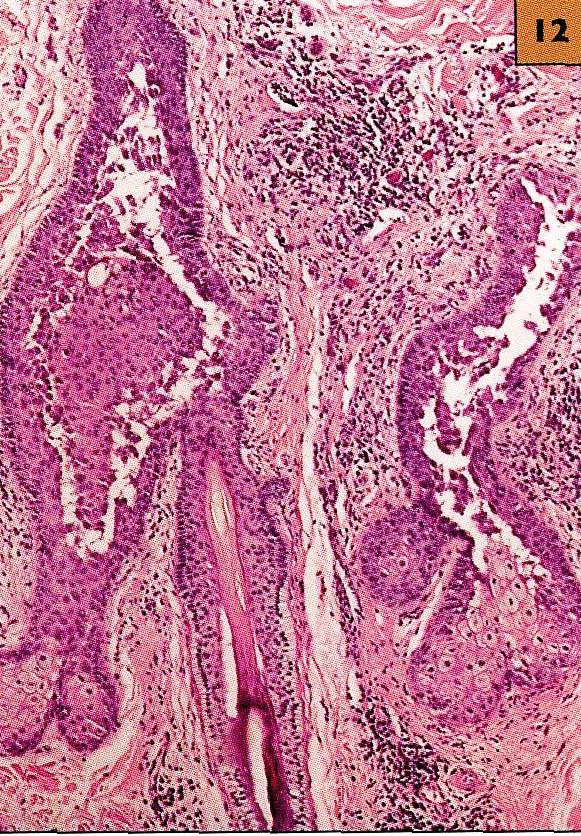 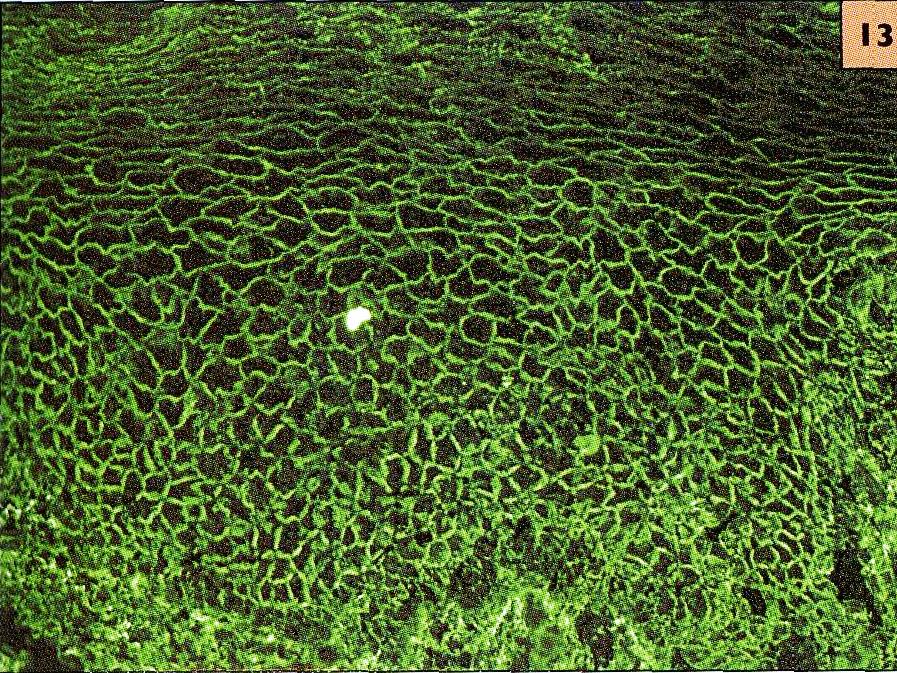 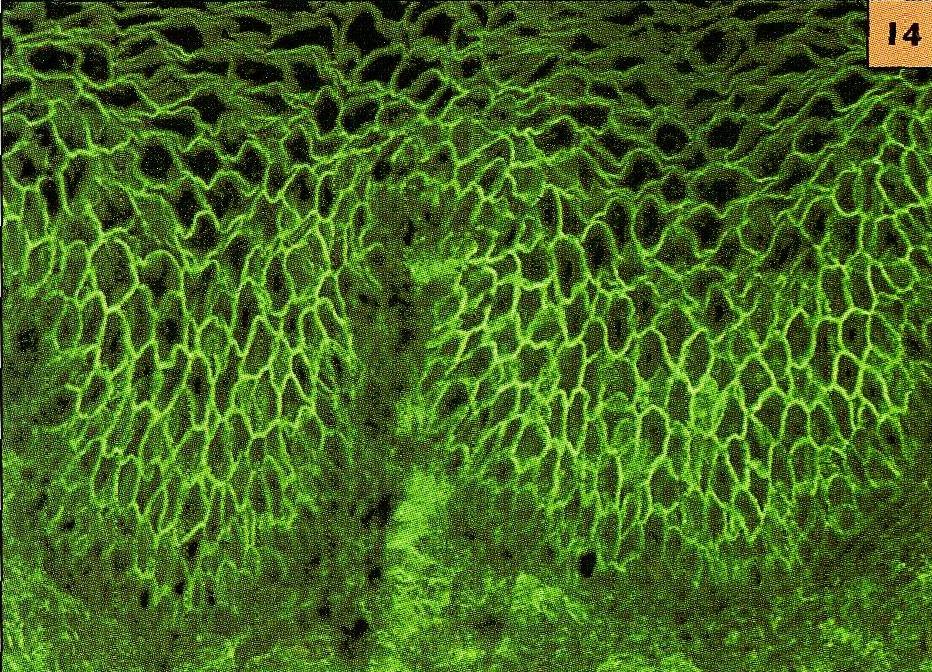 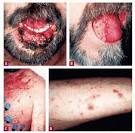 Skin biopsy – light Mic.
IF: IgG, C3 in intercellular substance of epid.
IF: levels reflects the activity of Dis.

Rx
Corticosteroids
Immunosuppressive therapy 
	(Azathioprine, mycophenolate, mofetil)
IVIG
Anti CD-20, Rituximab
Pemphigoid Group of Dis.
Bullous pemphigoid, herpes gestations, cicatricial pemphigoid: auto immune sub epidermal blistering Dis. With circ.IgGand BMZ- bound IgG ABS α C3.
Bullous Pemphigoid

Essentials of Diagnosis:
Large bullae on erythematous plaques or normal appearing skin.
No or only mild involv. of mucos.
Sub epidermal blister
IgG, C3 at dermal epid. Junction.
ABS. against BMZ in patients sera
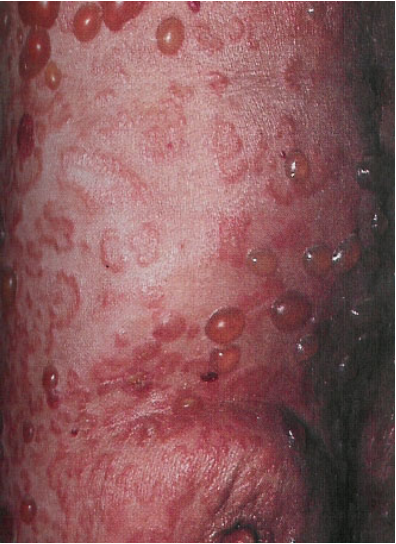 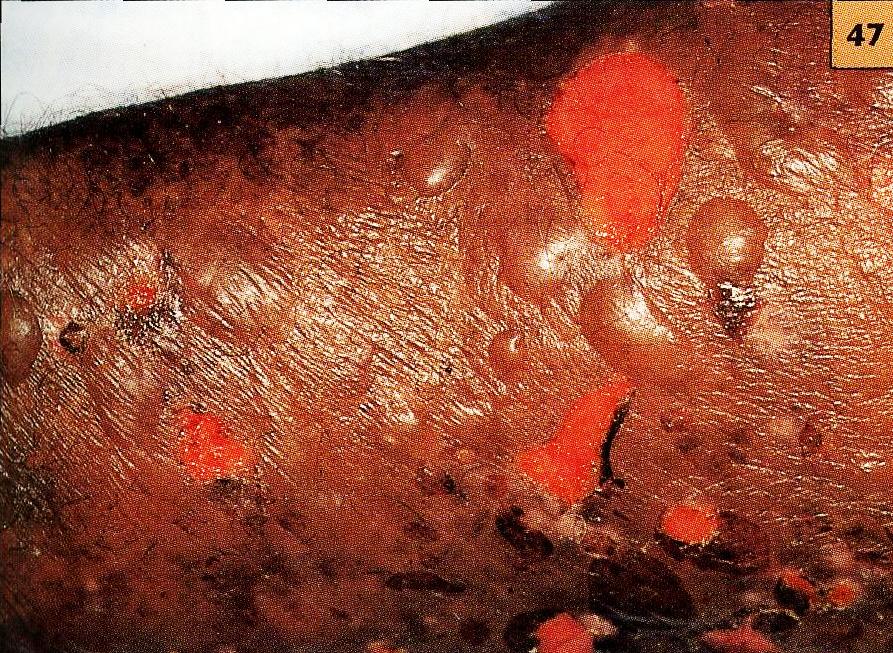 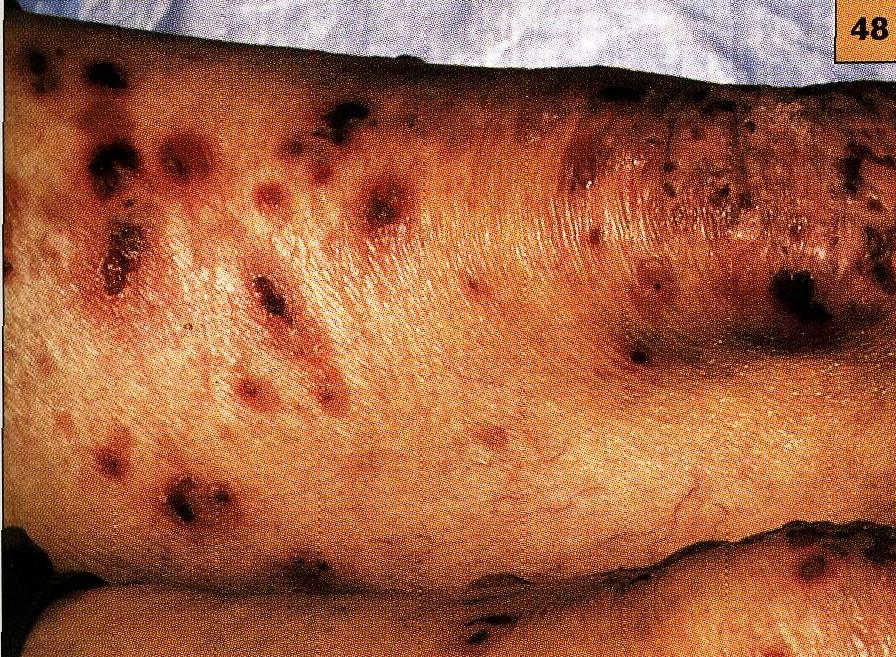 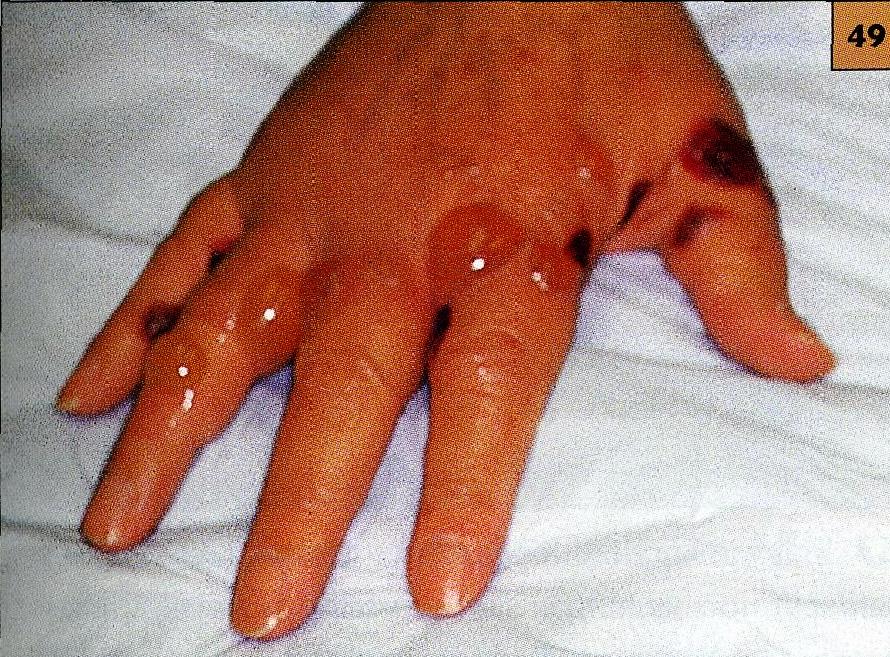 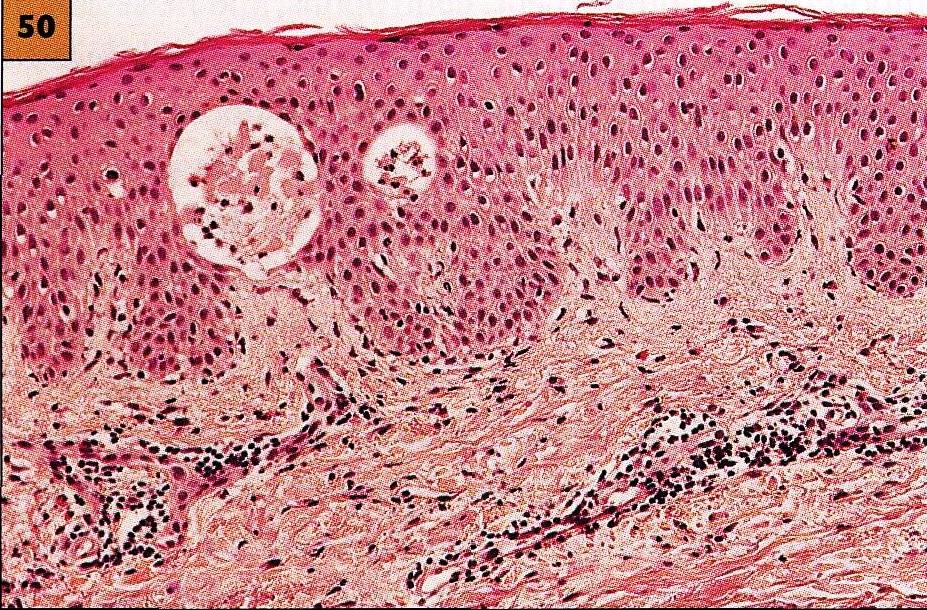 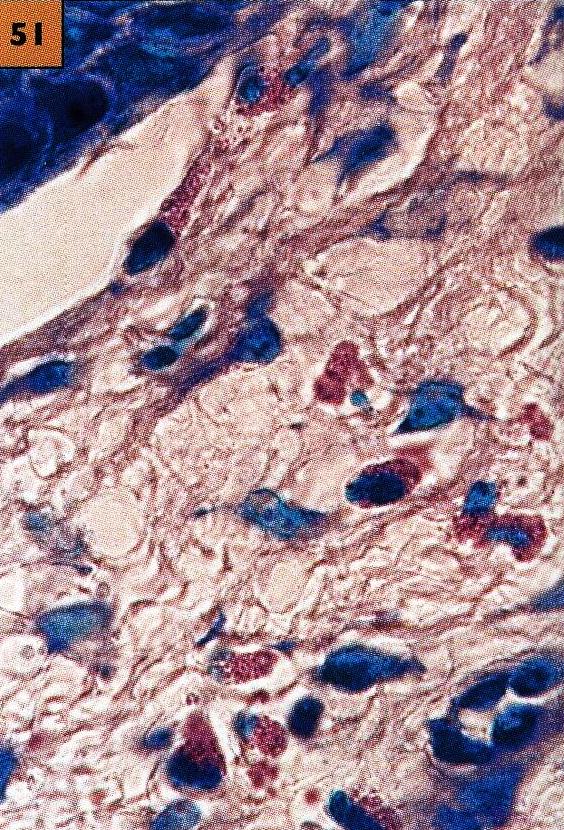 Age: Elderly
Relatively Benign
Clinical Manif.:
Loc Erythema, Urticaria, Pruritus
Tense blisters, lower part of abdomin, groin, flexors of Arms &
Legs.
Negative Nikolsky’s sign
Course: Variable, untreated B.P. Localized,Spont. Remission, generalized.
Diagnosis:
CBC: Eosinophilia - 50%
IgE: - 70%
HIST
DIF
IIF
Rx
Topical
Systemic: Steroid
Antibiotics: Tetracycline, Minocin
Dapsone
Immuno Suppressive 
	(Azathioprine, Mycophenolate, Mofetil)
In resistant cases : ivIg ,anti –CD20 immunotherapy (rituximab)
Pemphigoid Group of Dis. (Pemphigoid Gestationis)
Erythematous urticarial Plaques, alone or with papules, vesicles
blisters, erosions, most on abdomen, proximal extr.
Intense pruritus 
Sub epidermal blister
C3, IgG at BMZ, H.G. Factor in Patient’s Sera
2nd, 3rd Trimester, Flares at post partum, OCP
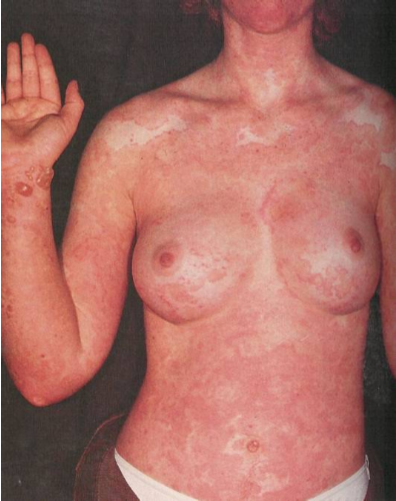 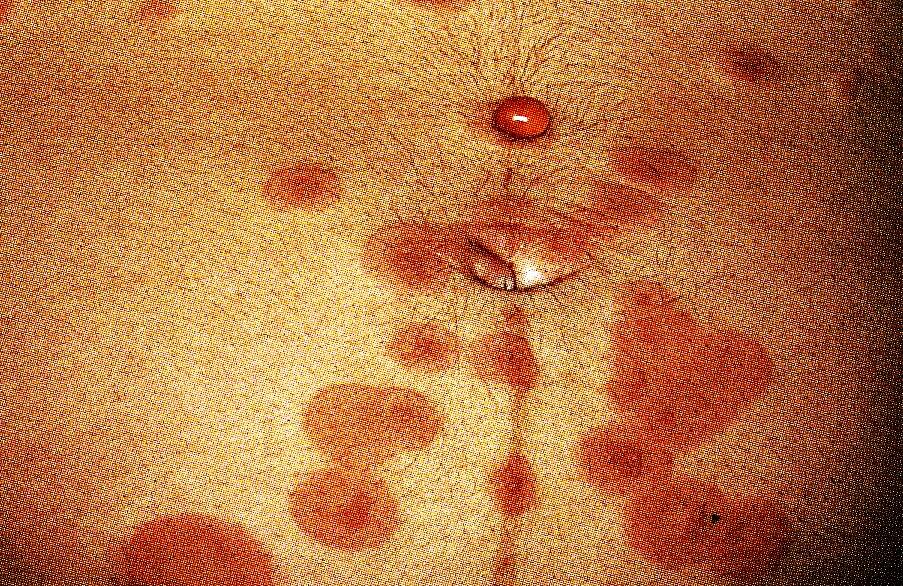 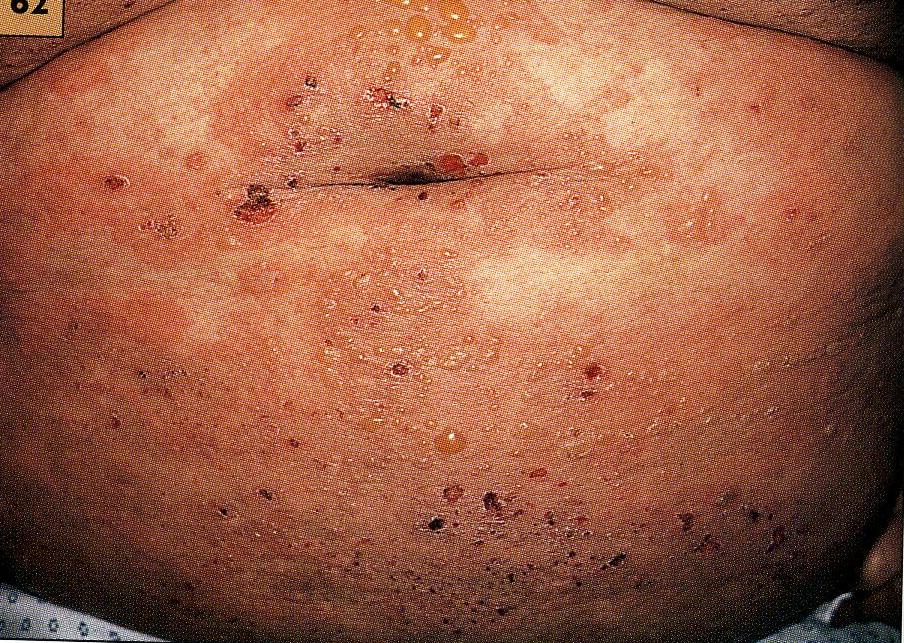 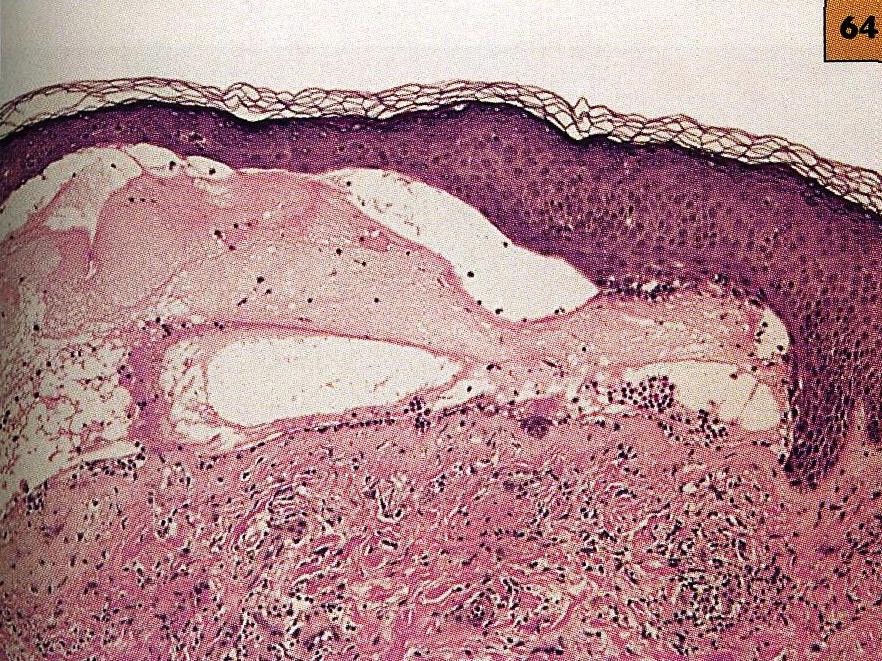 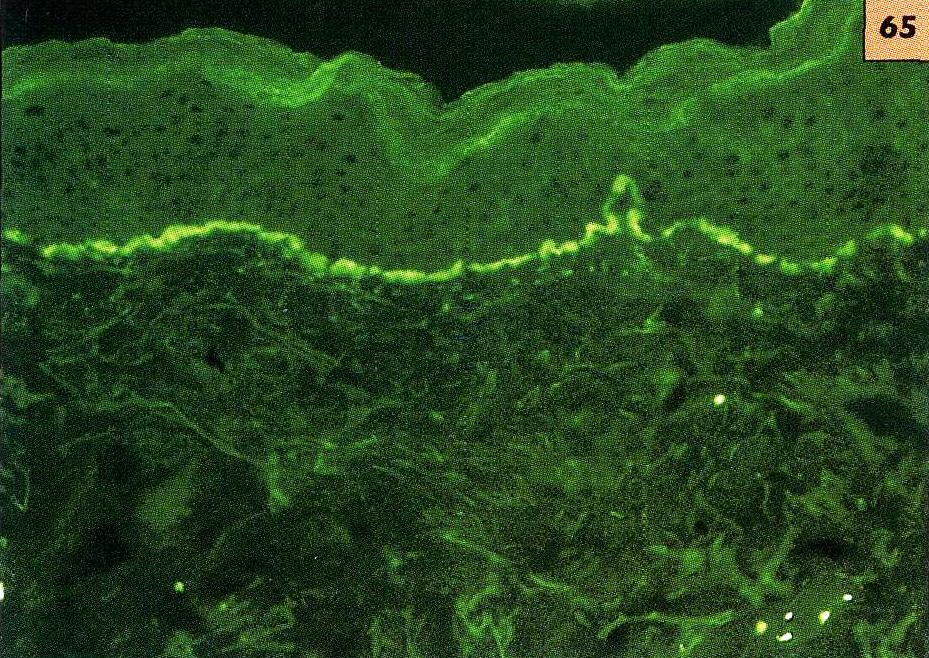 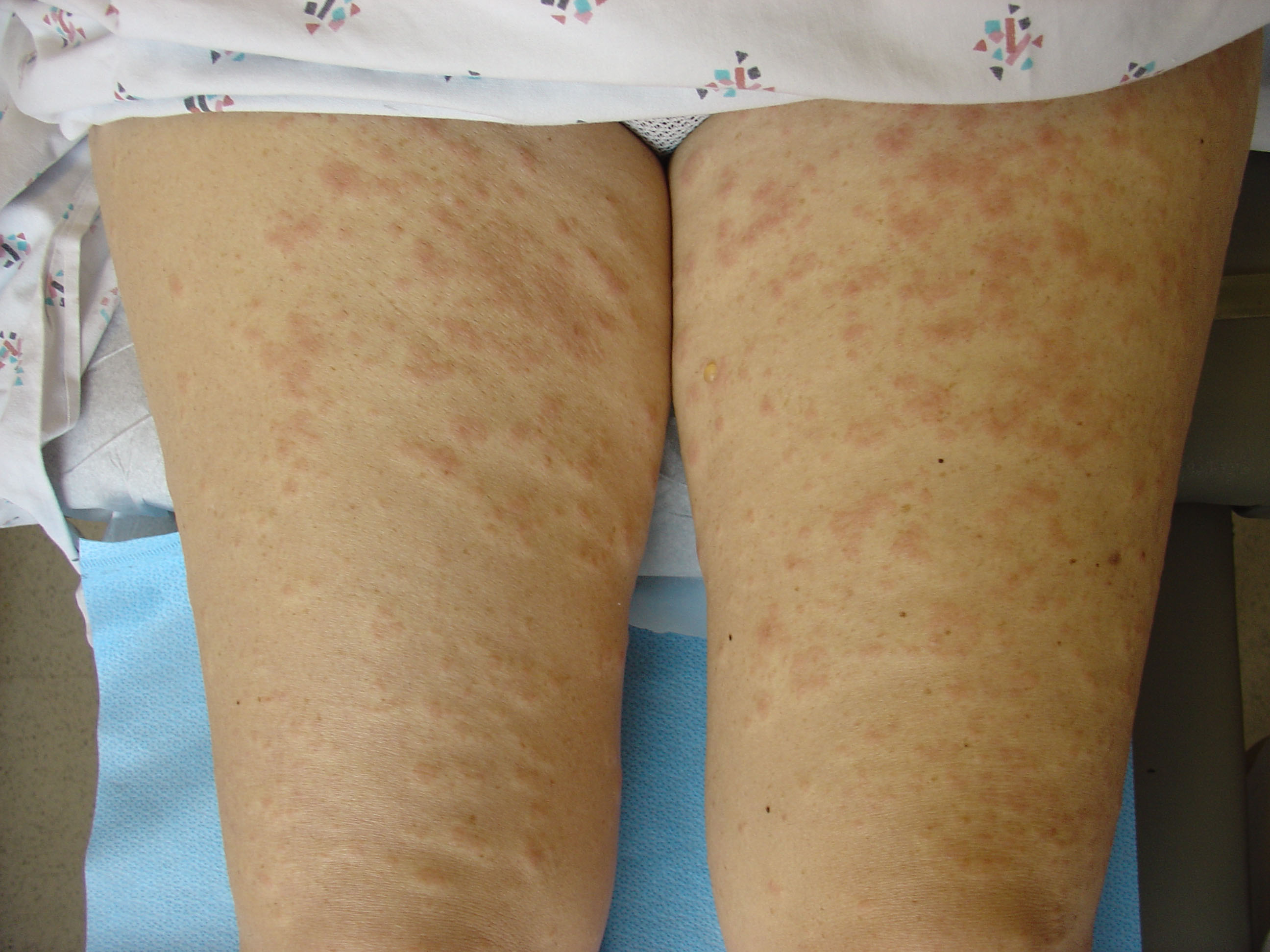 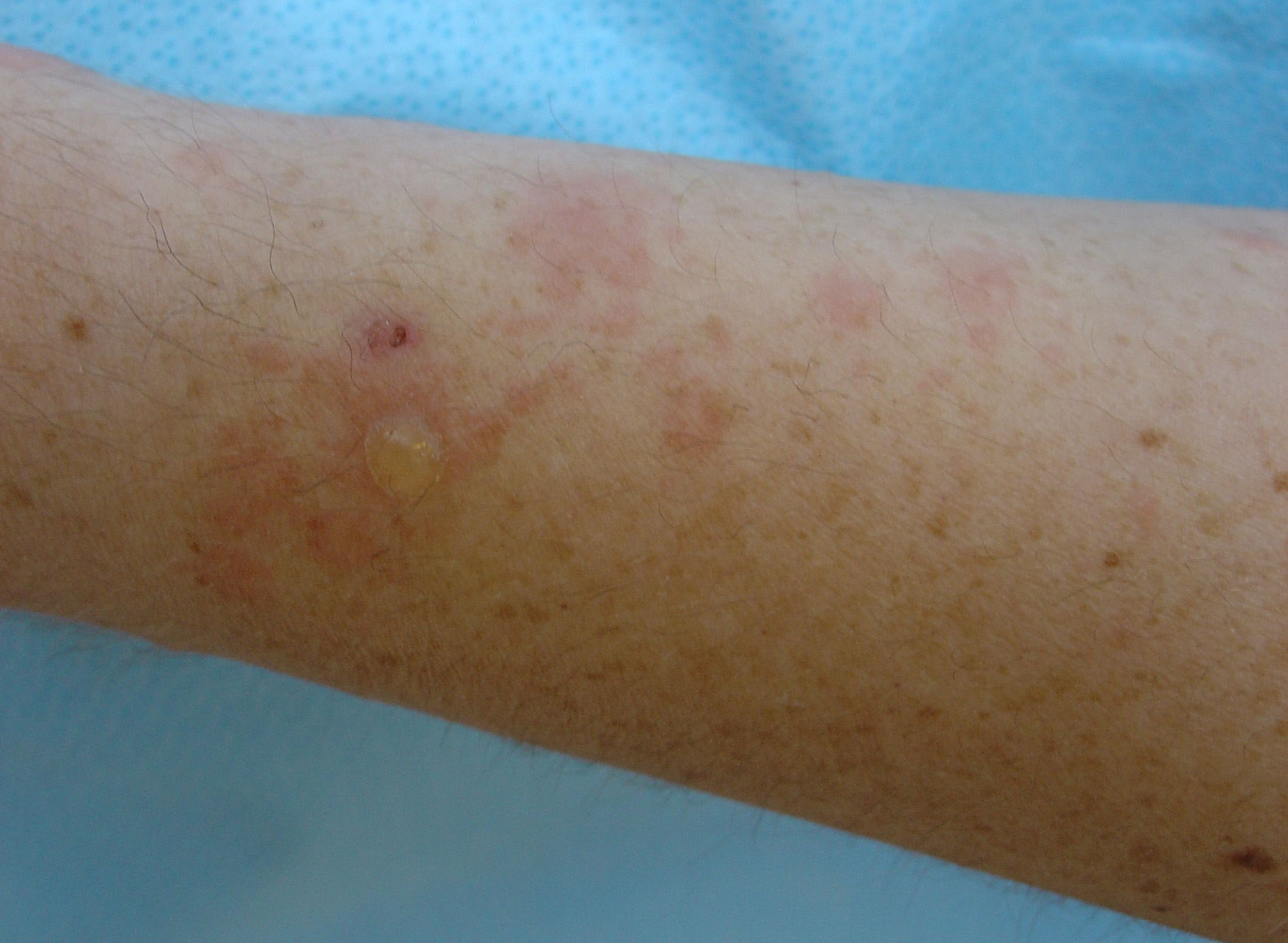 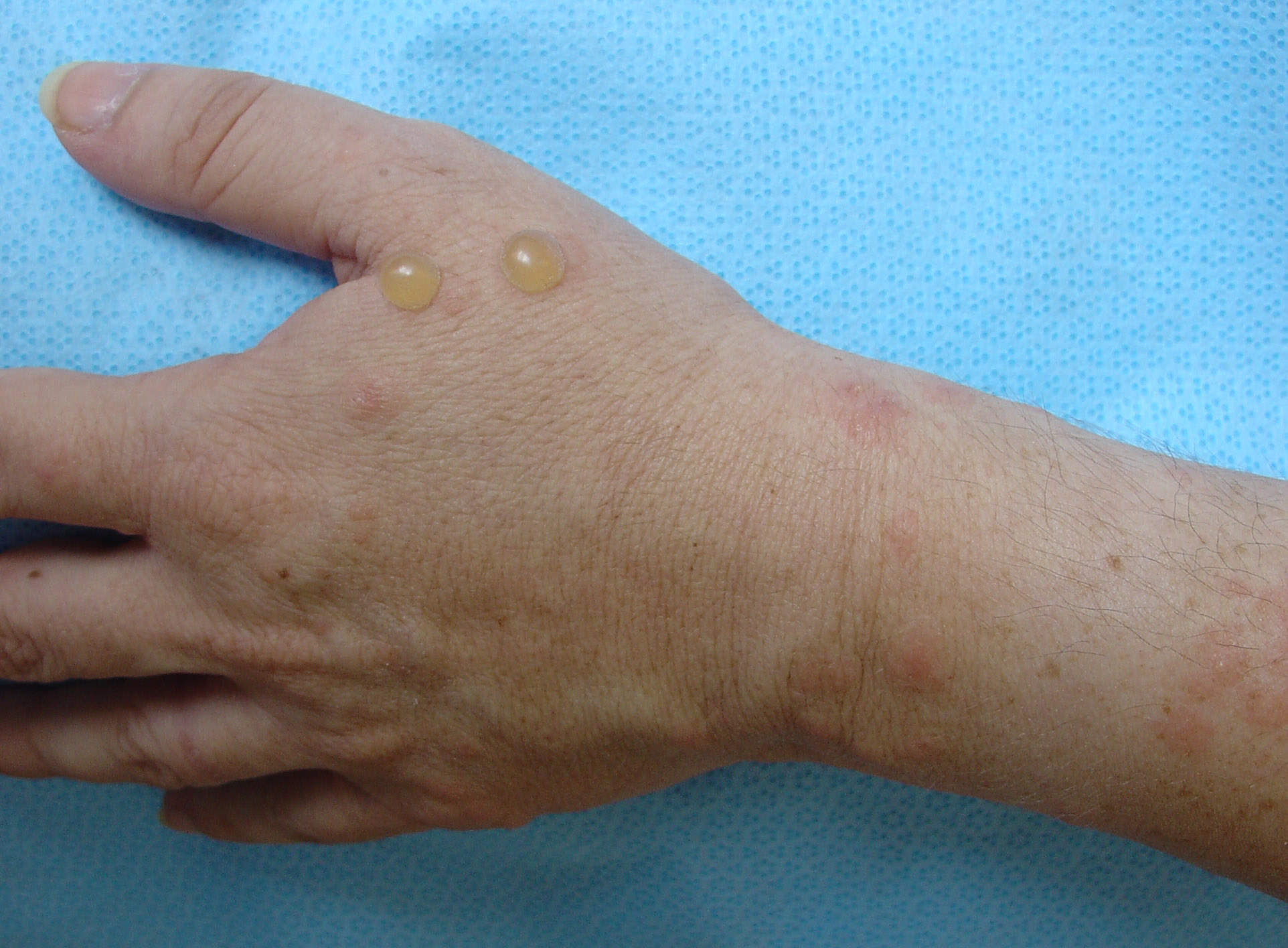 Dermatitis Herpetiformis
Severe Pruritis
Associated with gluten sensitive enteropathy
Pruritic tense blisters on extensors
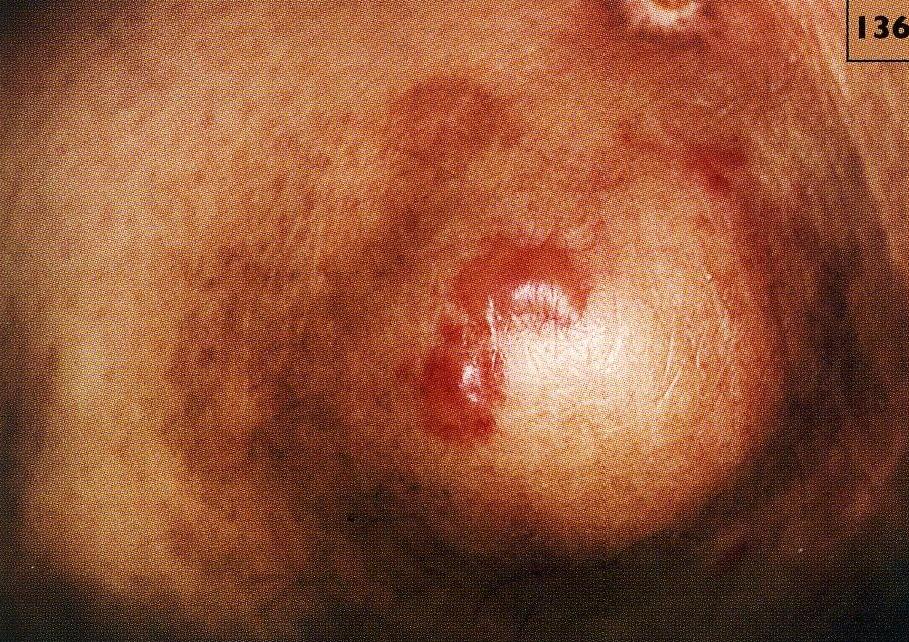 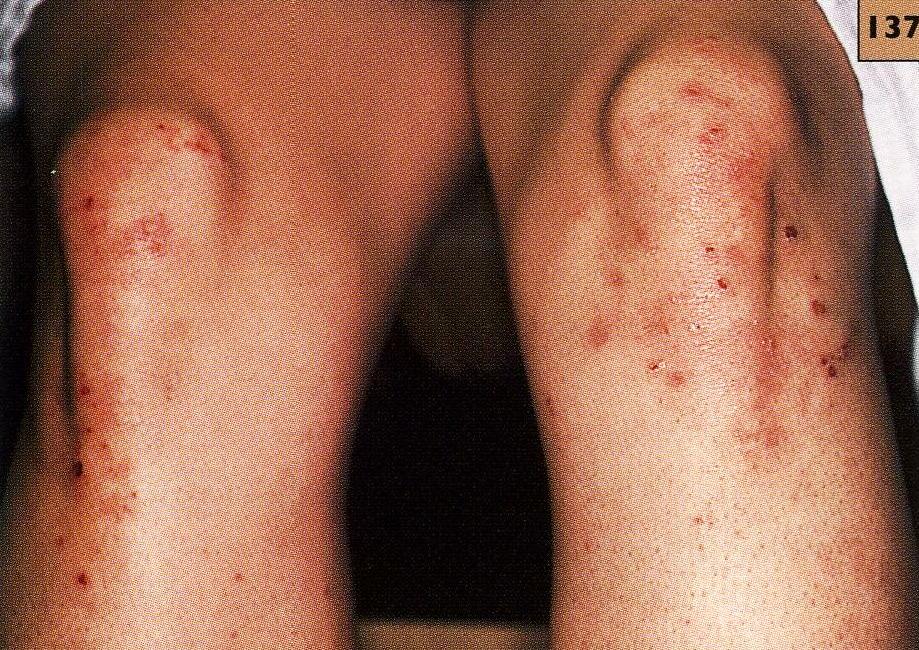 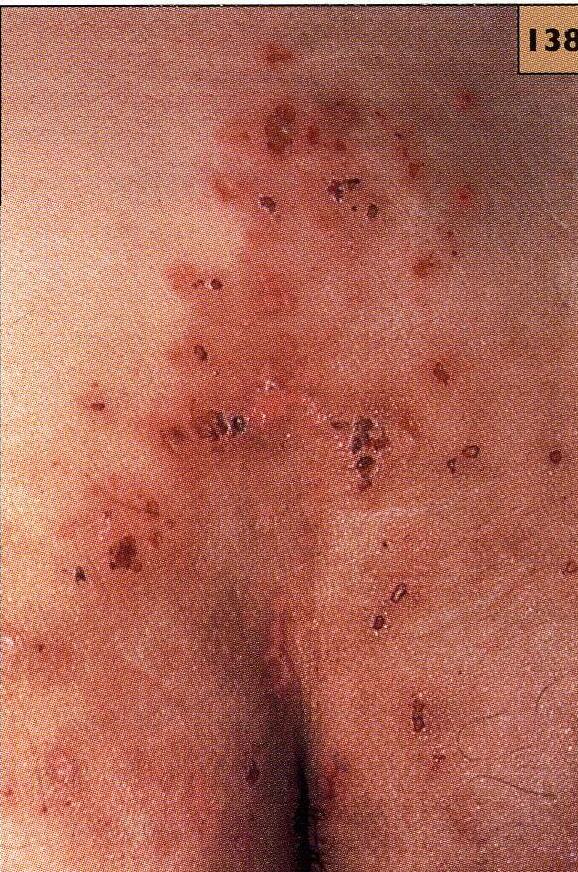 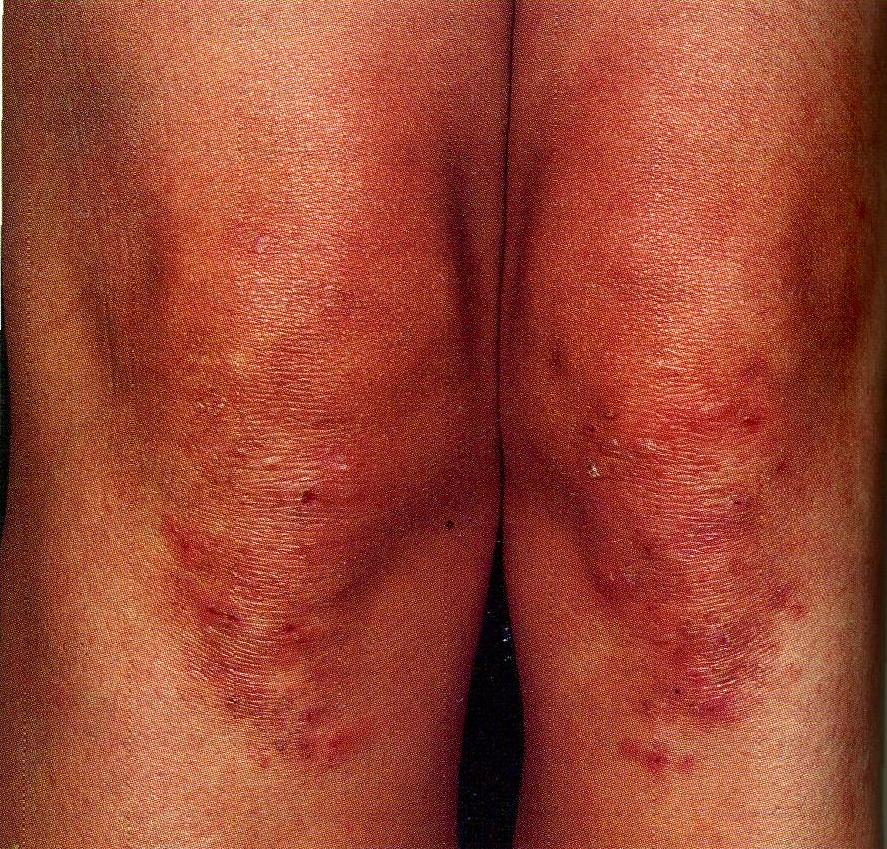 -Phatology
 Sub epidermal blister, prominent neutrophil infiltration
Dif: granular IgA in dermal papillae
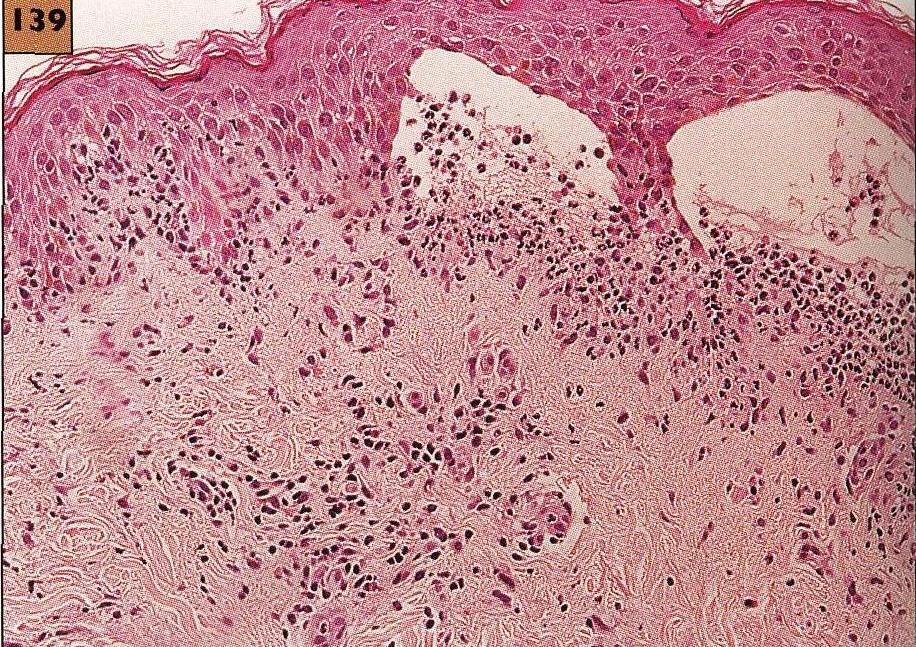 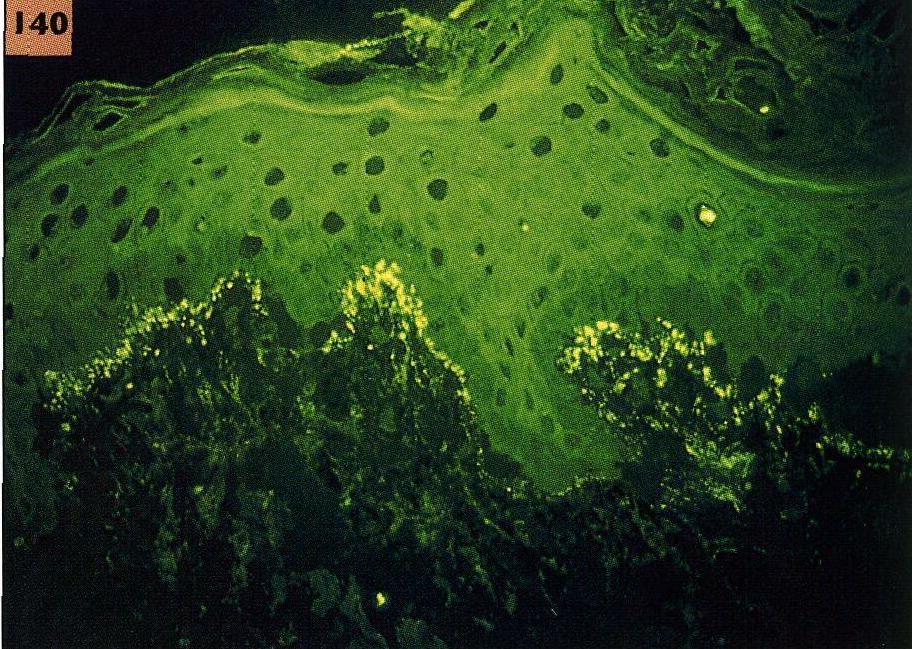 Treatment

 Gluten free diet
Dapsone – 1st line of treatment
Sulfa pyridine
Tetracycline and Nicotinamide
THANK YOU